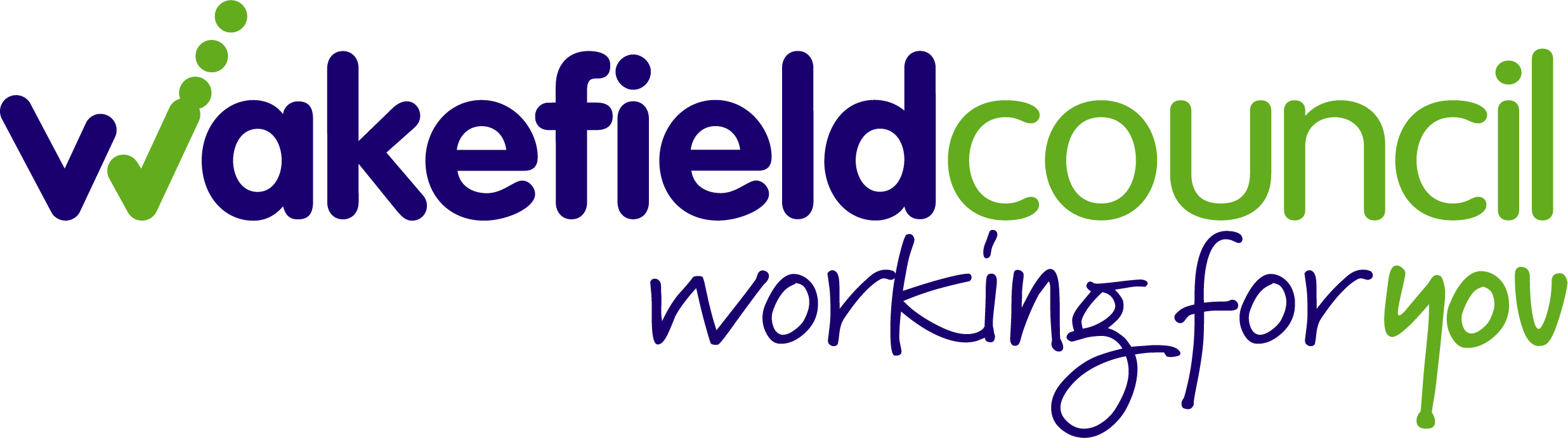 Schools Health Survey 2020 – Year 7 Report
October 2020
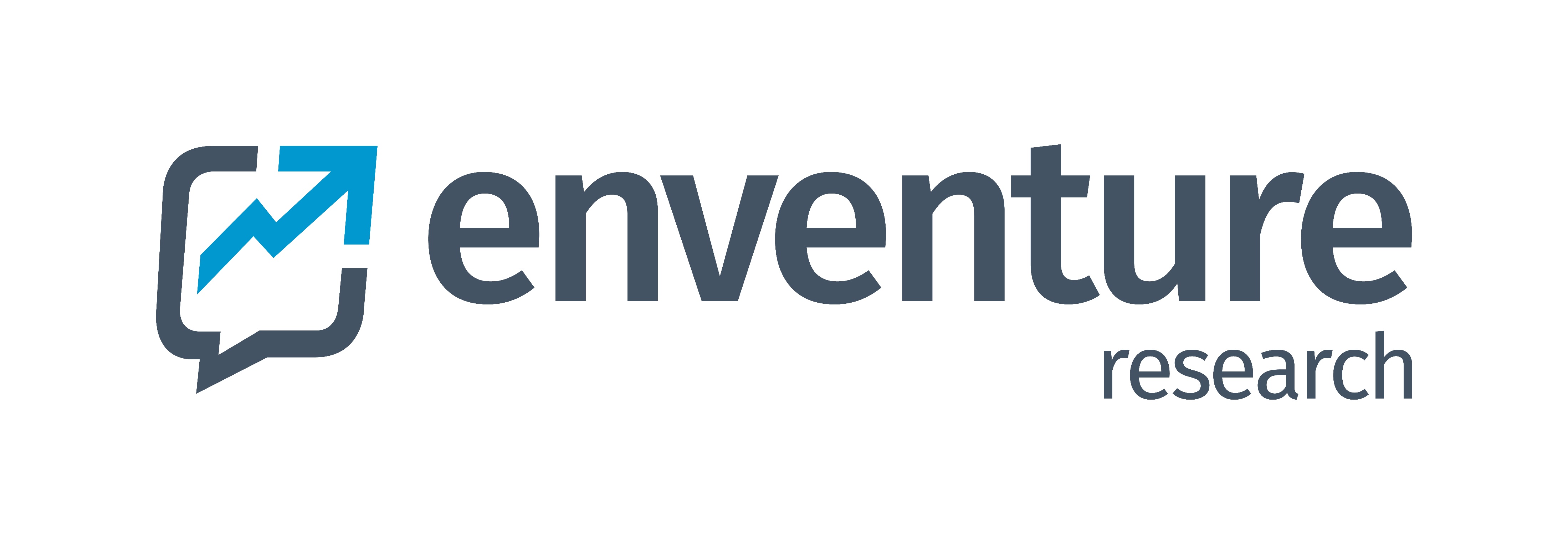 Contents
Diet and oral health
 (slides 11 to 15)
Headline findings

(slides 5 to 10)
Physical activity
 (slides 16 to 19)
How to read the report 
(slide 4)
Introduction 

(slide 3)
Free time
v(slides 32 to 35)
Alcohol and smoking
 (slides 20 to 23)
Bullying and safety
v(slides 24 to 27)
Wellbeing
v(slides 28 to 31)
Social media and the internet
v(slides 36 to 39)
Aspirations
v(slides 45 to 47)
Notes
v(slide 48)
Gambling and money
v(slides 40 to 44)
Click on the header in a box to be taken to the relevant section in the report.
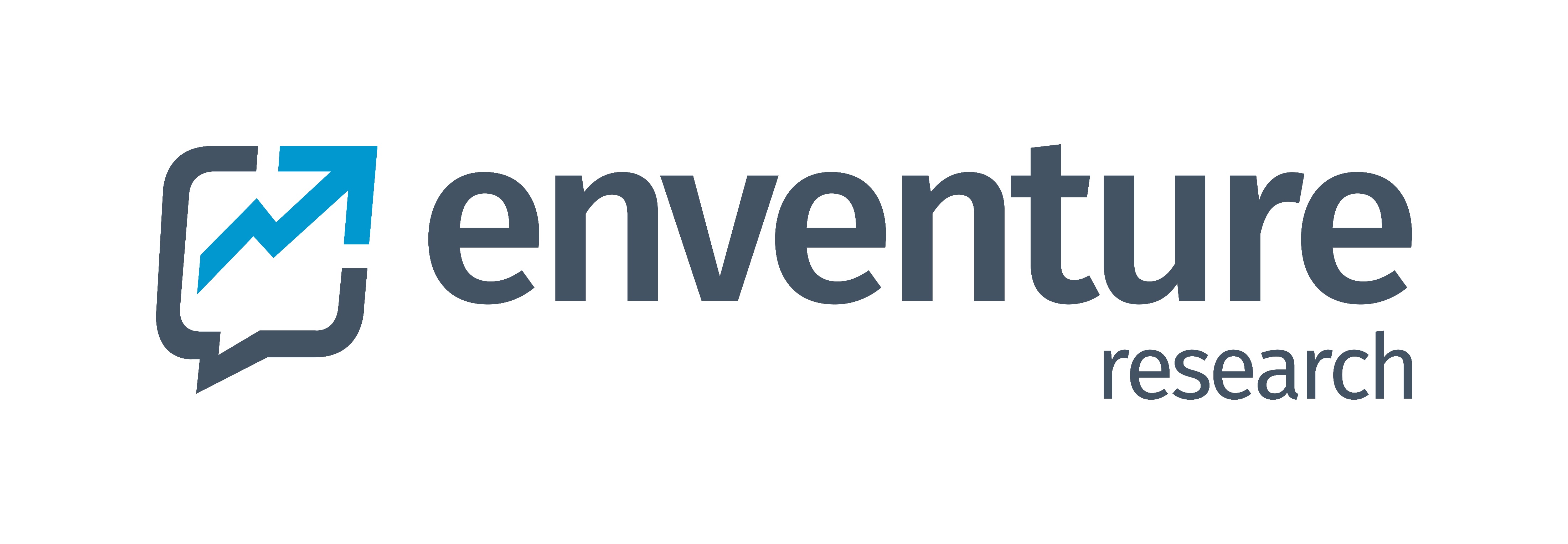 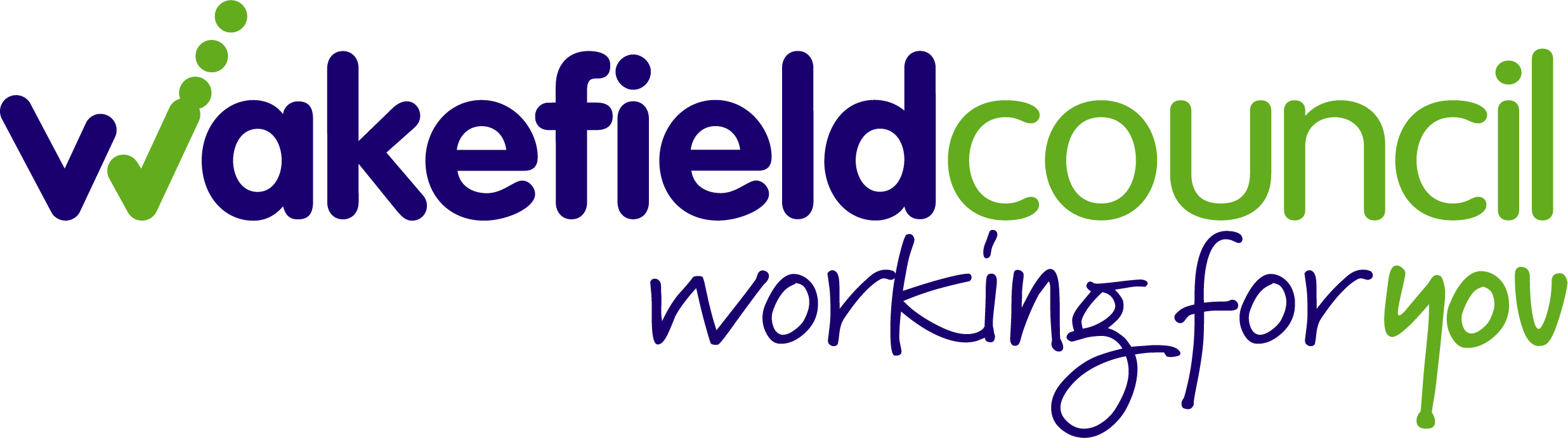 2
Introduction
The Wakefield School Survey 2020 was carried out with Year 3, Year 5, Year 7 and Year 9 pupils in the spring term 2020 between January and March 2020, before the national lockdown due to the pandemic.
The Wakefield Council Public Health team have been using the Health Related Behaviour Questionnaire (HRBQ) every two years since 2009 as a way of collecting robust information about young people’s health and lifestyles.
This survey is an essential source of data for both schools and local authority commissioners alike, providing detailed and robust information about the health behaviours and lifestyle choices of the children living in the Wakefield district. 
The content of the survey is widely consulted upon and uses age appropriate questions where necessary.
Pupils from Year 3, Year 5, Year 7 and Year 9 took part in the survey either online or via paper copy.
Enventure Research was commissioned to independently analyse and report on the findings.
In total, 2,792 valid responses were received from Year 7 pupils from 19 schools. 
This report details responses from Year 7 pupils.
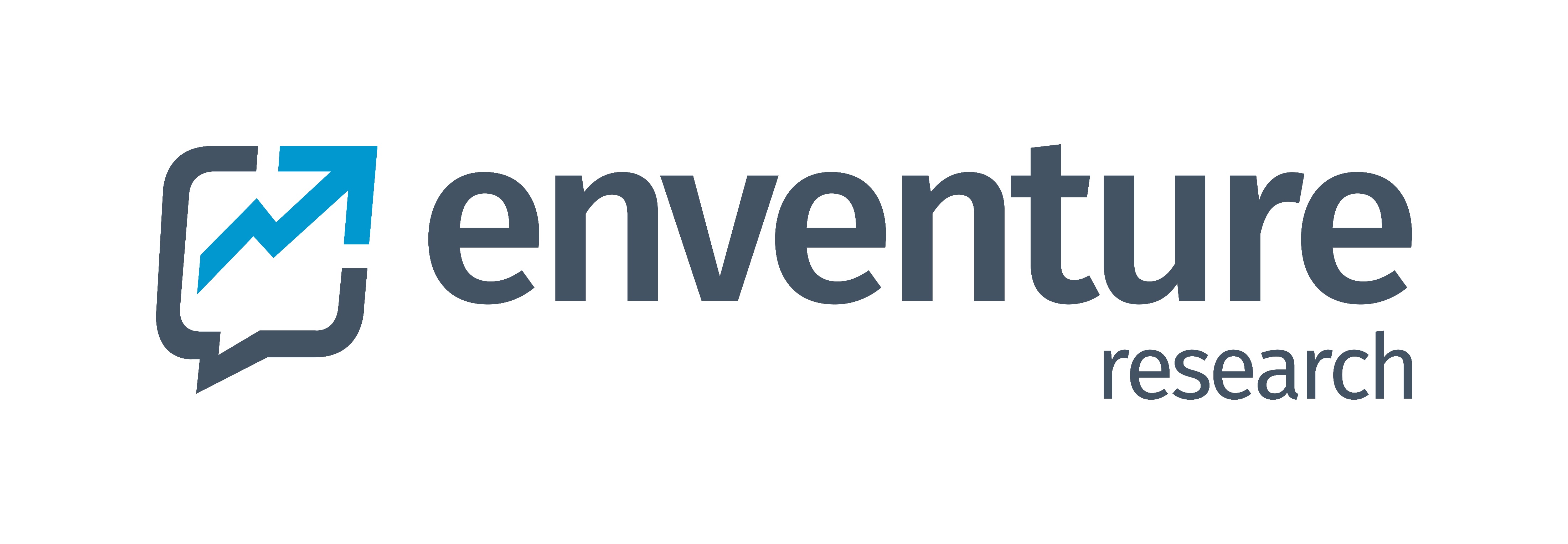 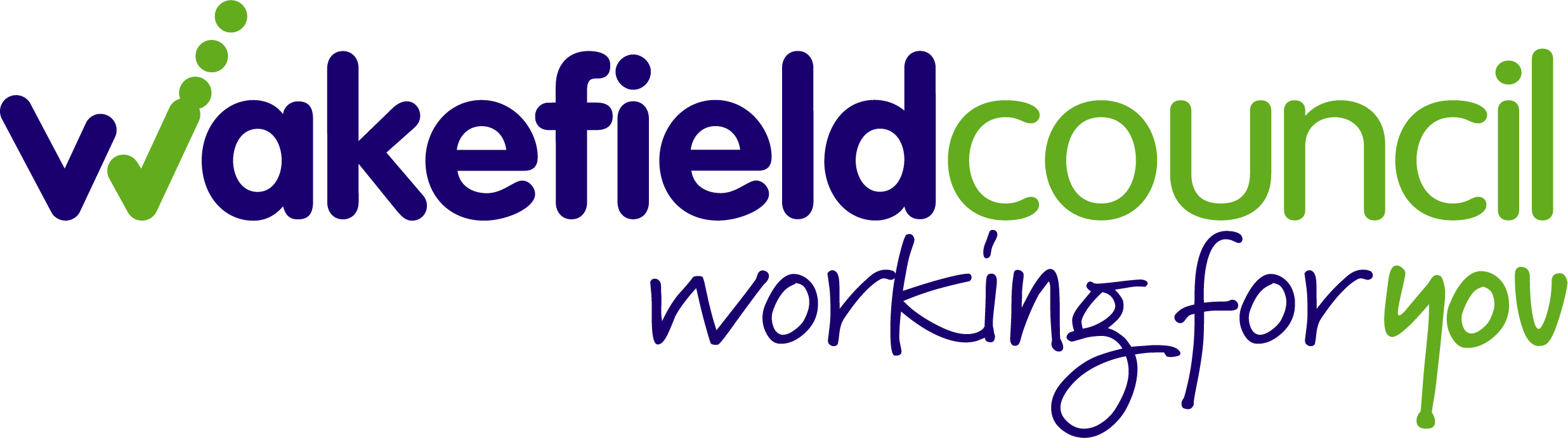 3
How to read the report
Some response options have been combined i.e. “Strongly agree” and “Agree” to show “Total Agree”.
Respondents were able to skip questions, so the base size varies between questions. 
There are several reasons why responses in charts/tables might not add up to 100%:
Respondents might have been able to give more than one answer
Only most common responses might be shown
Individual percentages are rounded to nearest whole number
Responses of between 0% and 0.5% are shown as 0%.
In the inequality and area analysis tables red and green shading denotes statistical differences according to the z-test at 95% confidence level and highlights the inequality.
Most and least deprived cohorts have been determined using the deprivation levels for where a child lives¹.
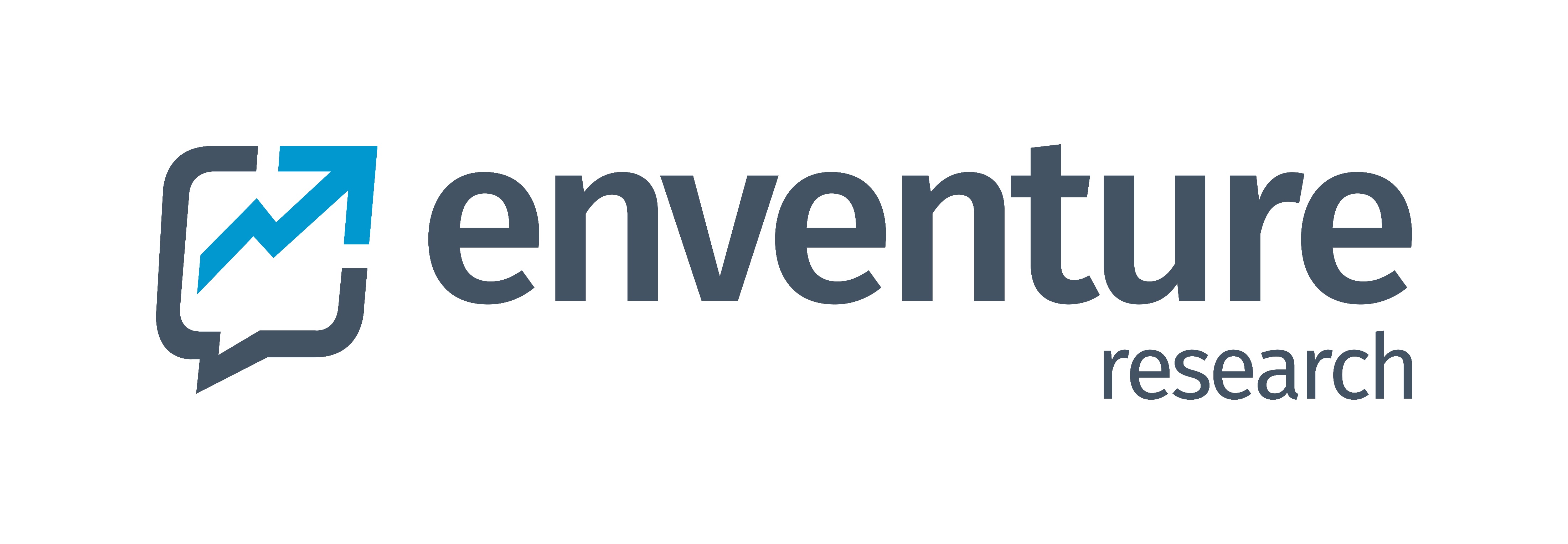 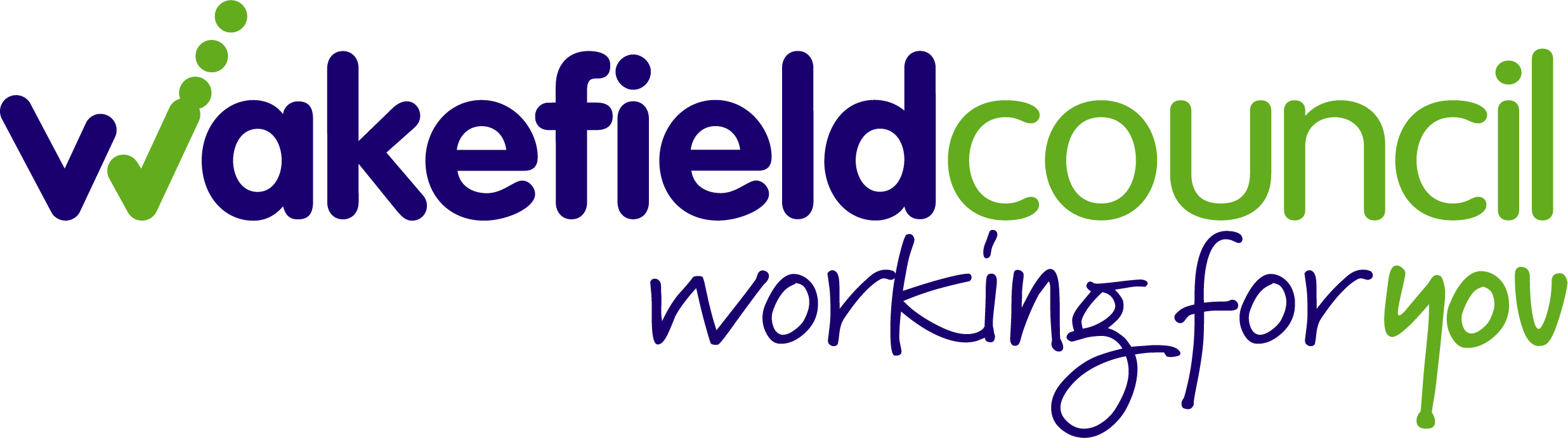 4
Headline findings
Diet and oral health
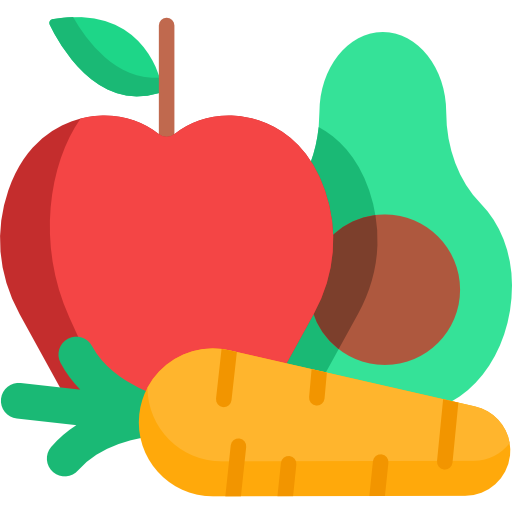 61% eat fruit and vegetables most days
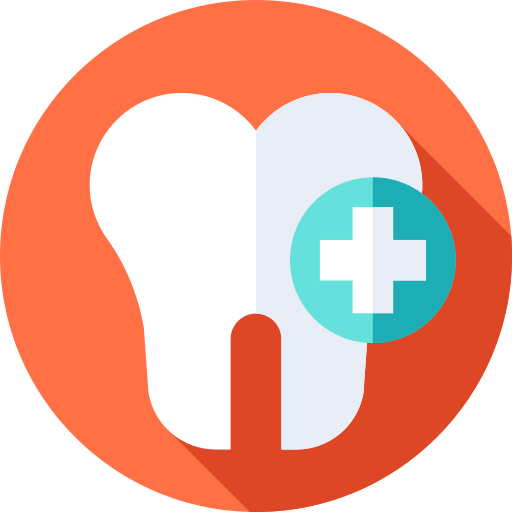 82% brush their teeth at least twice a day
66% have been to the dentist in the last 6 months
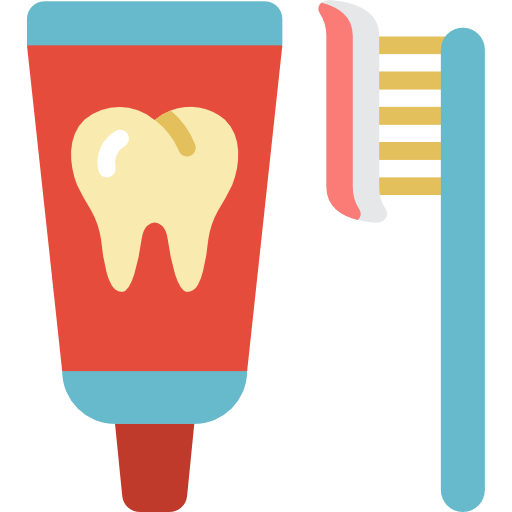 48% think they need to eat more healthily
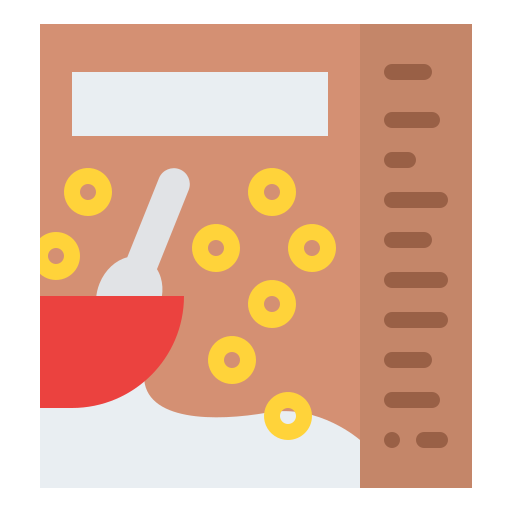 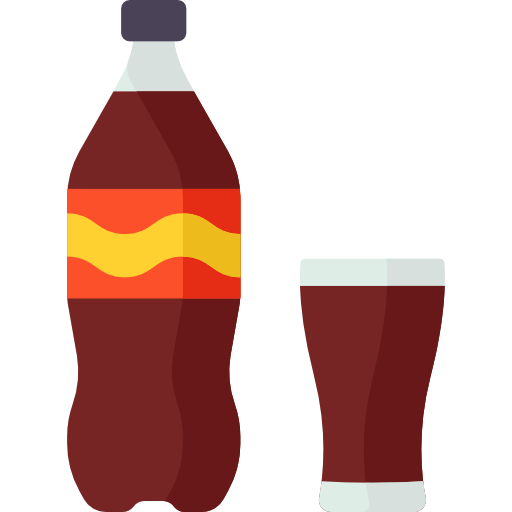 21% did not have breakfast that morning
19% drink fizzy drinks most days
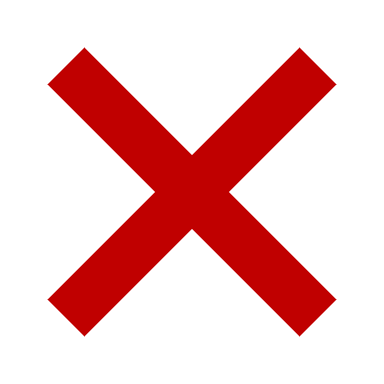 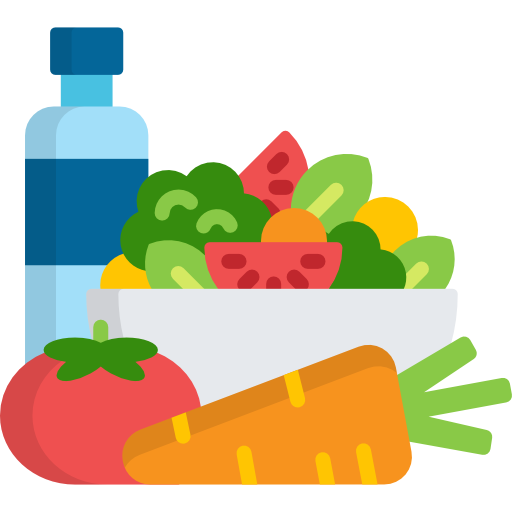 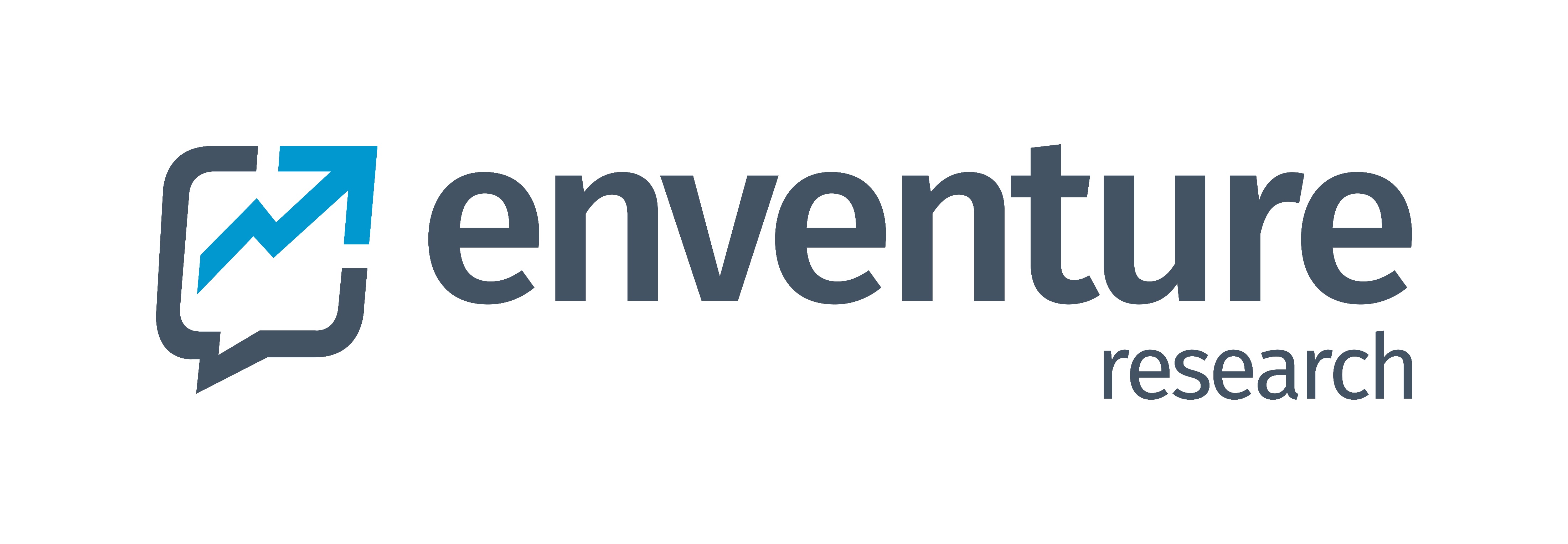 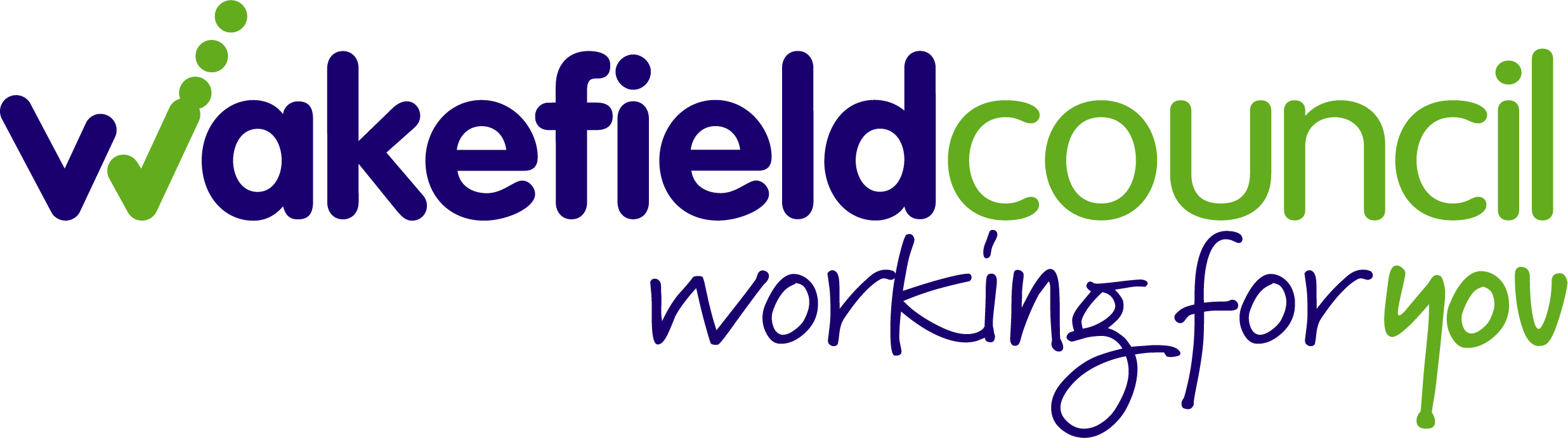 5
Headline findings
Physical activity
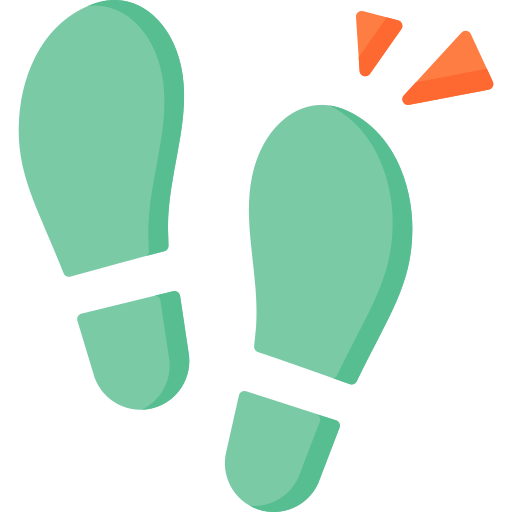 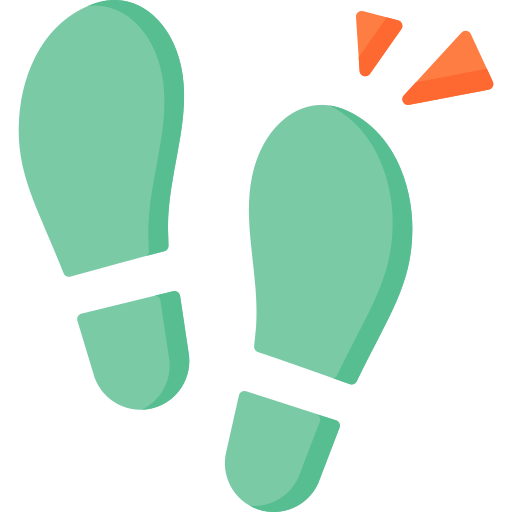 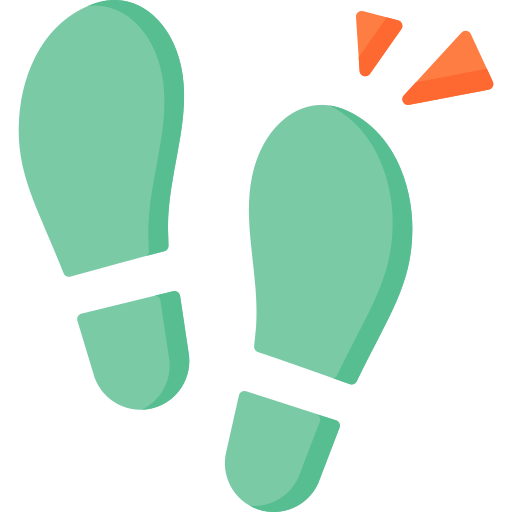 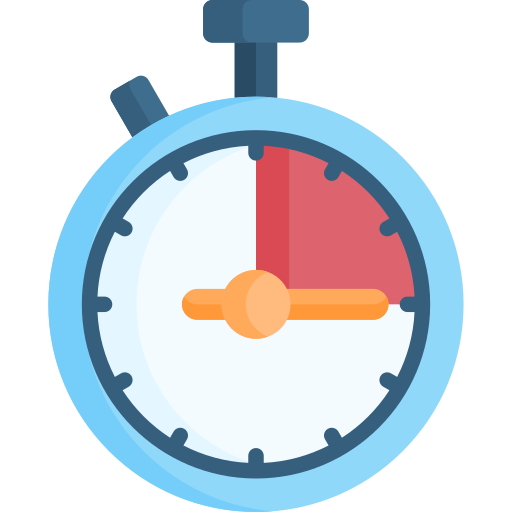 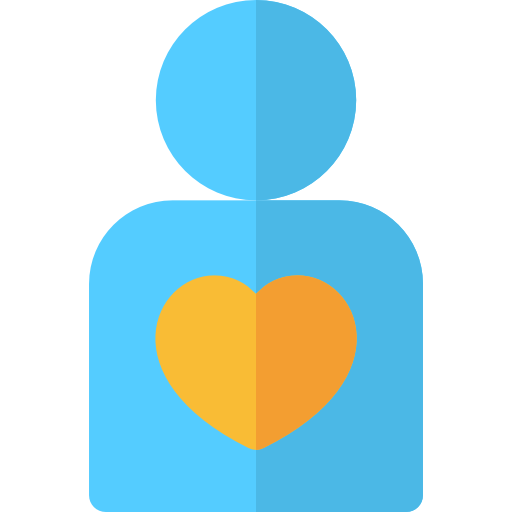 18% think the amount of exercise they do is not enough to keep healthy
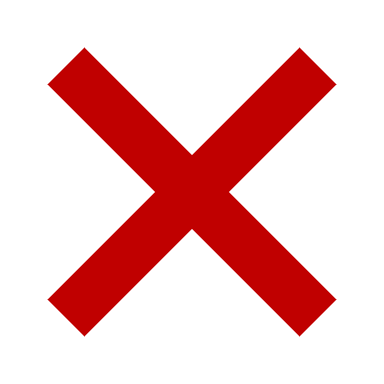 40% usually walk to school
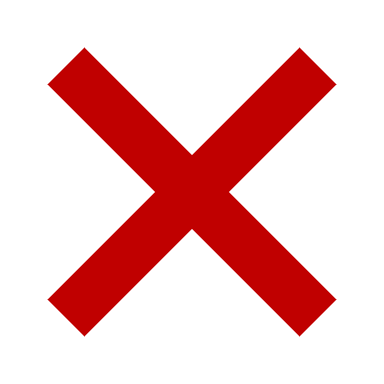 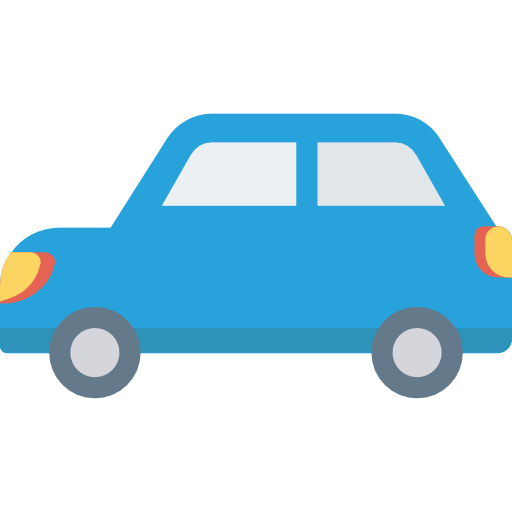 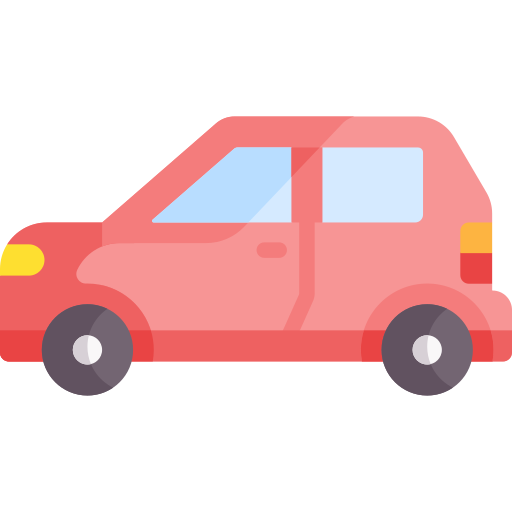 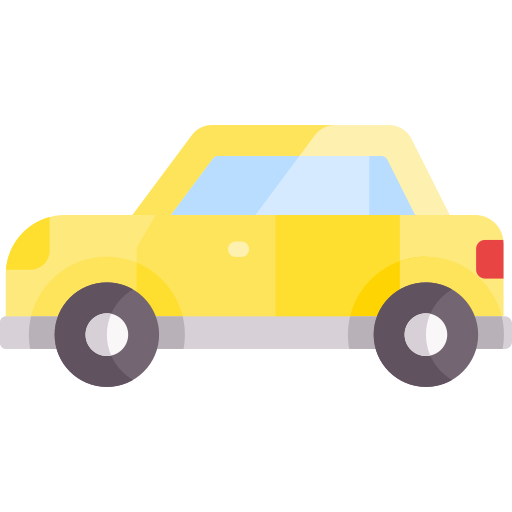 25% do less than one hour of physical exercise a day
37% of pupils who do less than one hour of physical exercise a day think this
32% usually get to school by car
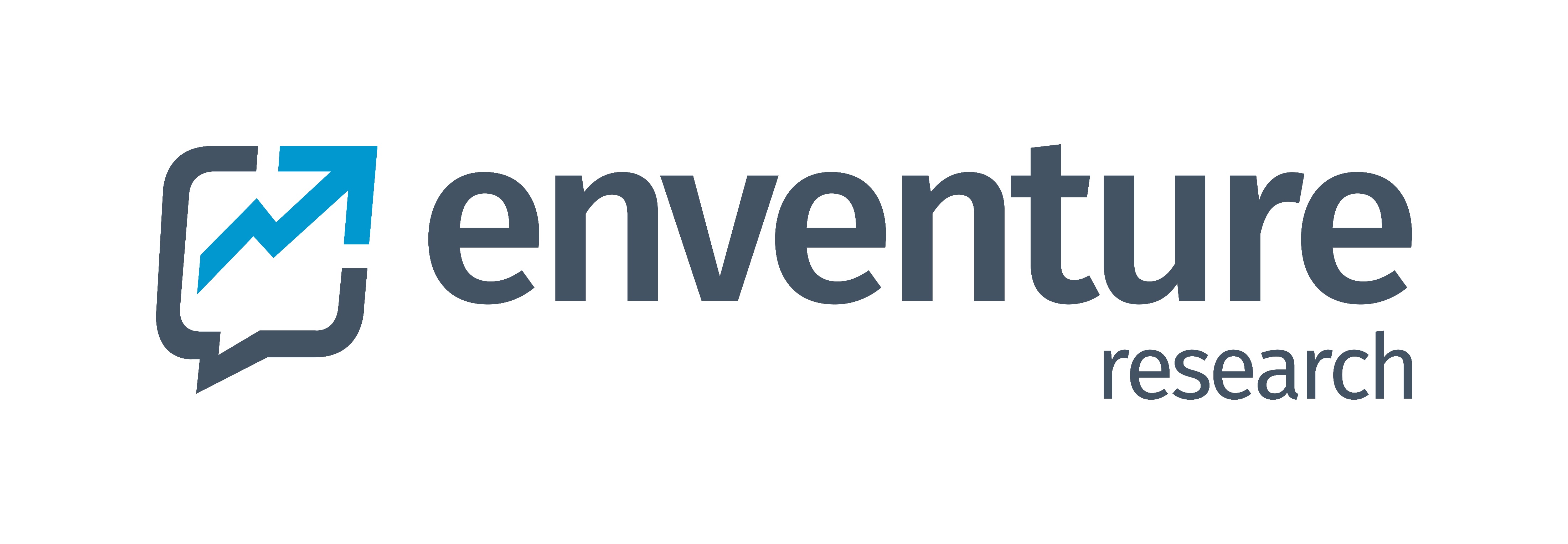 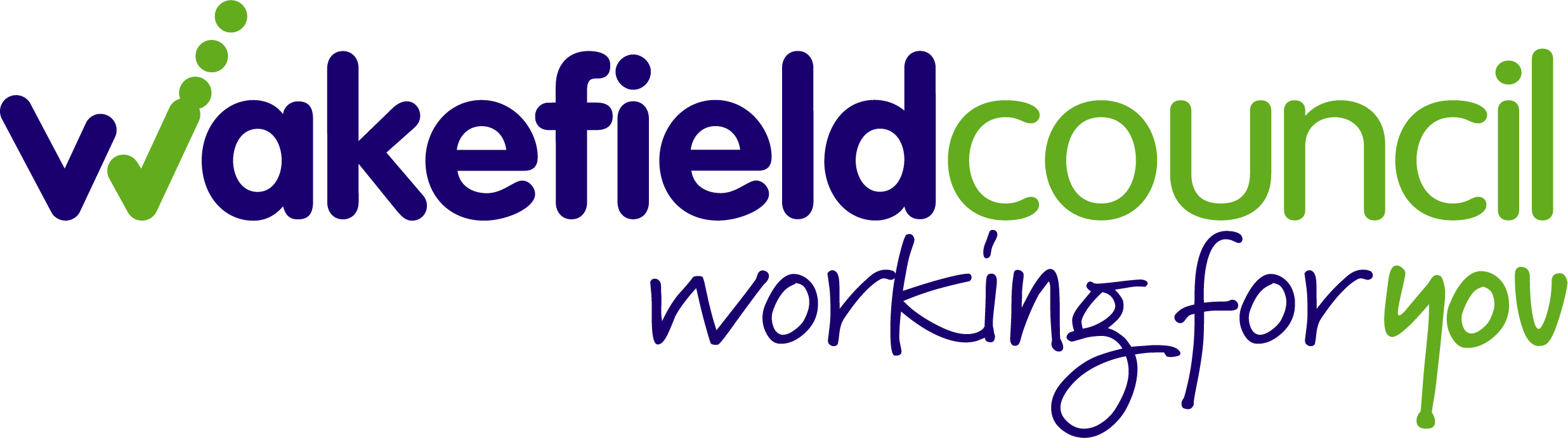 6
Headline findings
Smoking and alcohol
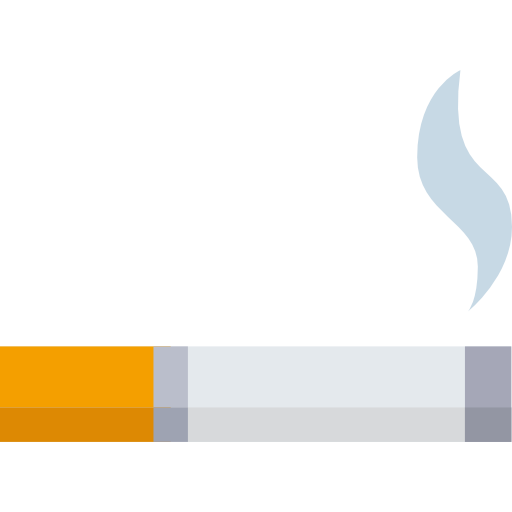 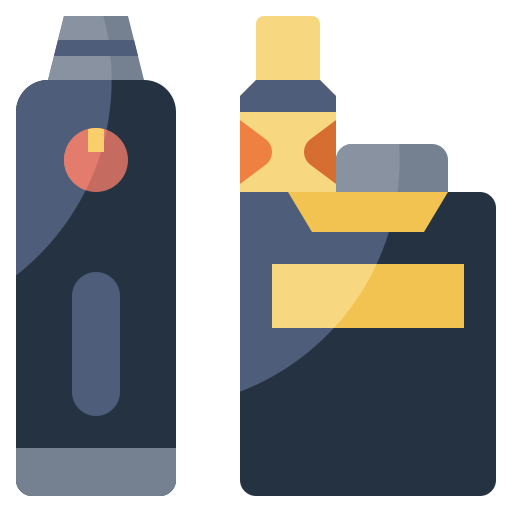 10% have tried e-cigarettes or vaping
5% have tried smoking a cigarette
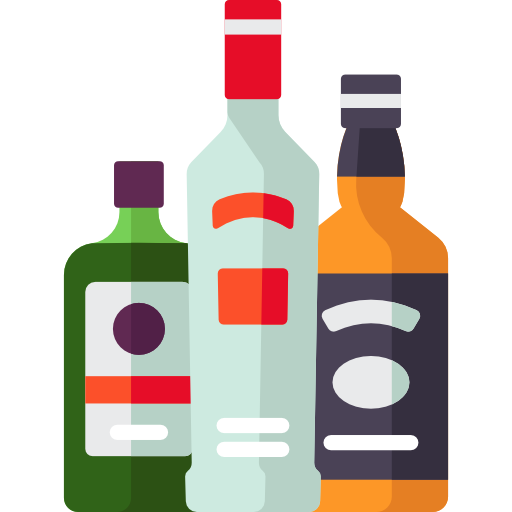 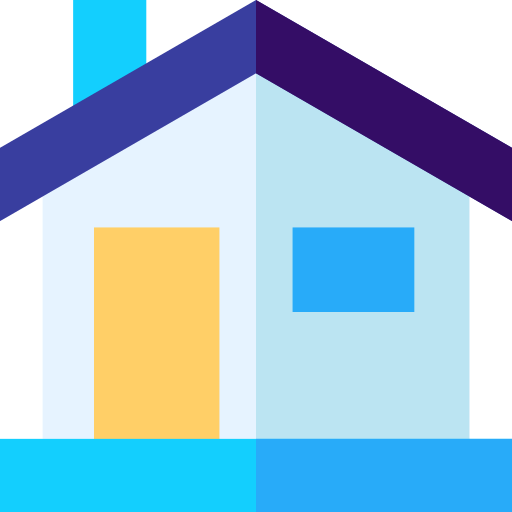 58% have never tried drinking alcohol
17% have someone who smokes inside at home
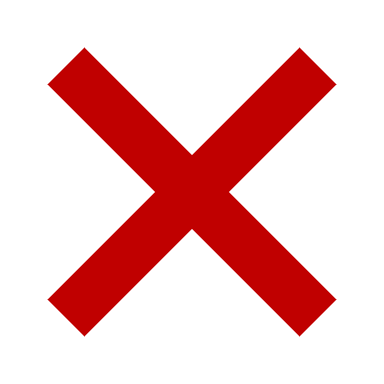 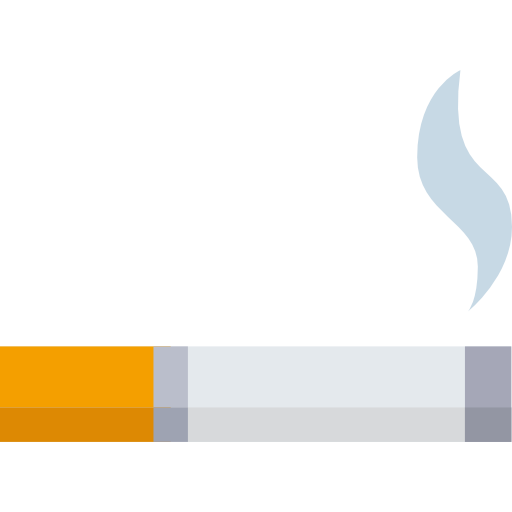 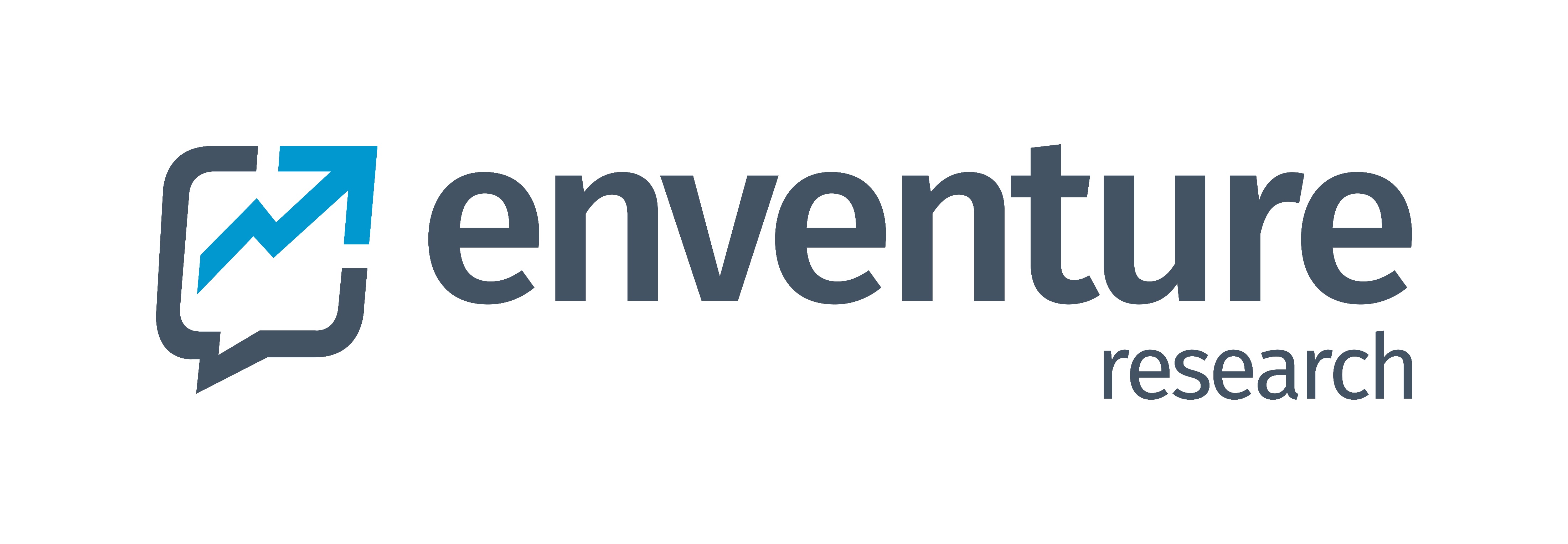 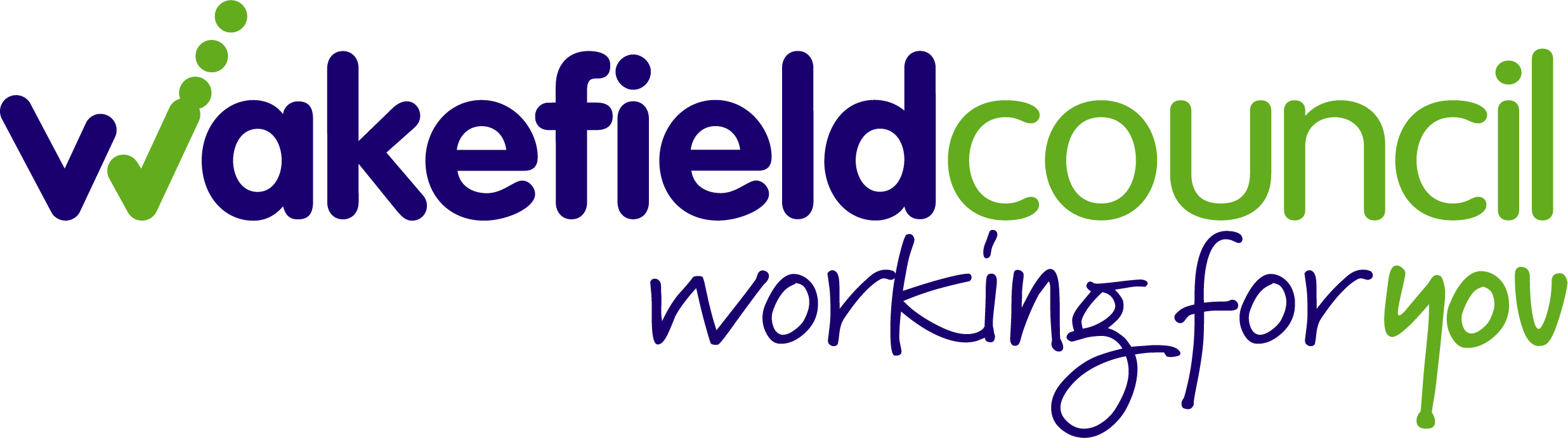 7
Headline findings
Bullying, safety and wellbeing
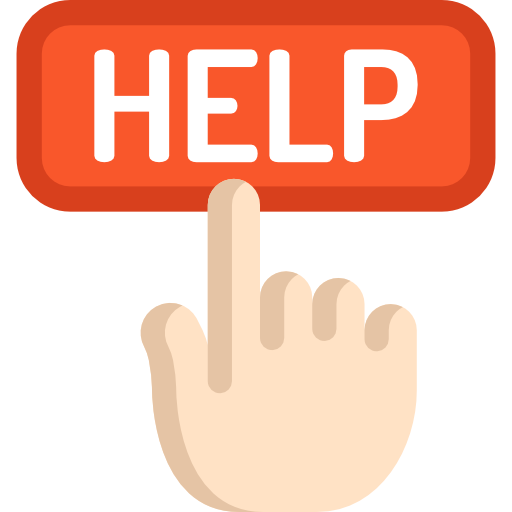 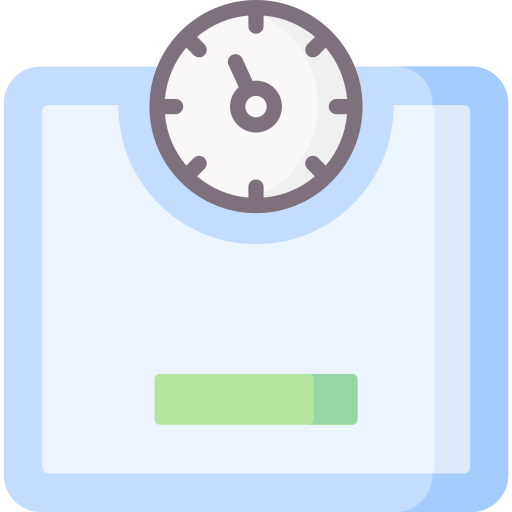 24% thought their school would not help to stop bullying if they experienced it
33% feel scared at least sometimes going to school because they are being bullied
25% have been bullied or picked on because of their size or weight
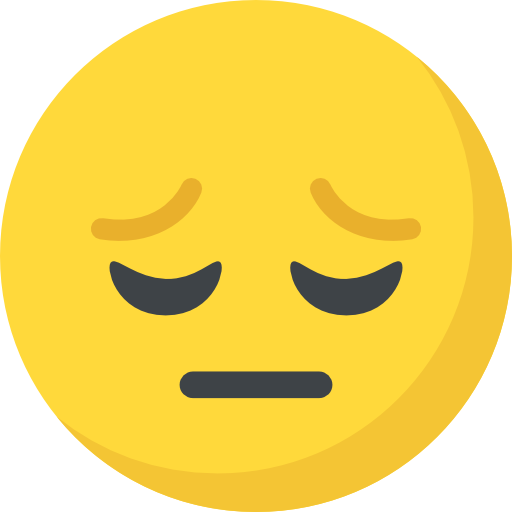 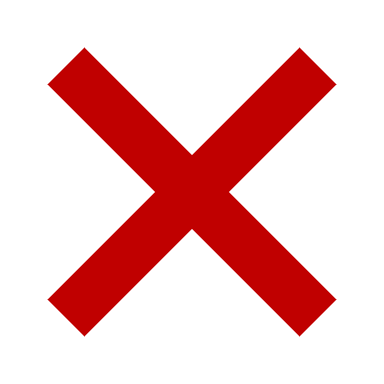 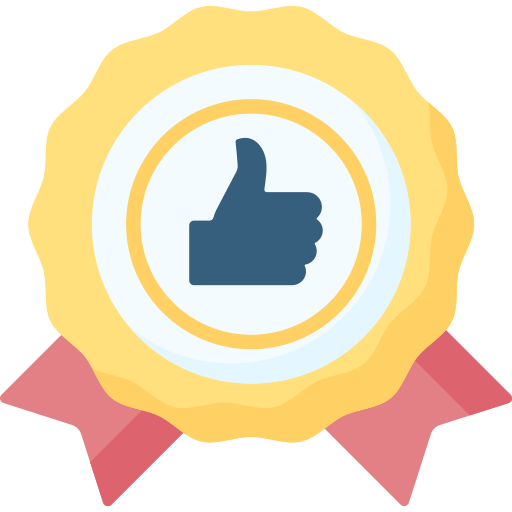 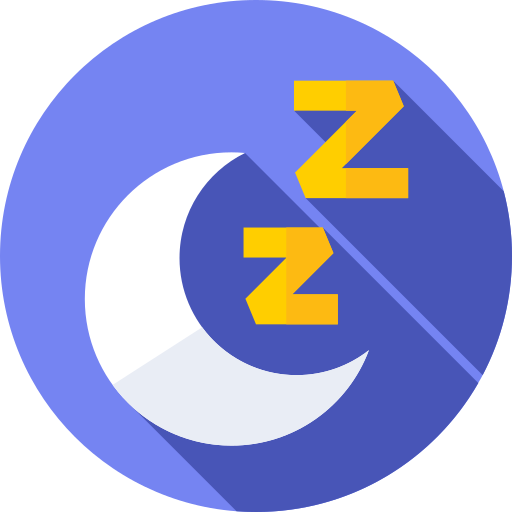 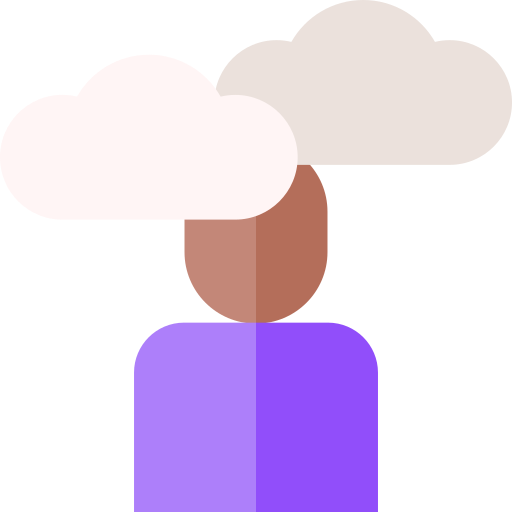 33% had high or maximum mental wellbeing scores²
37% felt lonely some or most of the time
48% do not get 9¼  hours of sleep on a school night4
Females were more likely than males to feel lonely some or most of the time.
Male respondents were more likely than females not get the recommended amount of sleep on a school night.
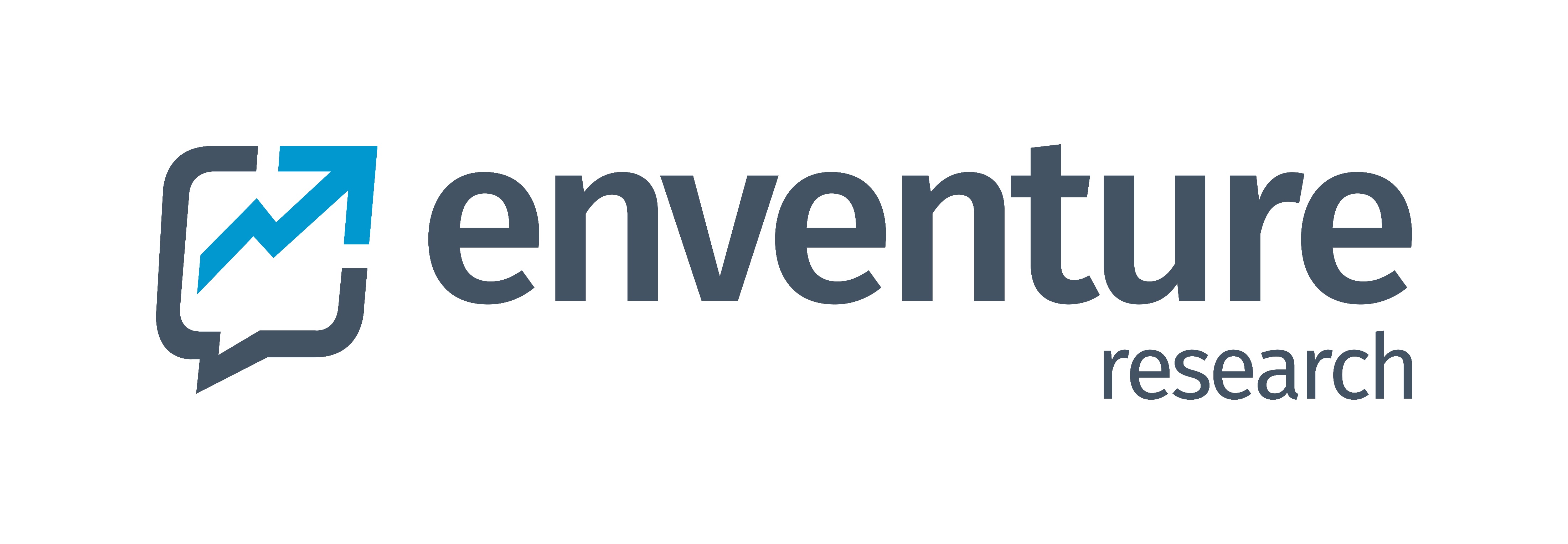 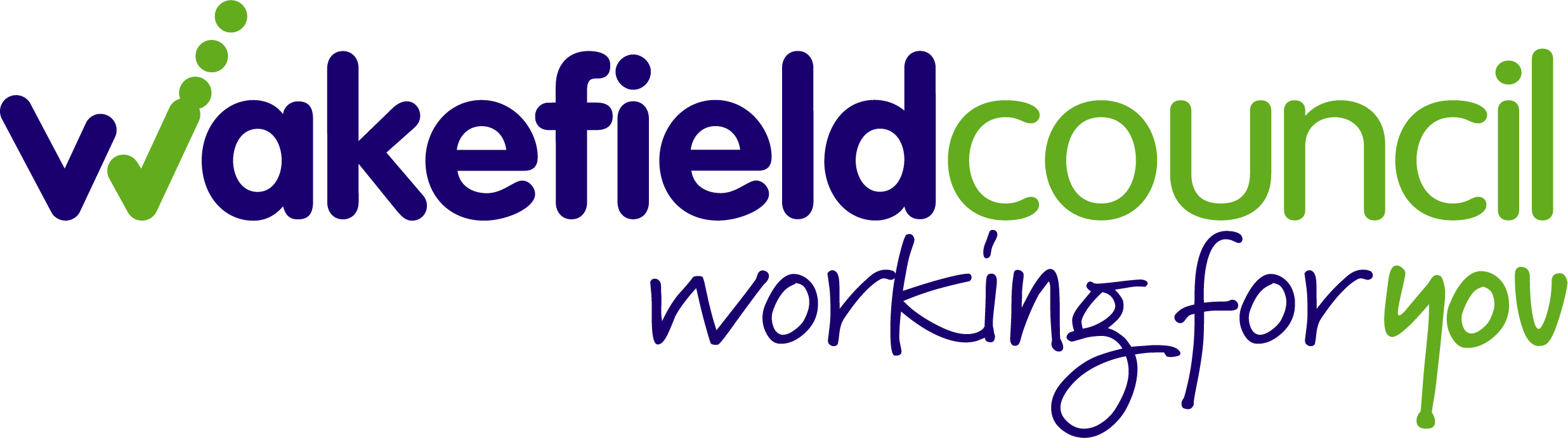 8
Headline findings
Free time, social media and the internet
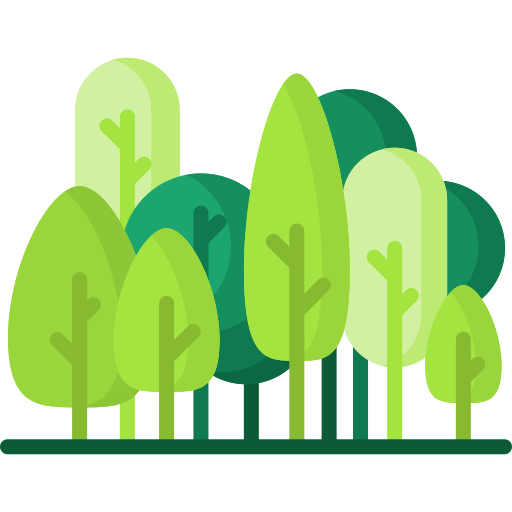 35% go the countryside ‘hardly ever’ or ‘never’ in their own time
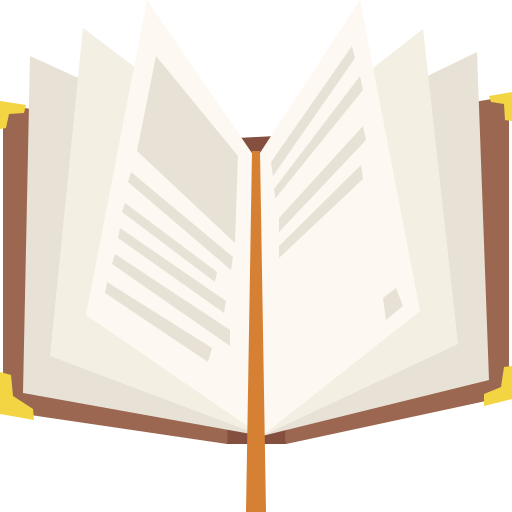 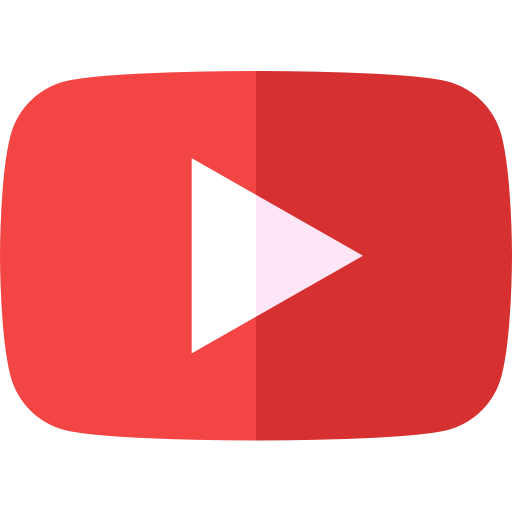 81% use YouTube most days or every day
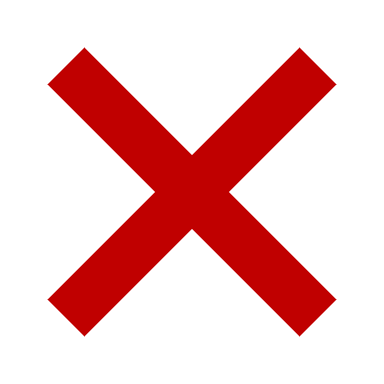 16% never read a book at home
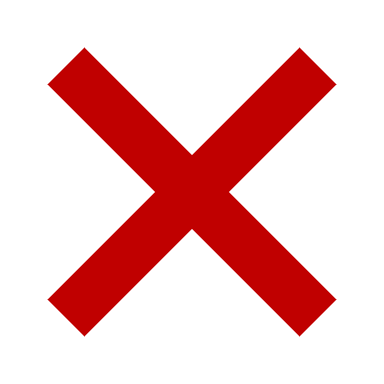 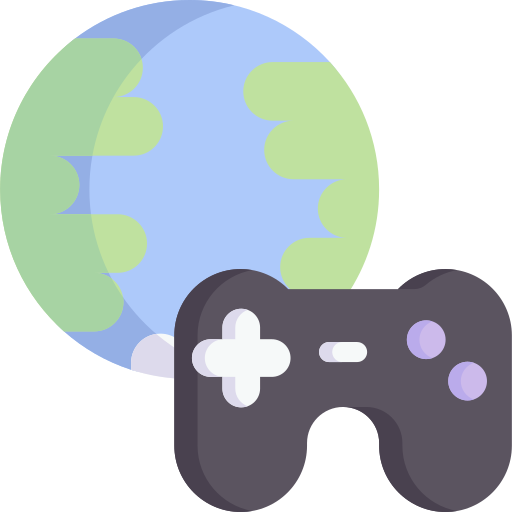 51% use Instagram most days or every day
35% spend more than five hours a week online gaming
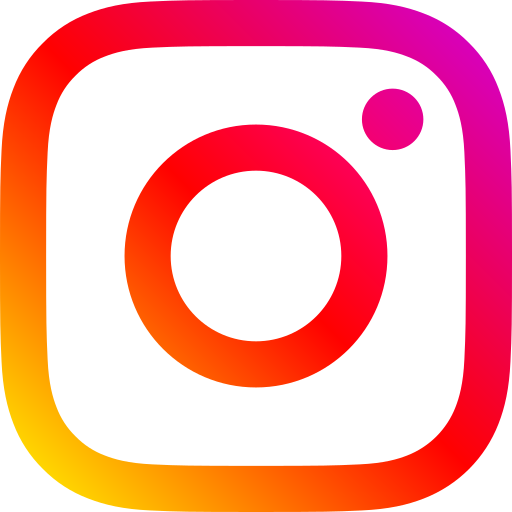 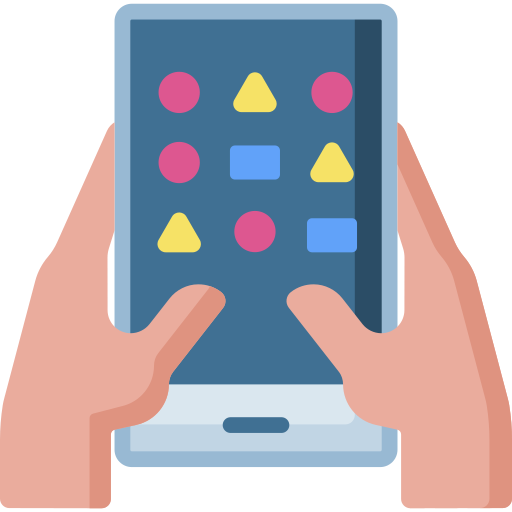 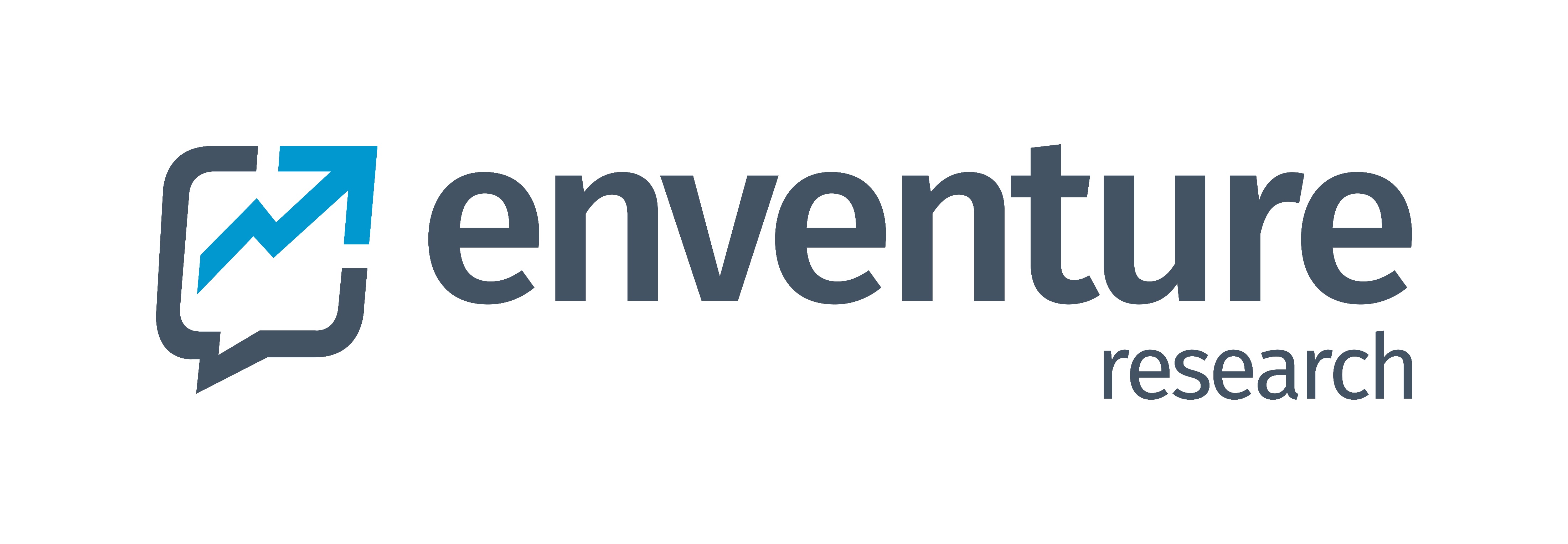 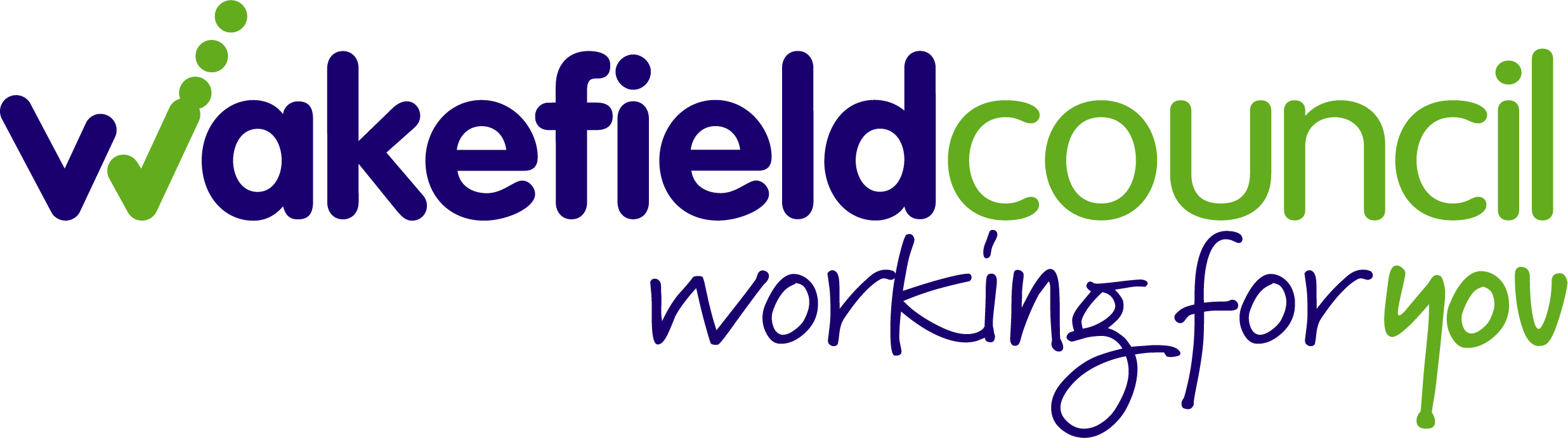 9
Headline findings
Gambling, money and aspirations
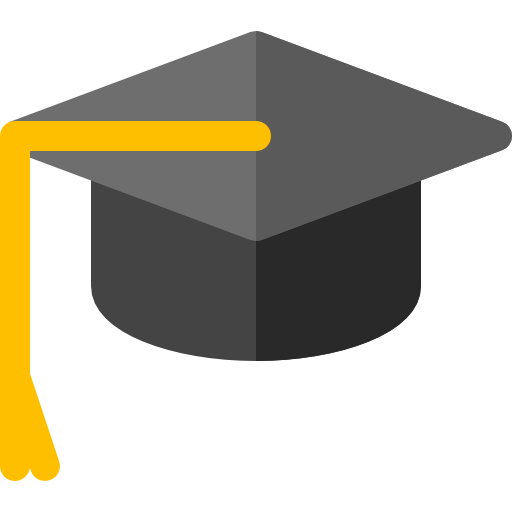 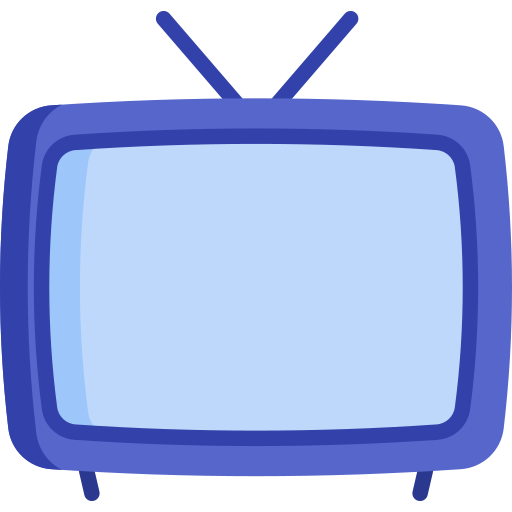 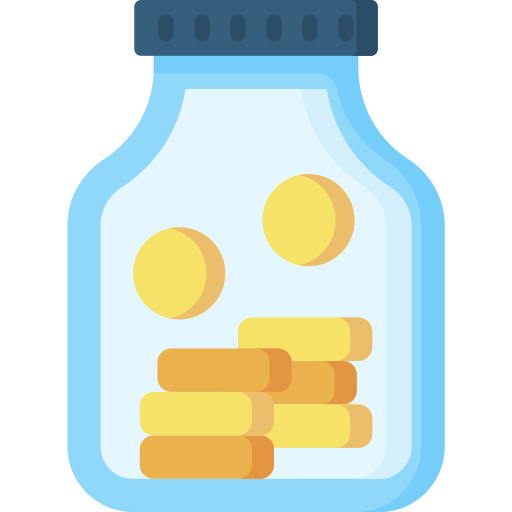 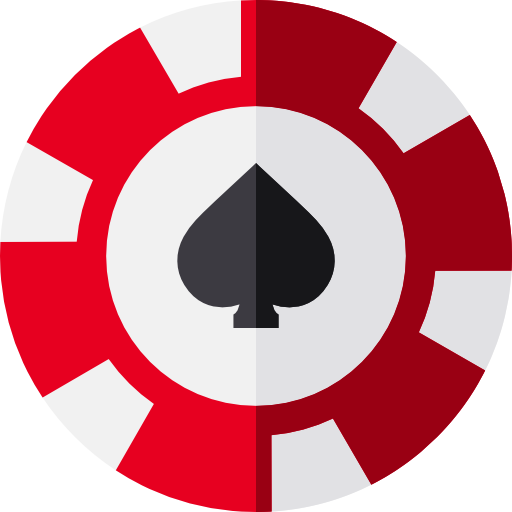 27% see adverts for gambling and betting companies on TV most days or every day
69% want to go to college or university after they finish high school
56% say they save their money to buy the things they want
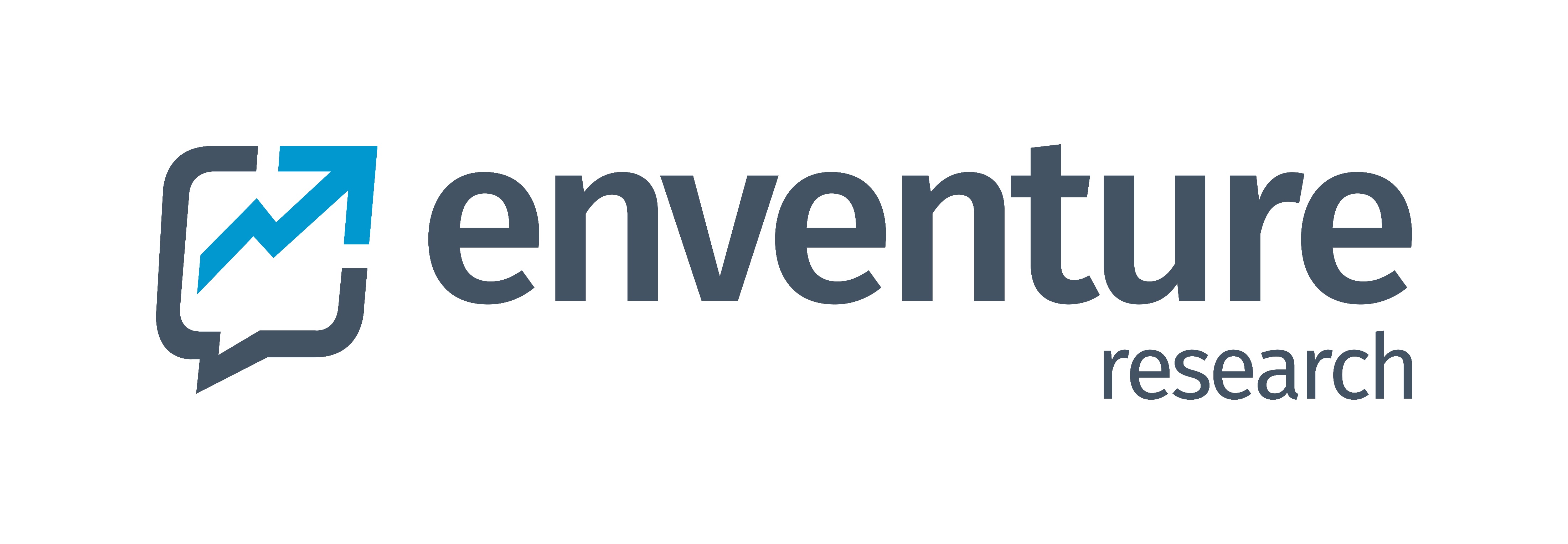 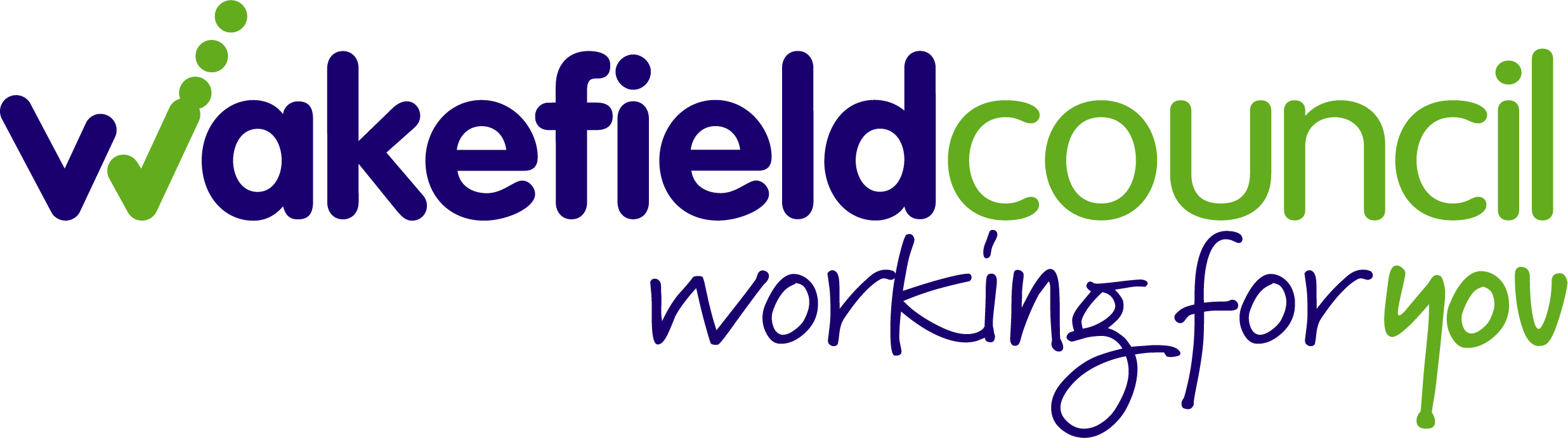 10
Diet and oral health
Findings
How often do you eat or drink…?
Did you have breakfast this morning? By physical activity
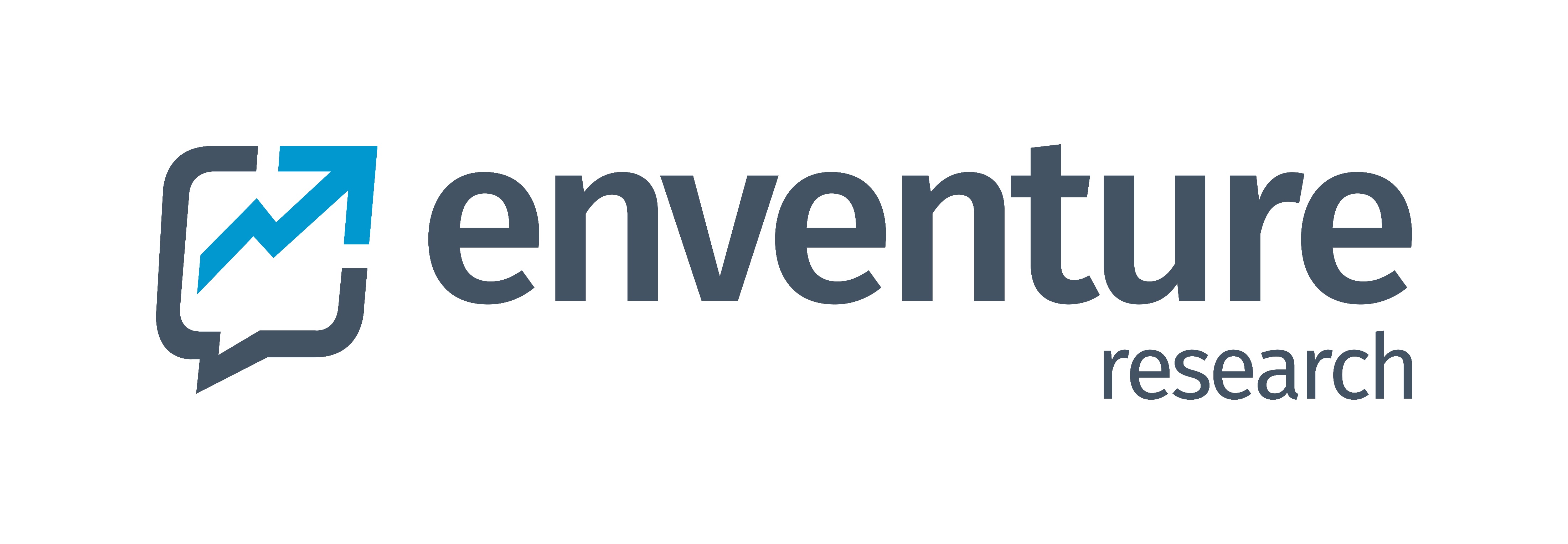 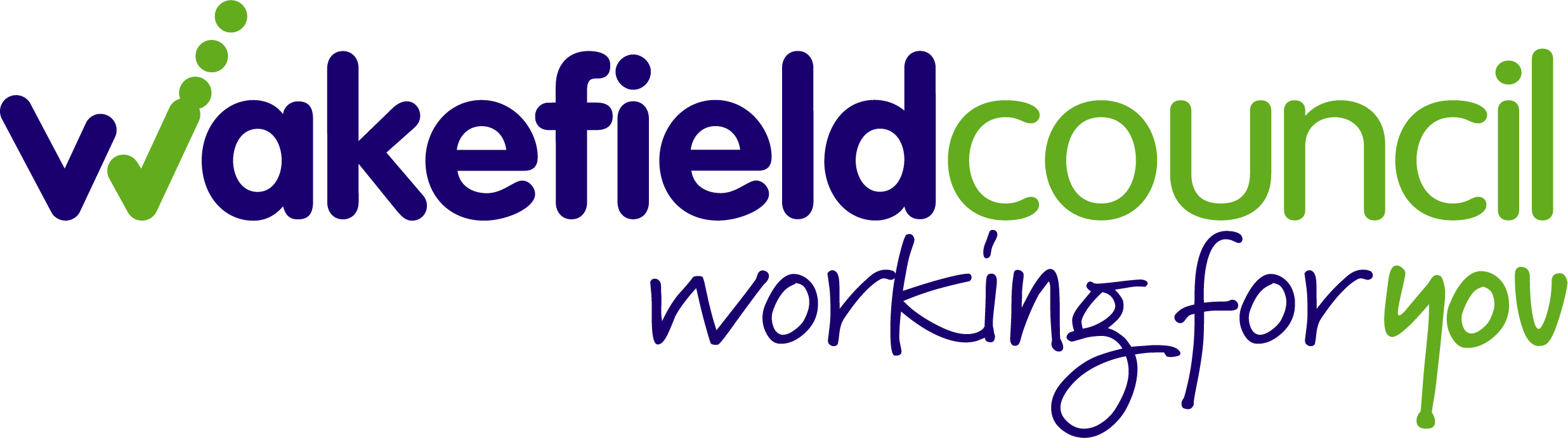 11
Diet and oral health
Findings
Do you think you need to eat more healthily?
Is your diet (the food you eat)…? By physical activity
Base: 2,717
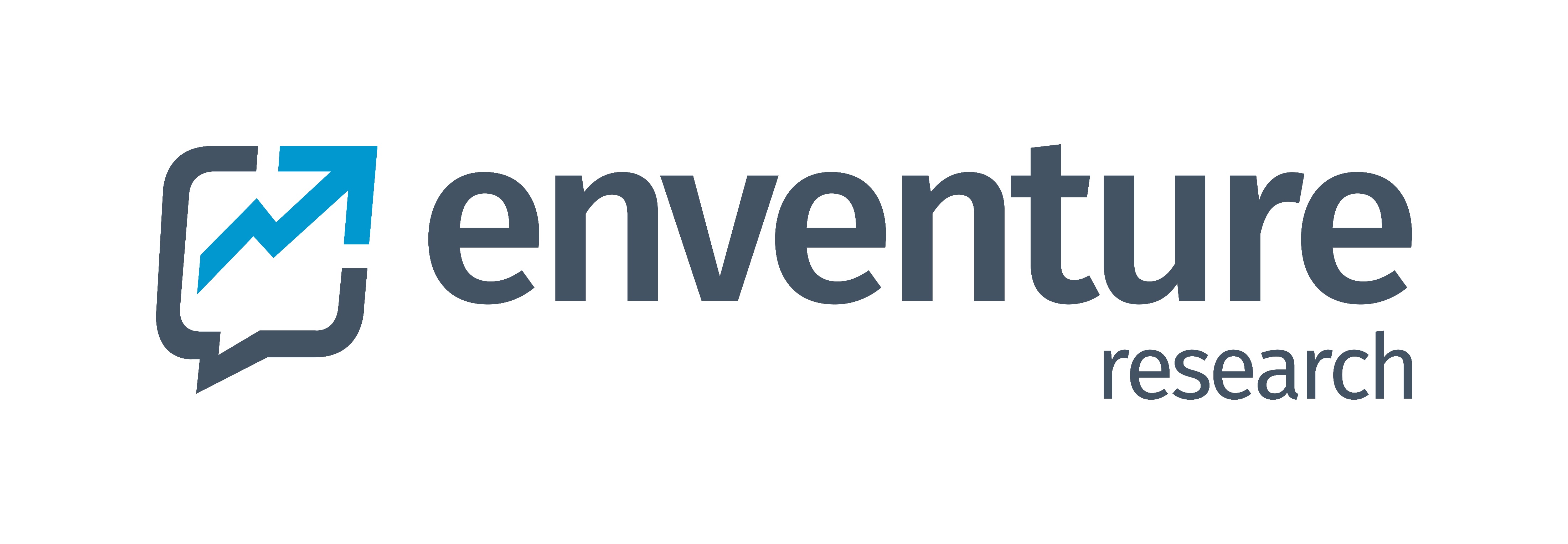 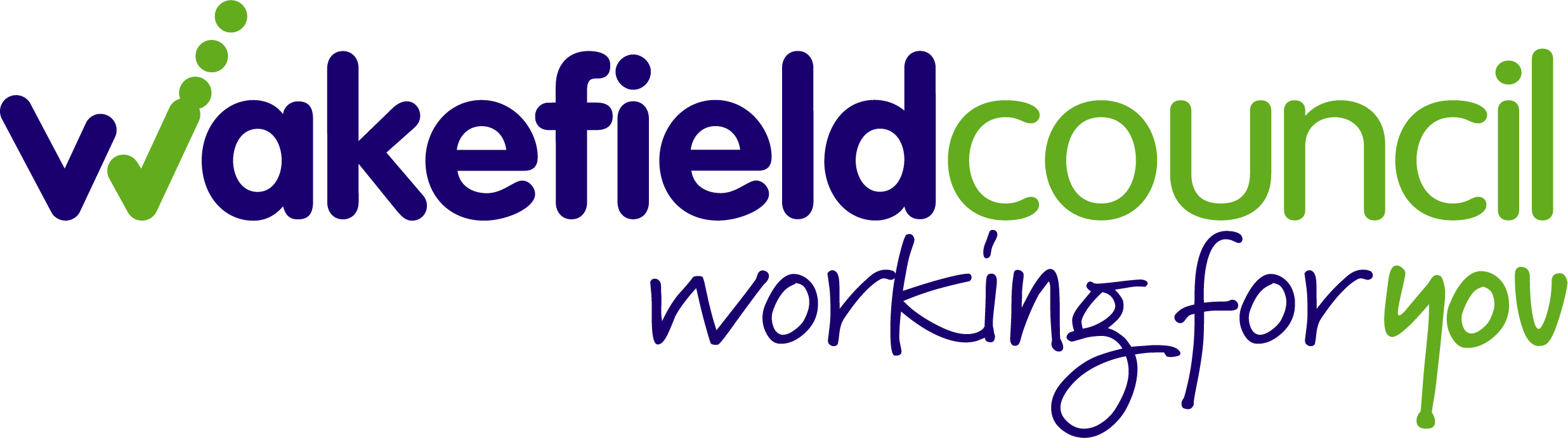 12
Diet and oral health
Findings
How many times a day do you normally brush your teeth?
How long ago did you last go to the dentist?
Base: 2,727
Base: 2,727
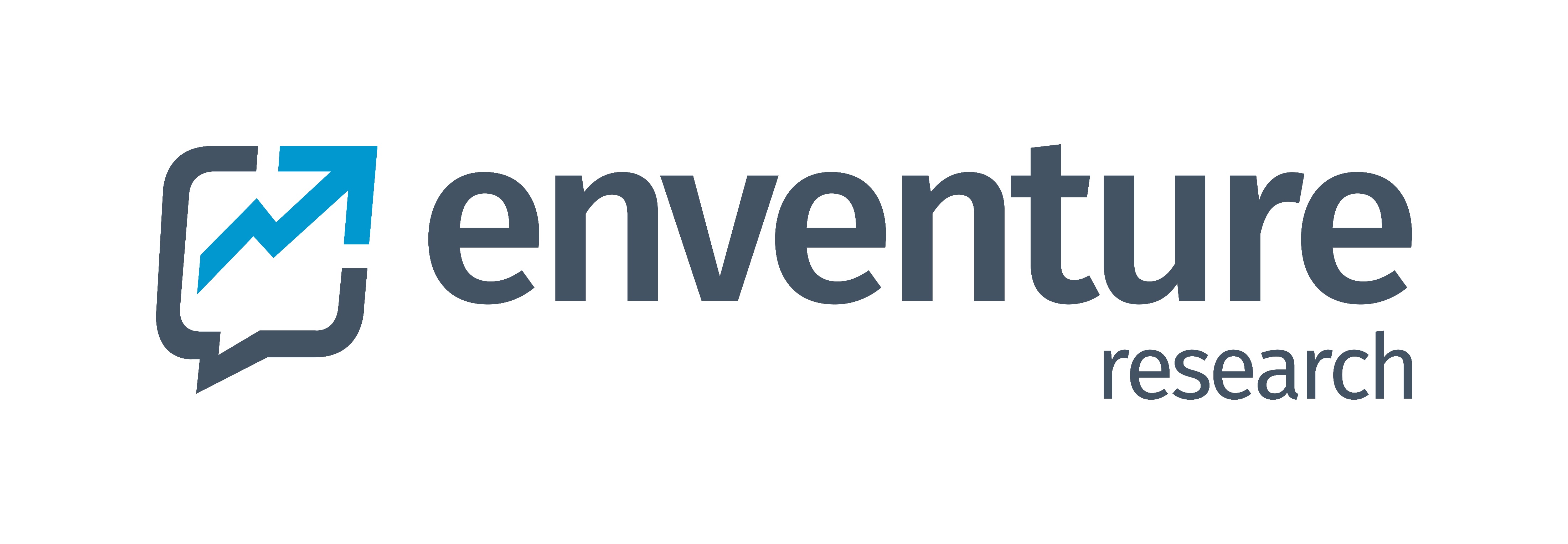 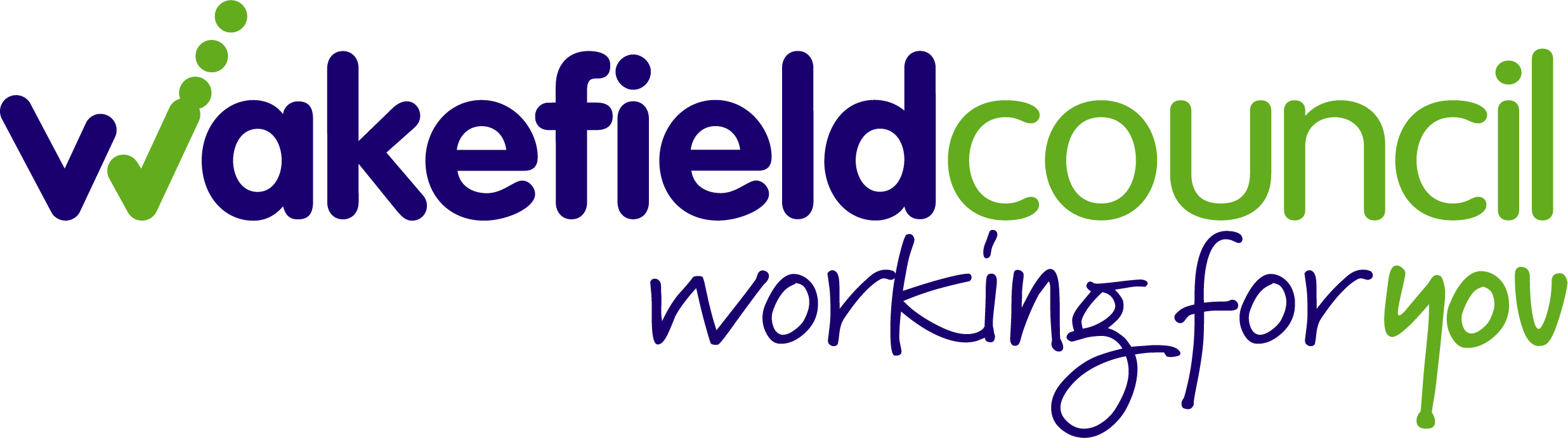 13
Diet and oral health
Inequality analysis
Statistically significantly worse than other percentage(s) in group
Statistically significantly better than other percentage(s) in group
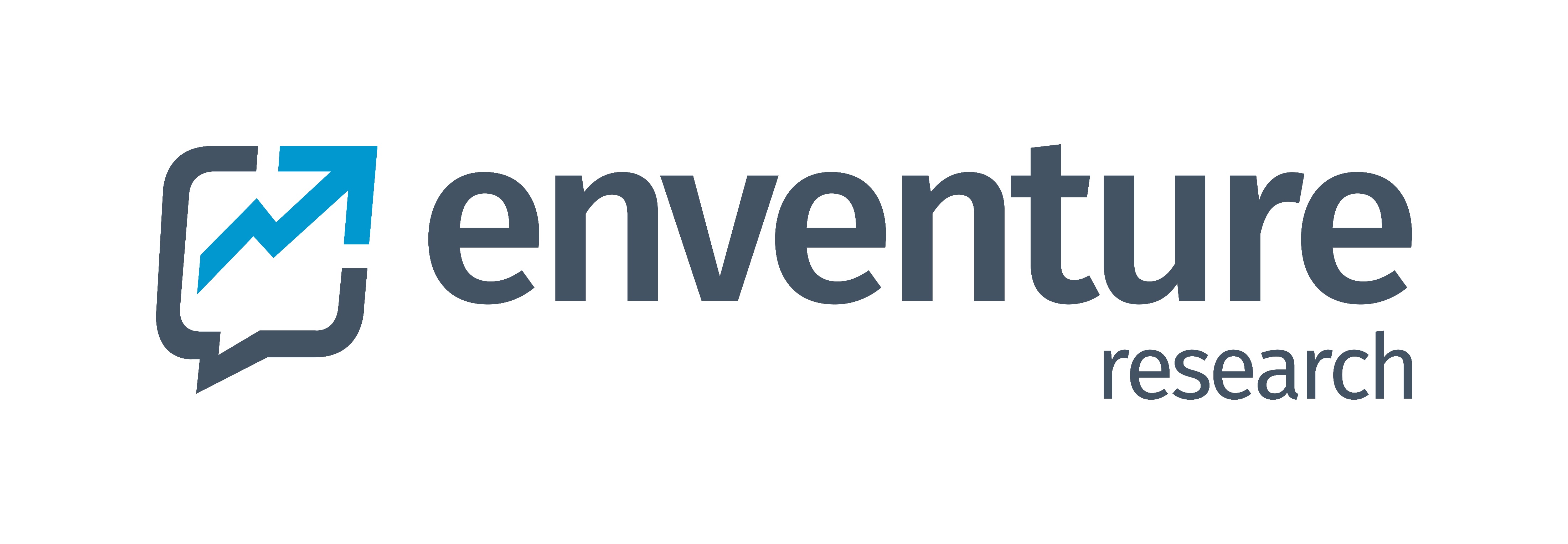 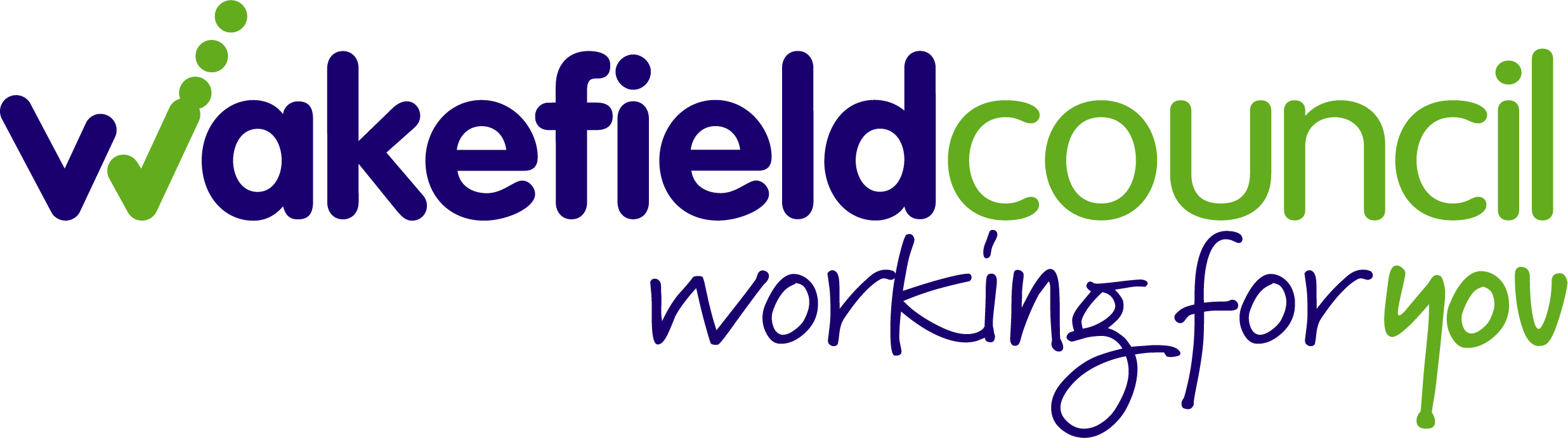 14
Diet and oral health
Area³ analysis
Statistically significantly worse than other percentage(s) in group
Statistically significantly better than other percentage(s) in group
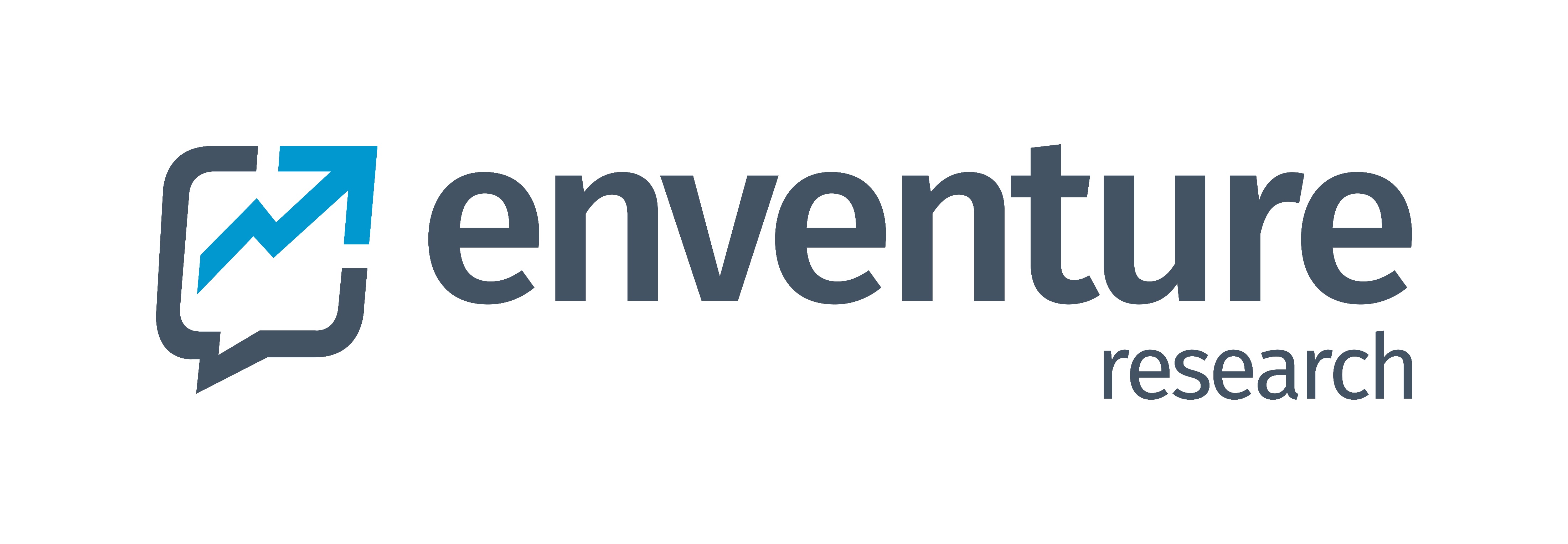 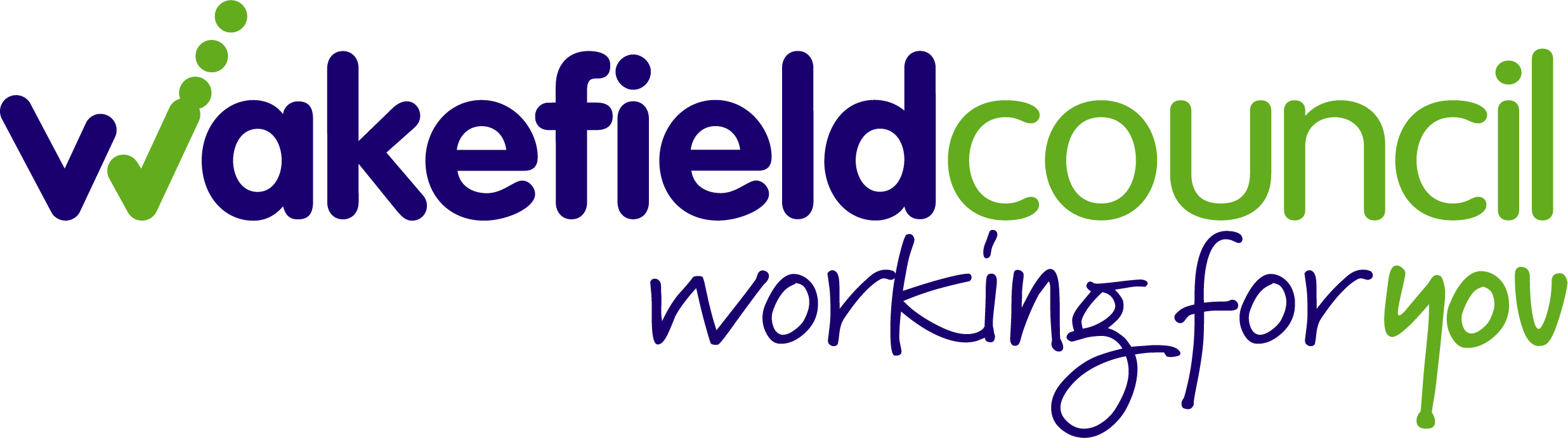 15
Physical activity
Findings
How many hours of physical activity do you do a day? By eating breakfast
Do you think the amount of physical activity you do is enough?
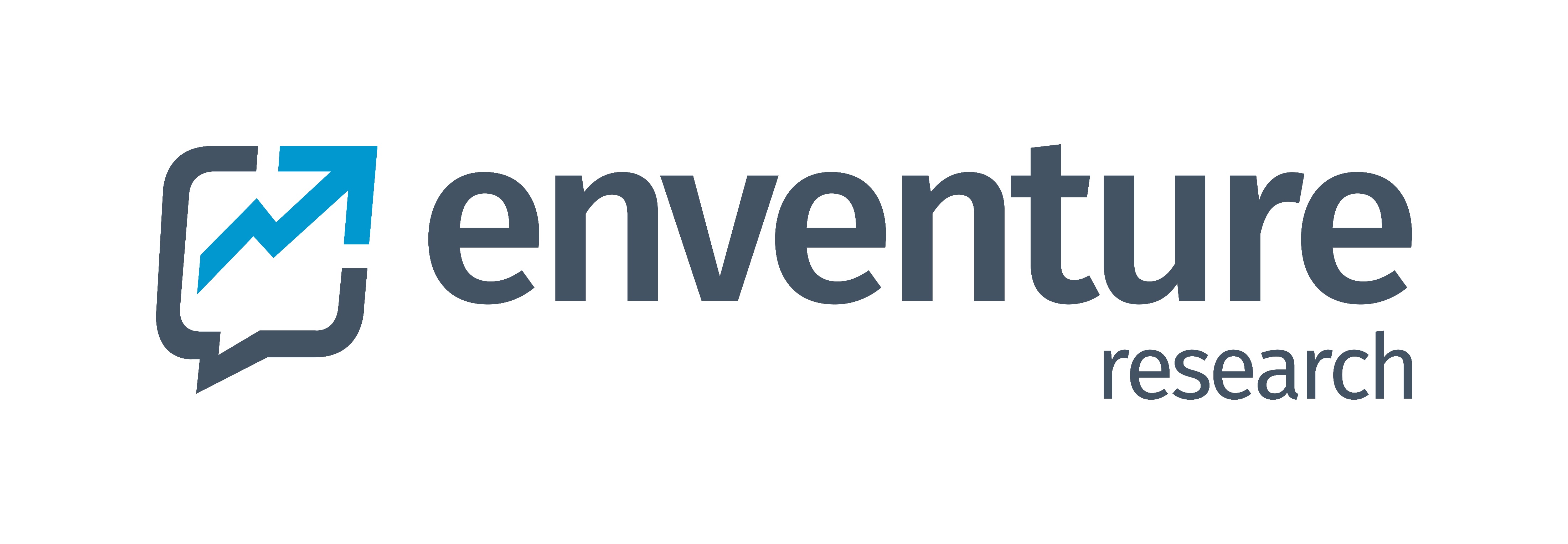 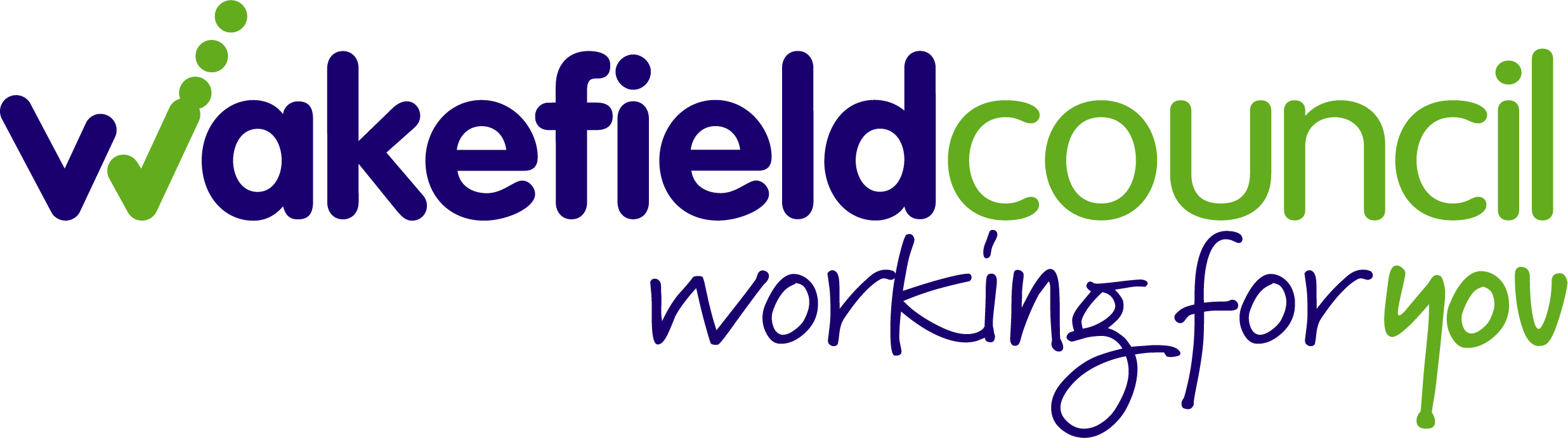 16
Physical activity
Findings
Barriers to being more active
How do you usually get to school?
Base: 2,689
Base: 2,661
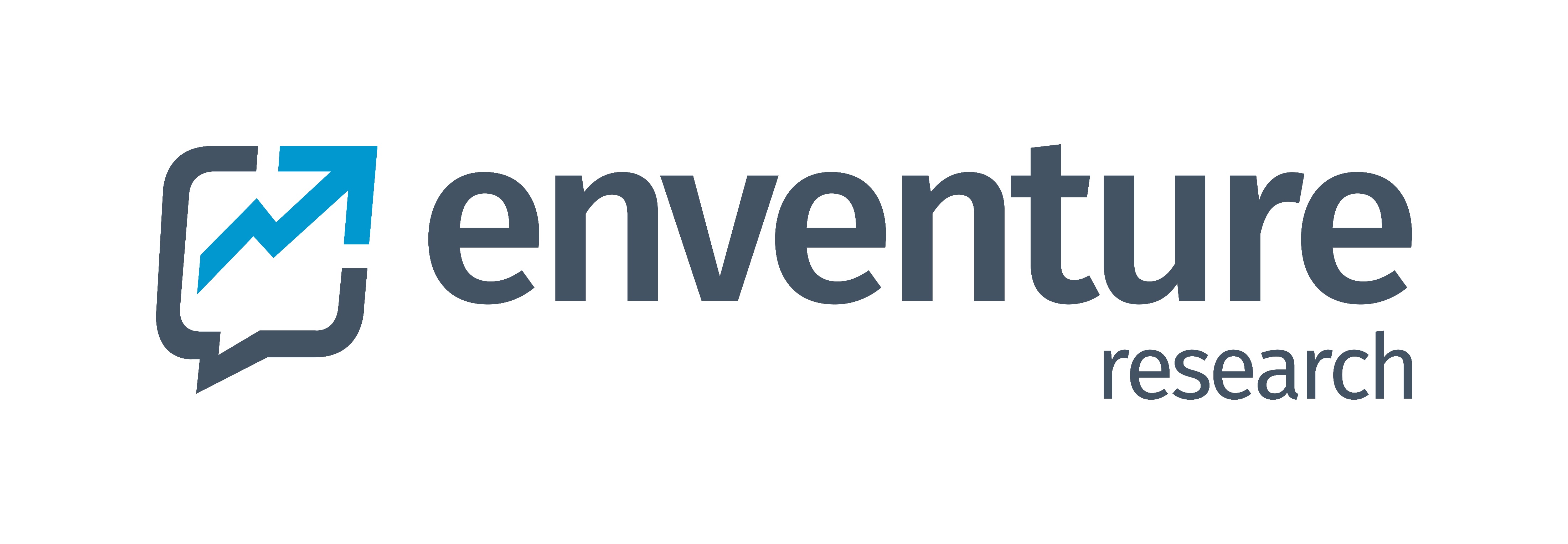 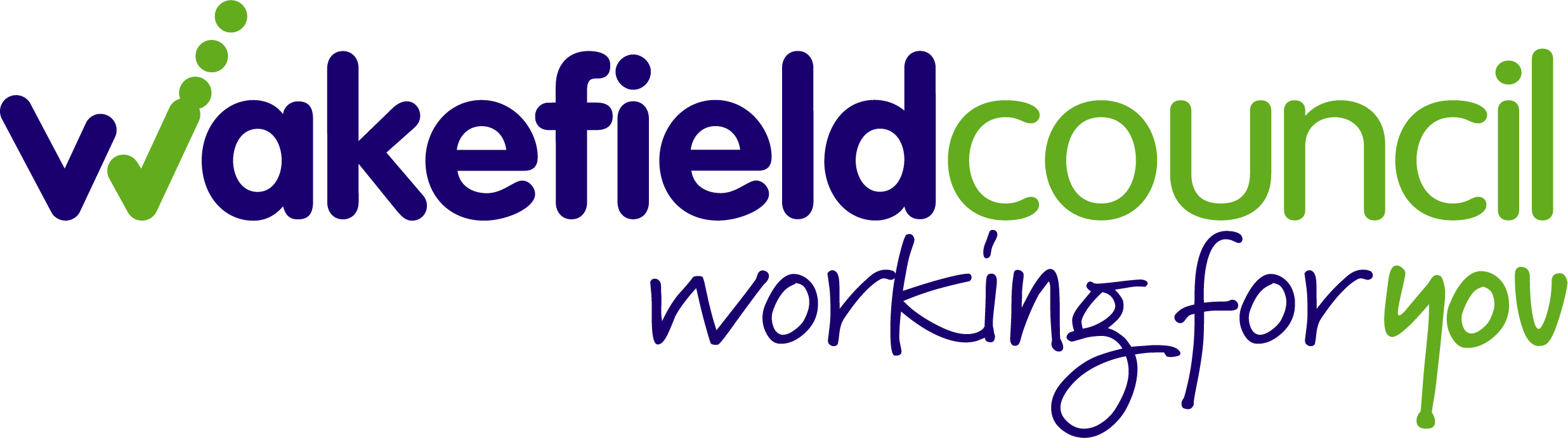 17
Physical activity
Inequality analysis
Statistically significantly worse than other percentage(s) in group
Statistically significantly better than other percentage(s) in group
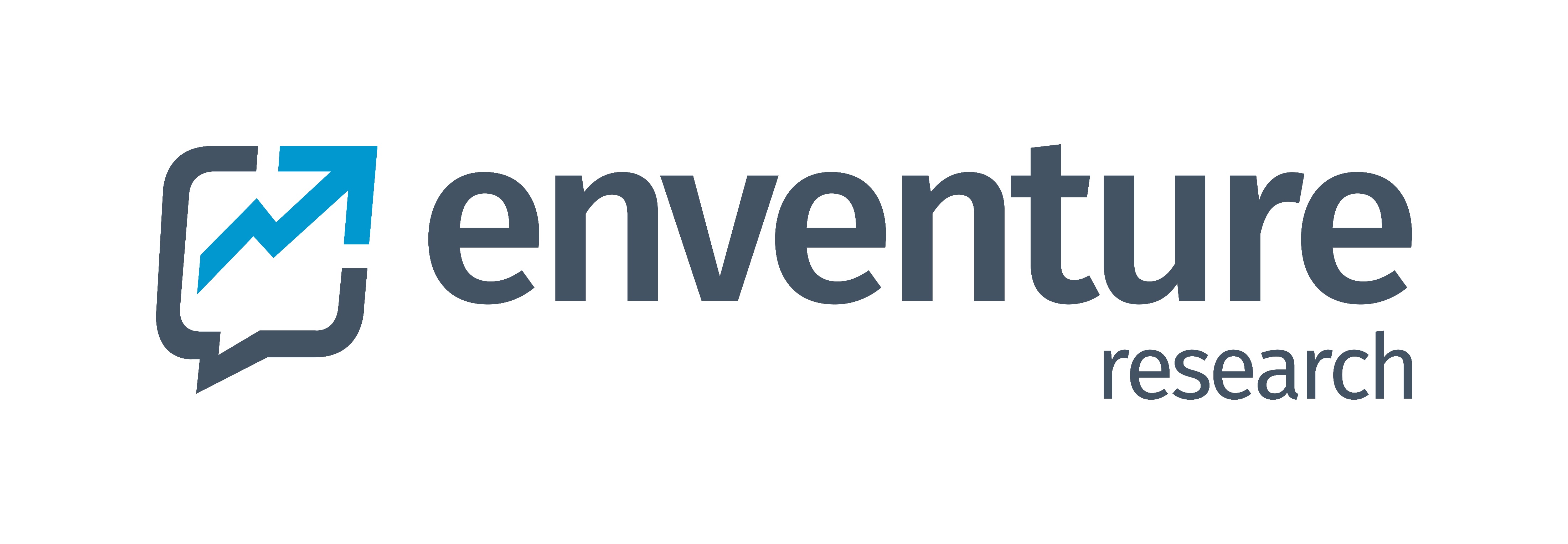 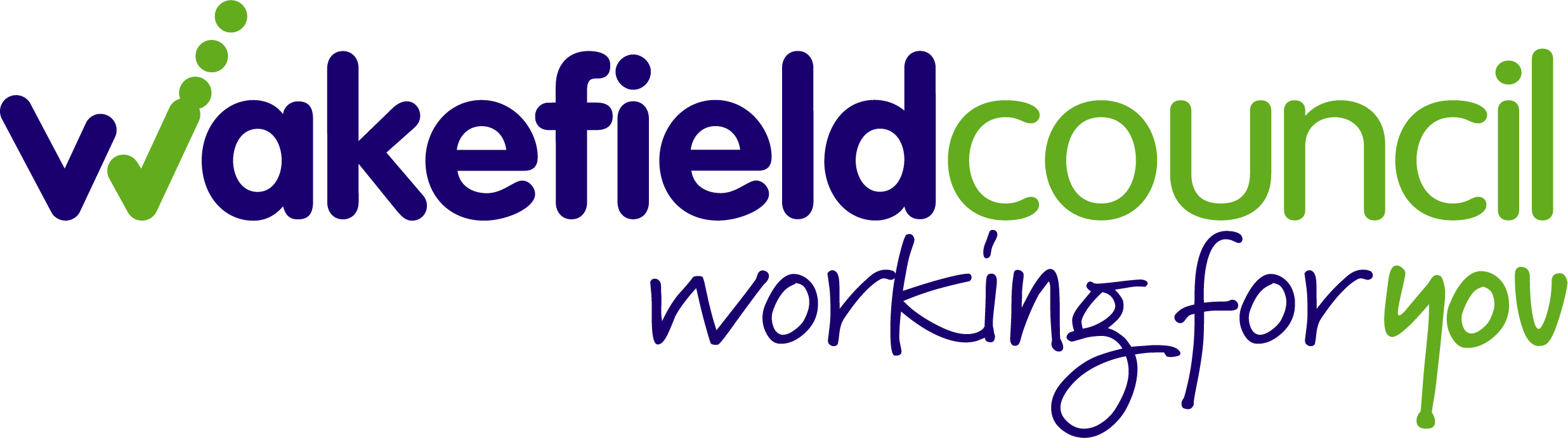 18
Physical activity
Area³ analysis
Statistically significantly worse than other percentage(s) in group
Statistically significantly better than other percentage(s) in group
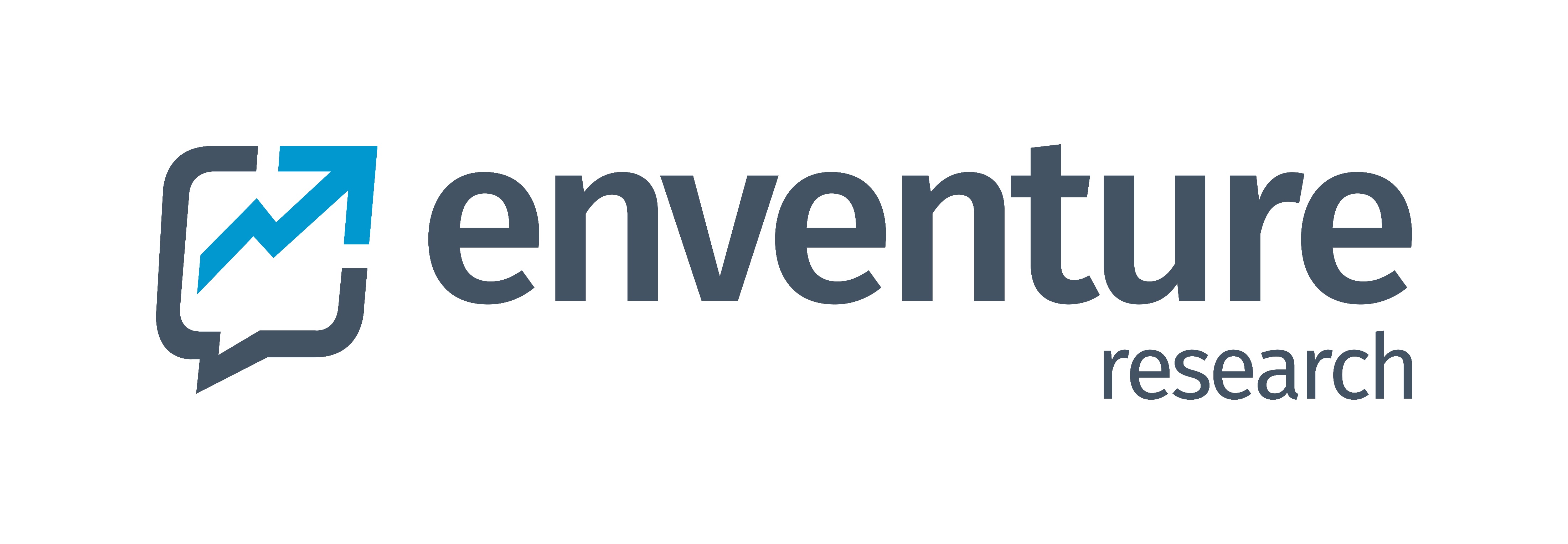 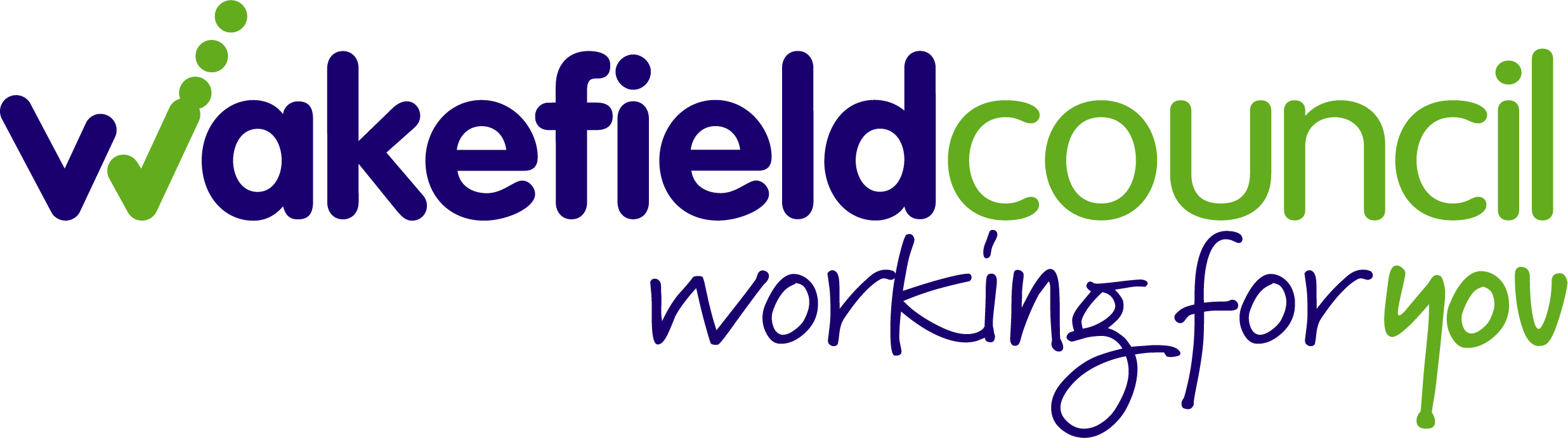 19
Alcohol and smoking
Findings
How often do you drink alcohol?
Do you think it is OK for young people to drink alcohol?
Base: 2,668
Base: 2,668
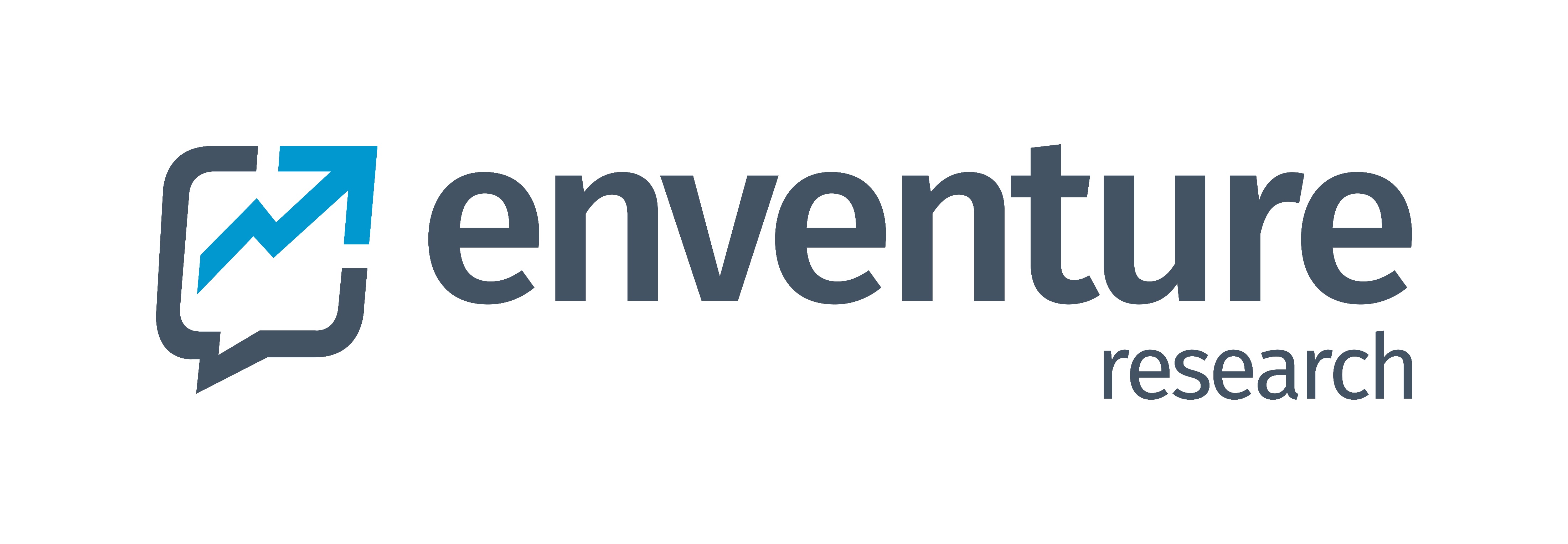 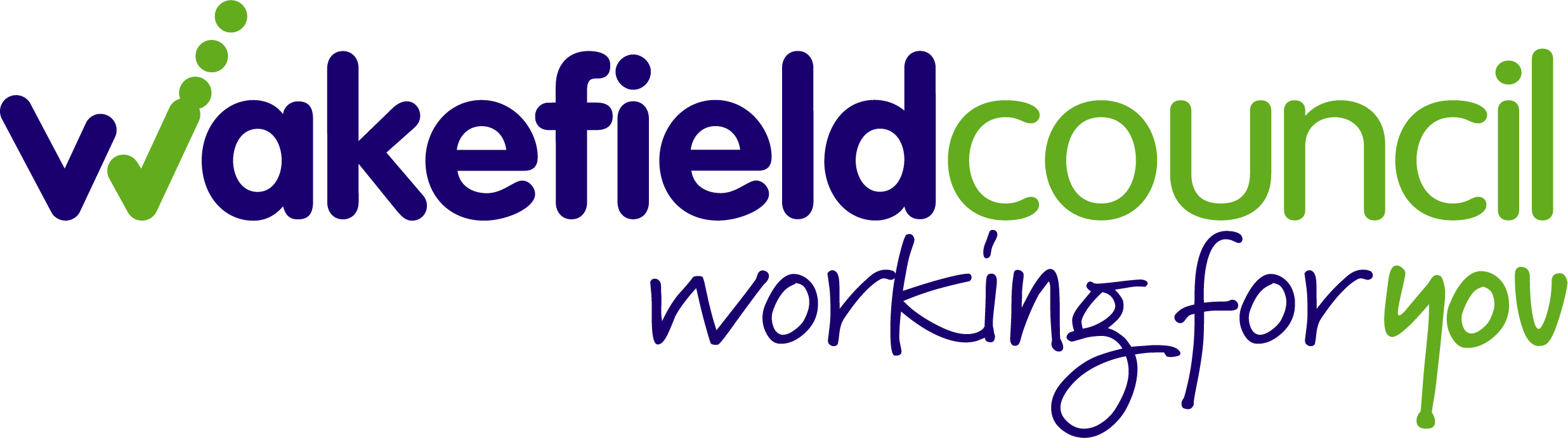 20
Alcohol and smoking
Findings
Does anyone smoke inside at home or in the car?
Do you think it is OK for young people to smoke?
Trying smoking and vaping
Base: 2,670
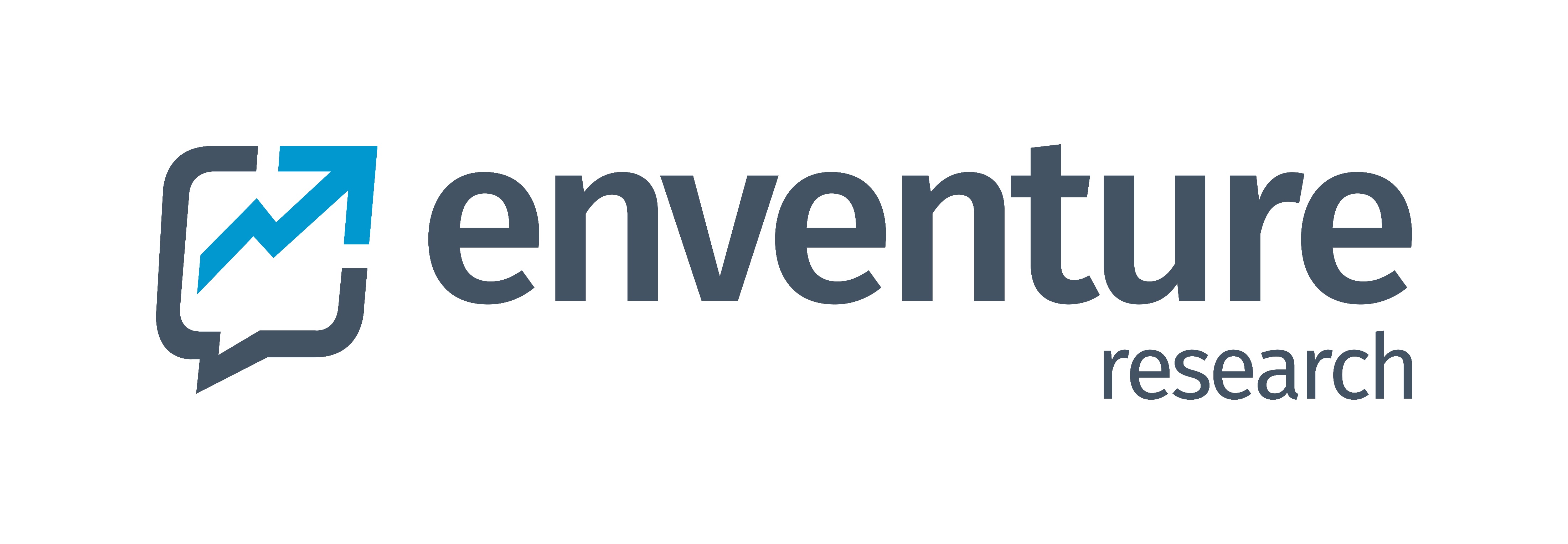 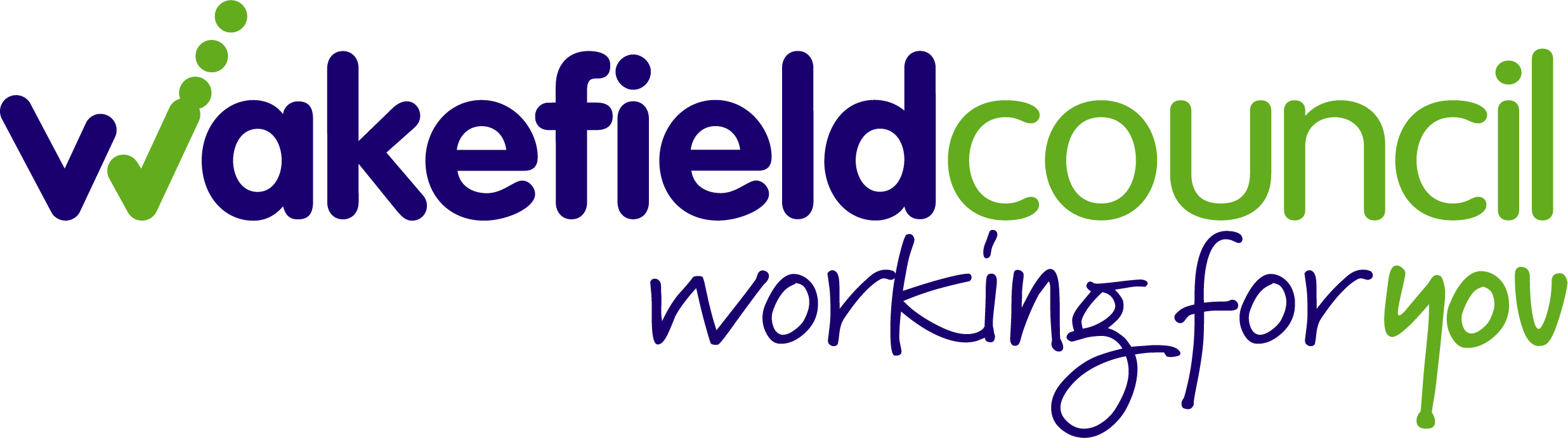 21
Alcohol and smoking
Inequality analysis
Statistically significantly worse than other percentage(s) in group
Statistically significantly better than other percentage(s) in group
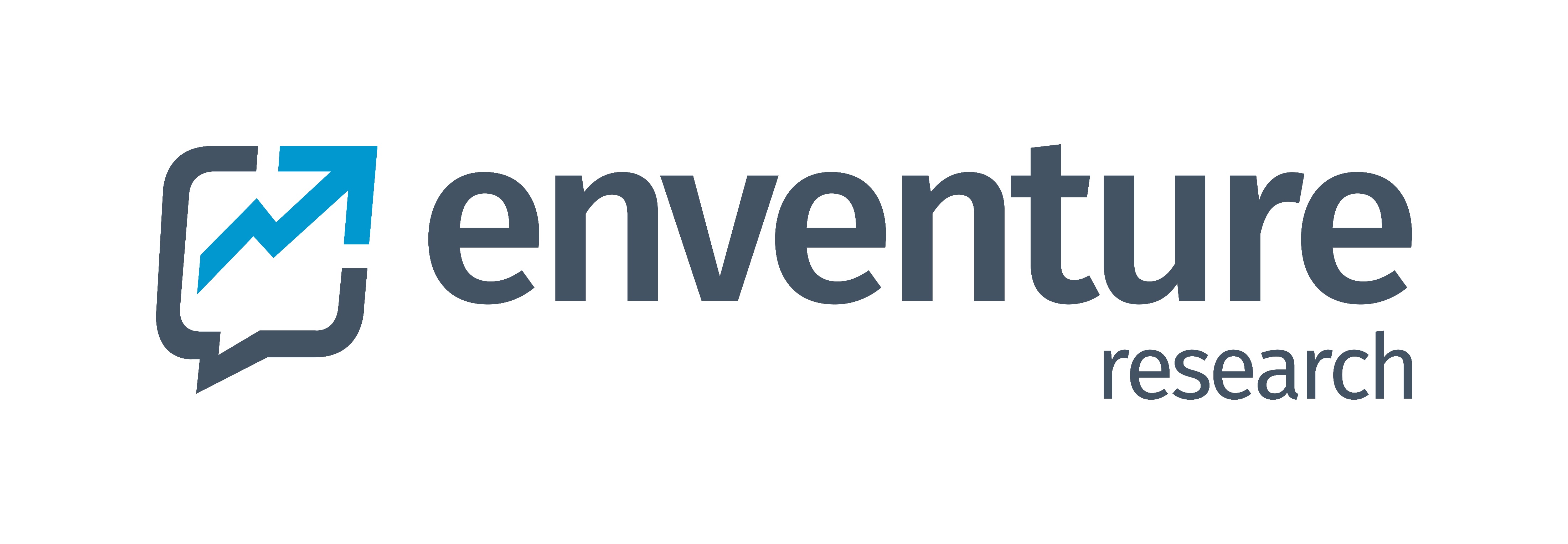 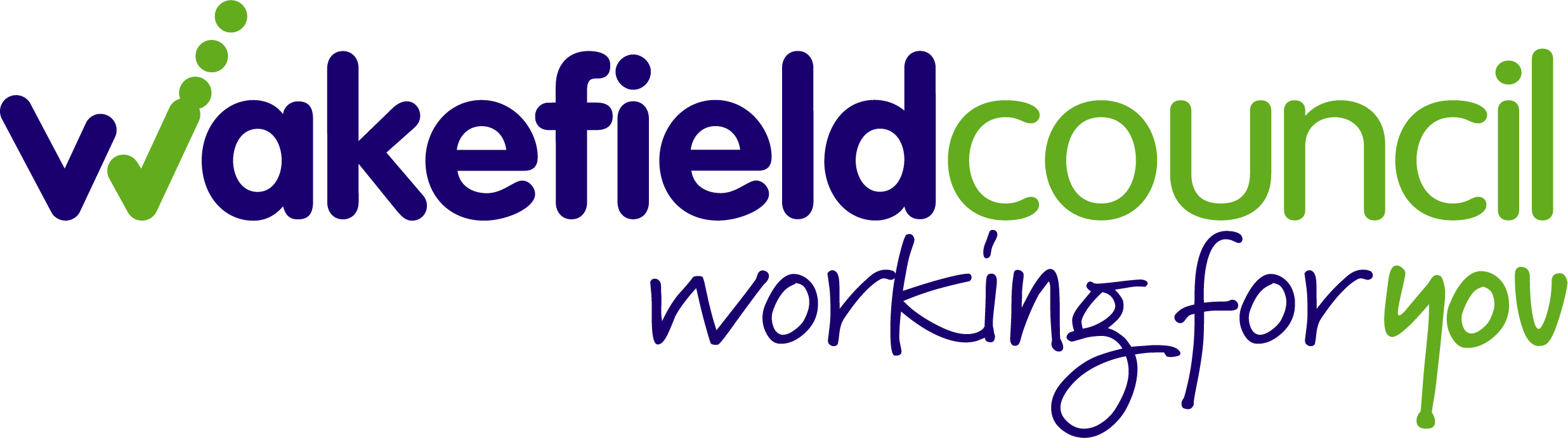 22
Alcohol and smoking
Area³ analysis
Statistically significantly worse than other percentage(s) in group
Statistically significantly better than other percentage(s) in group
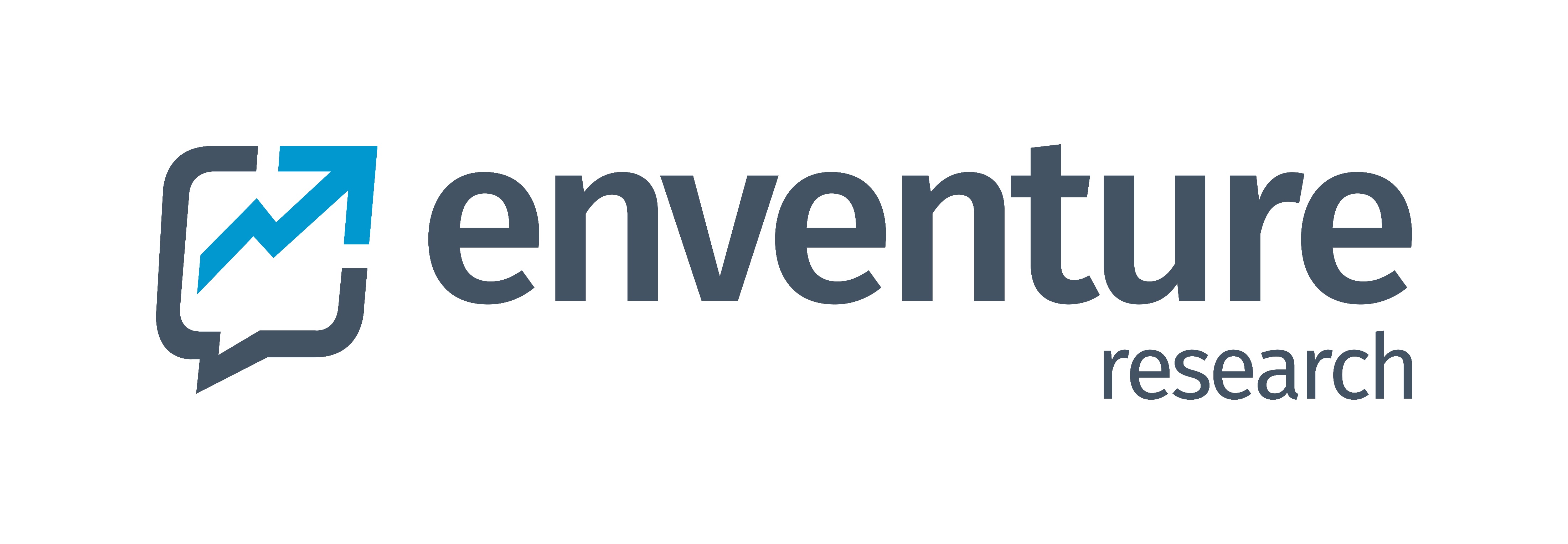 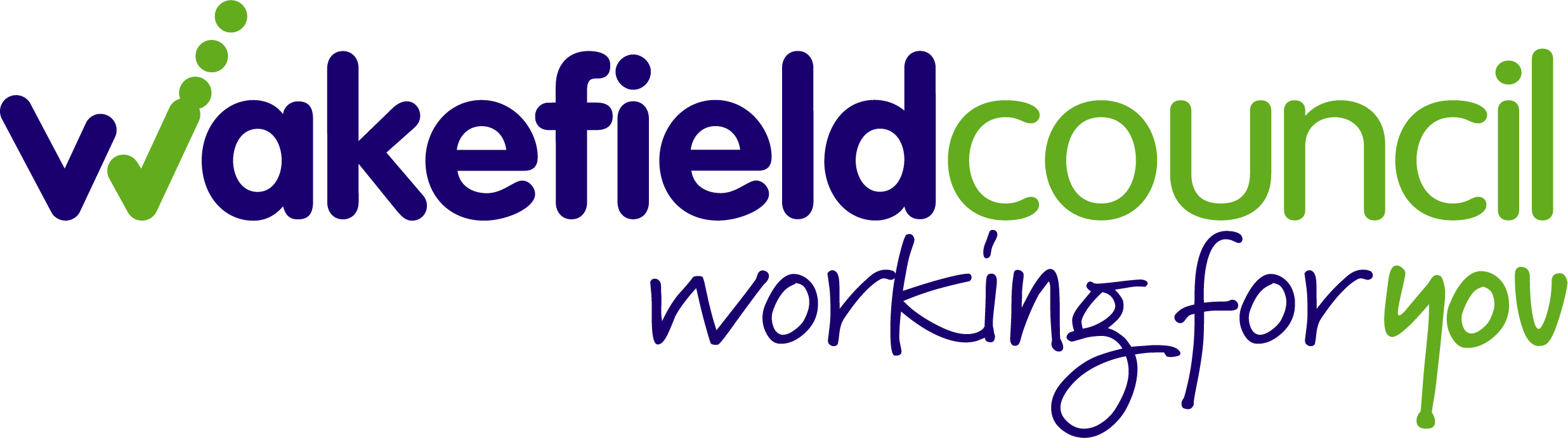 23
Bullying and safety
Findings
Do you ever feel scared of going to school because you are being bullied or picked on?
If you were being picked on or bullied, do you think your school would help make it stop?
Reasons for being bullied
Base: 2,620
Base: 2,625
Base: 2,399 – 2,474
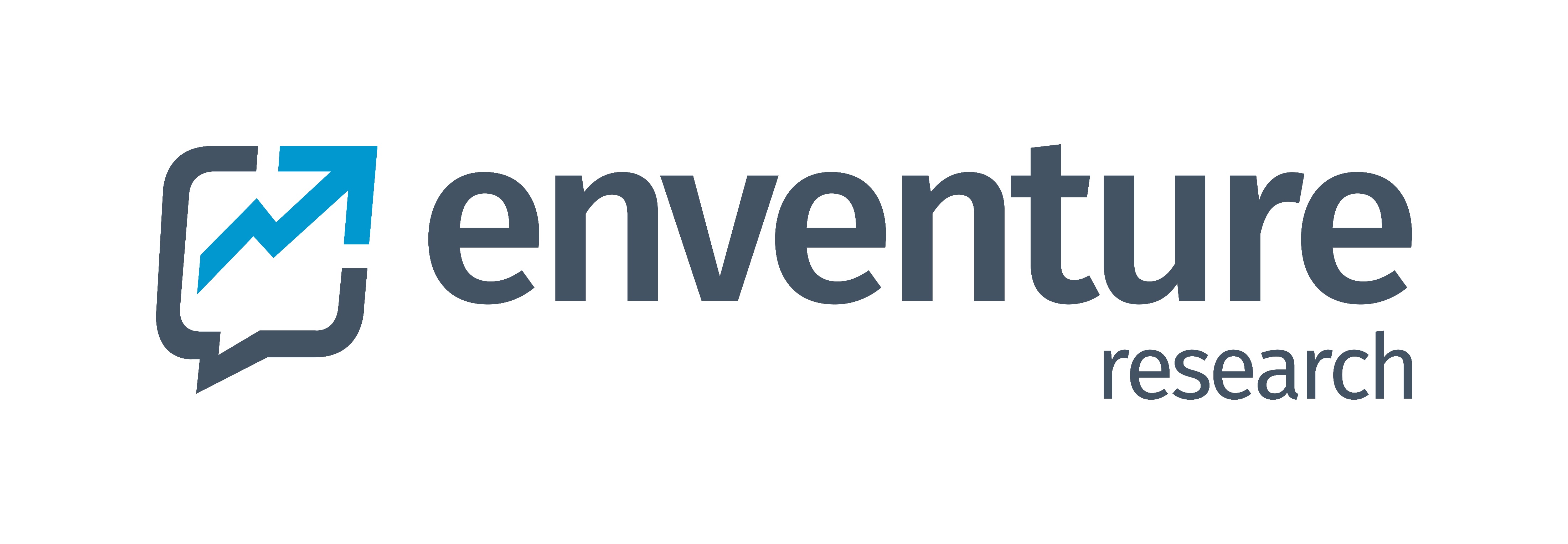 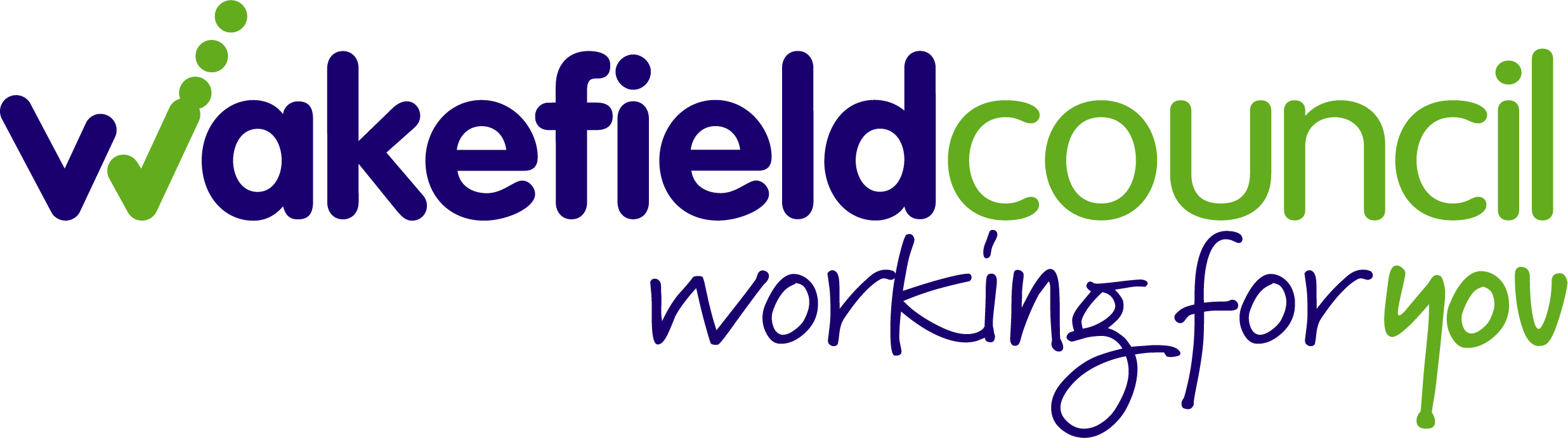 24
Bullying and safety
Findings
How safe do you feel in the area where you live? By Local IMD Quintile¹
How safe do you feel at home with the people you live with?
Base: 2,624
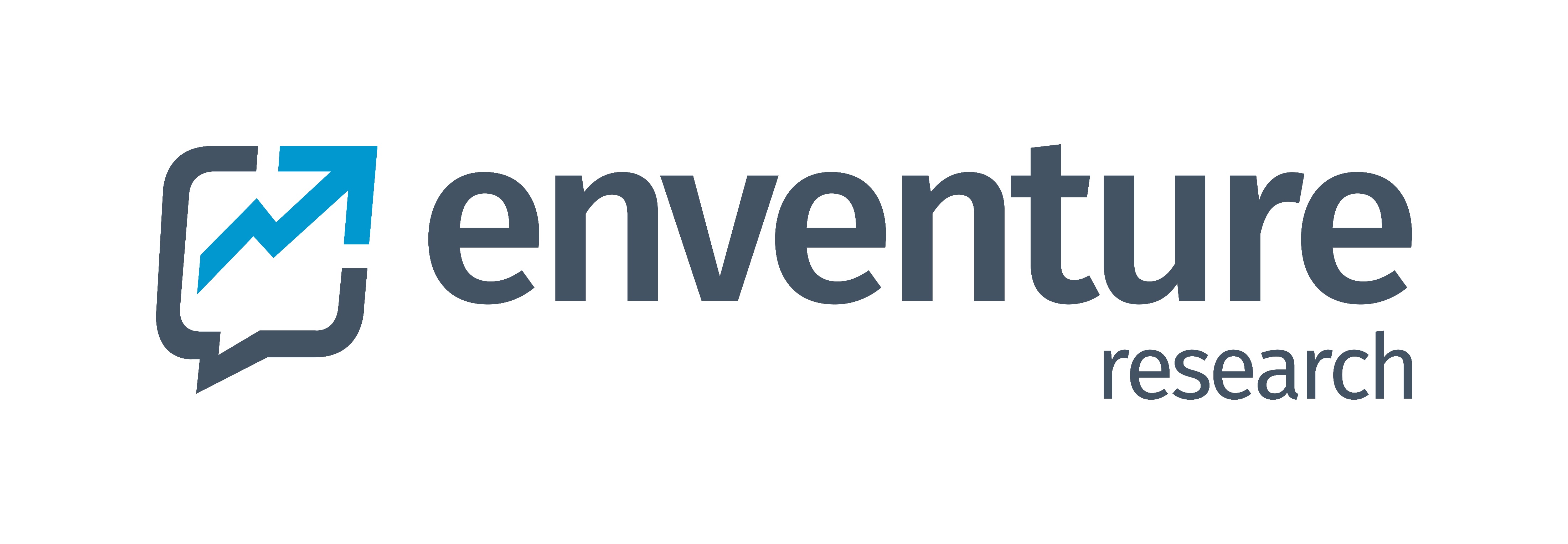 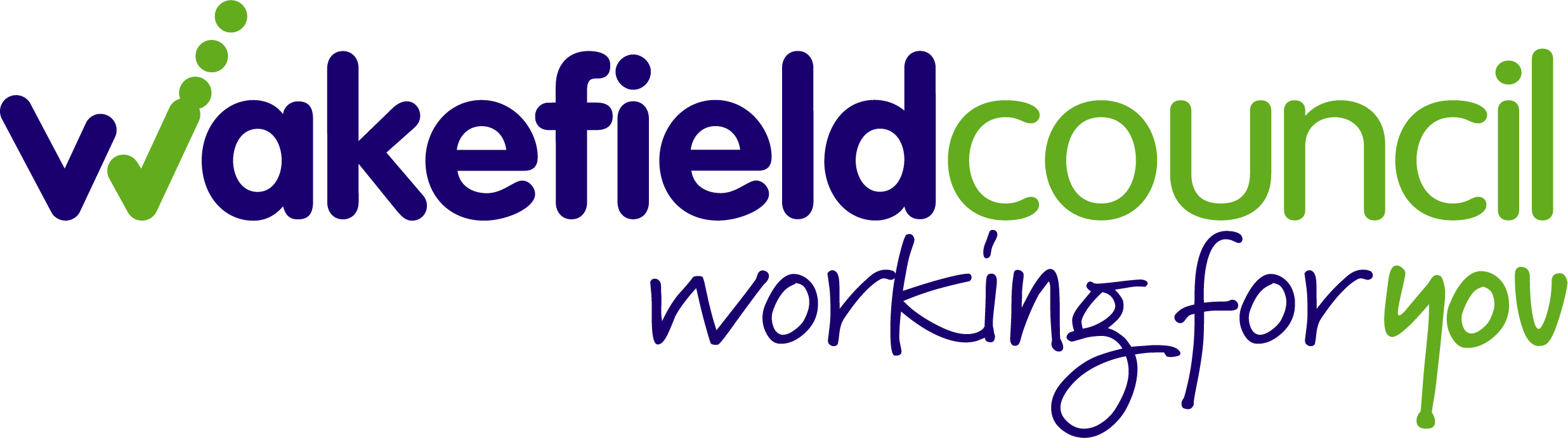 25
Bullying and safety
Inequality analysis
Statistically significantly worse than other percentage(s) in group
Statistically significantly better than other percentage(s) in group
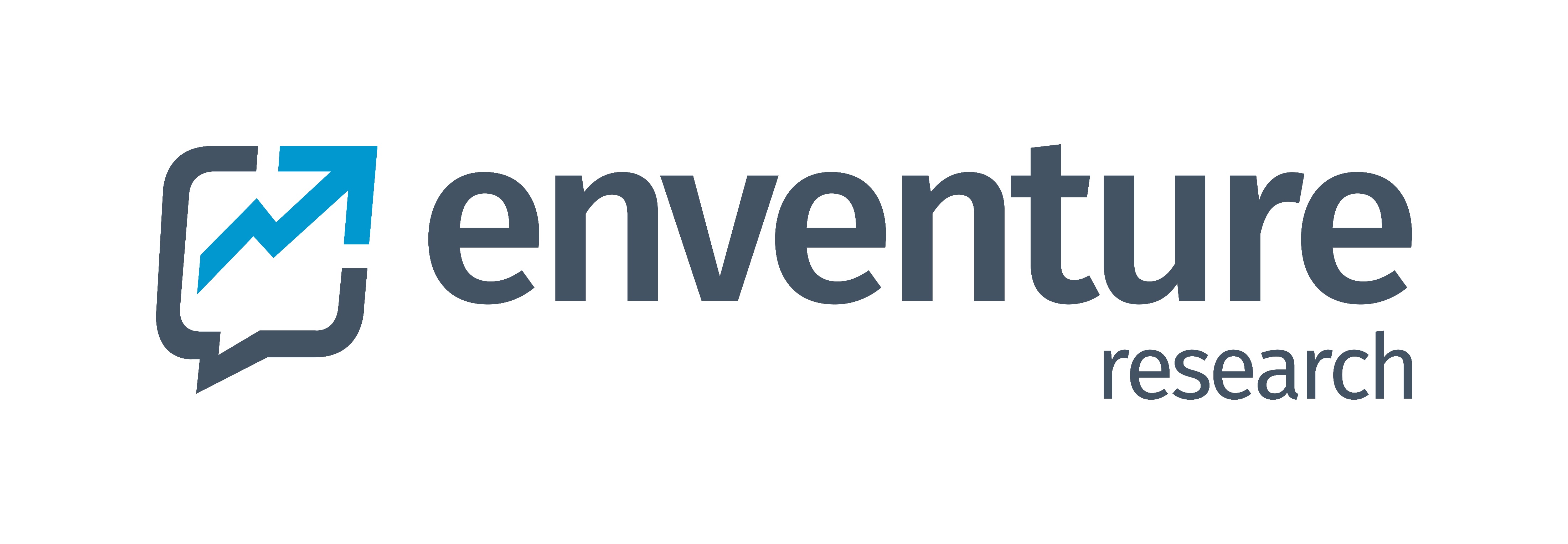 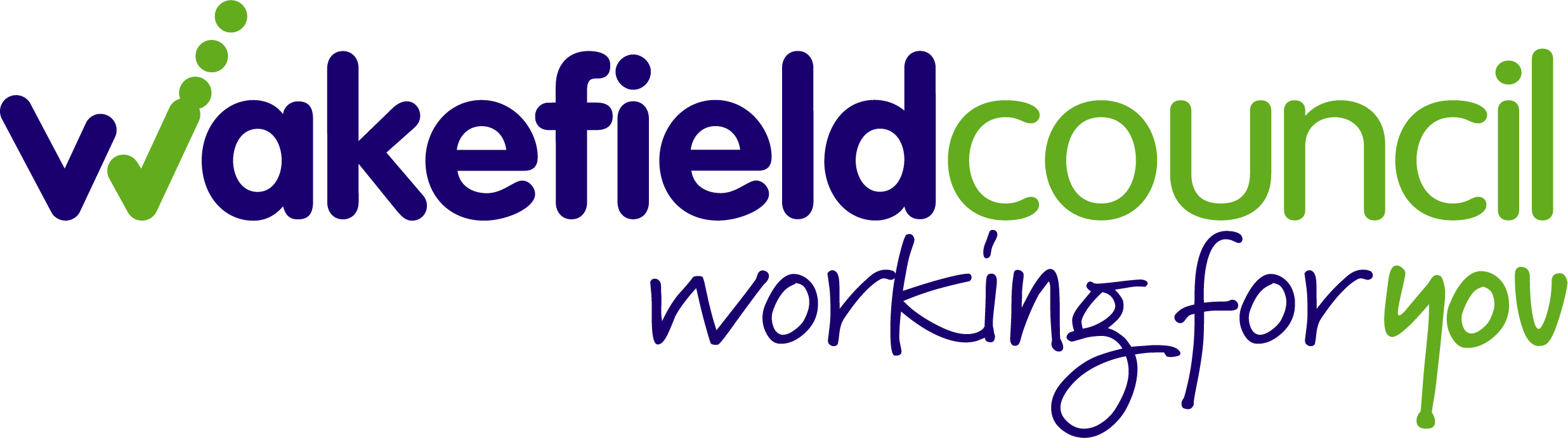 26
Bullying and safety
Area³ analysis
Statistically significantly worse than other percentage(s) in group
Statistically significantly better than other percentage(s) in group
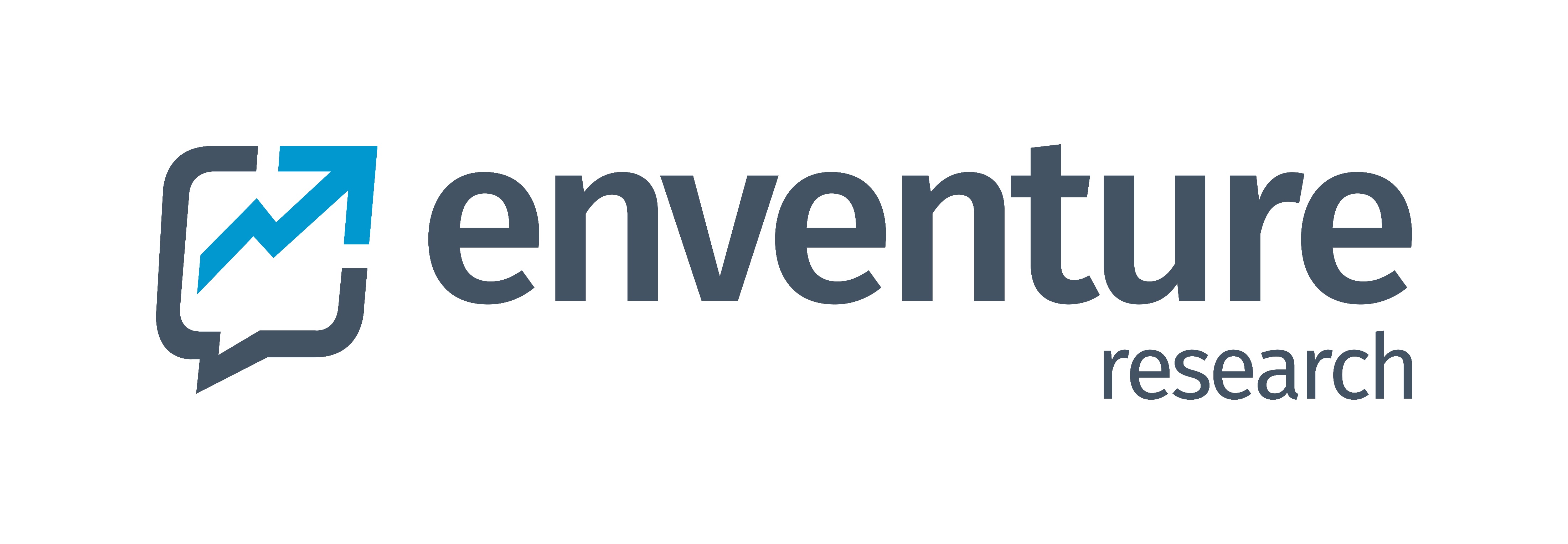 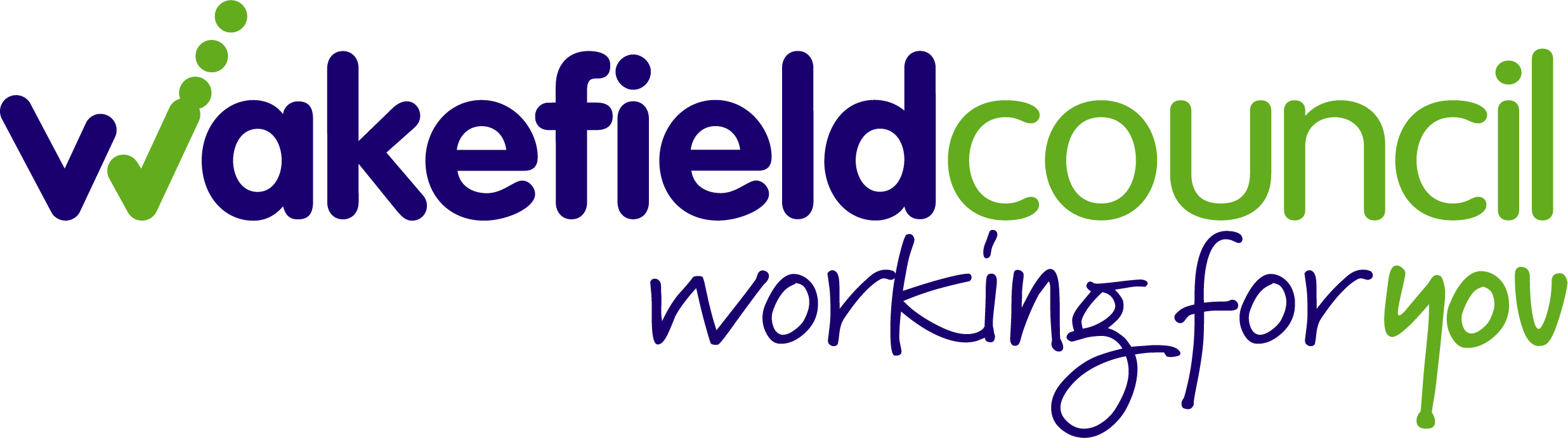 27
Wellbeing
Findings
In general, how happy do you feel with your life at the moment?
Mental wellbeing scores²
How often do you feel lonely?
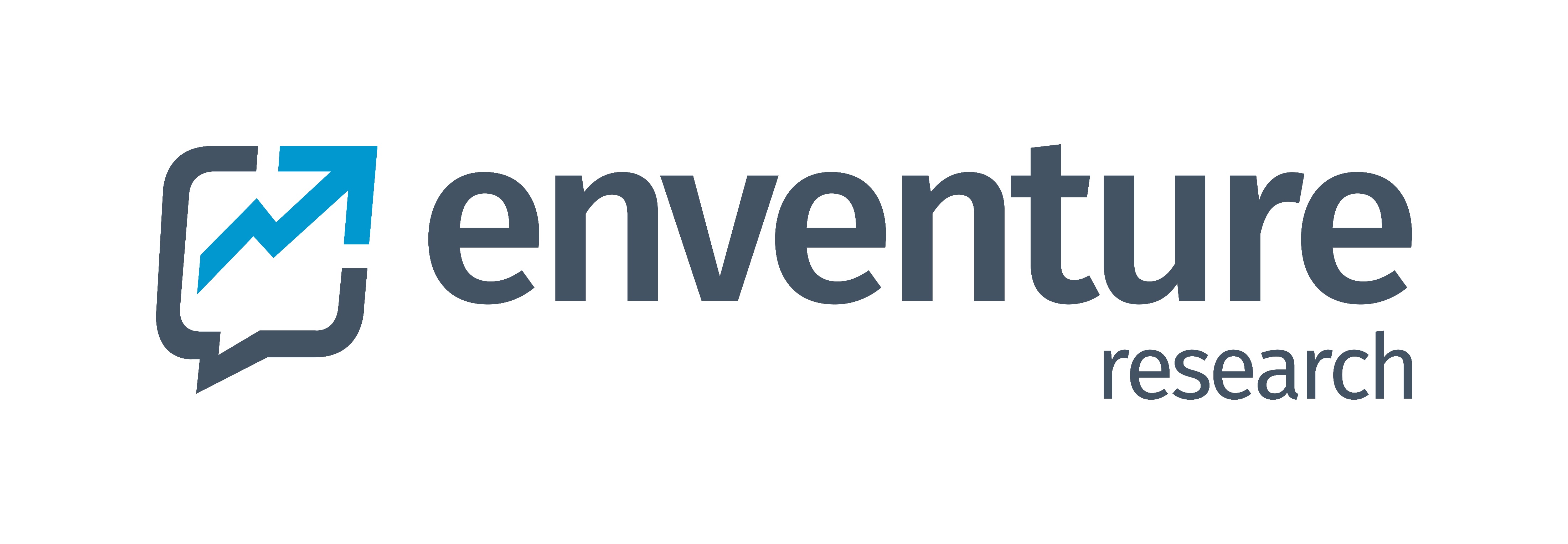 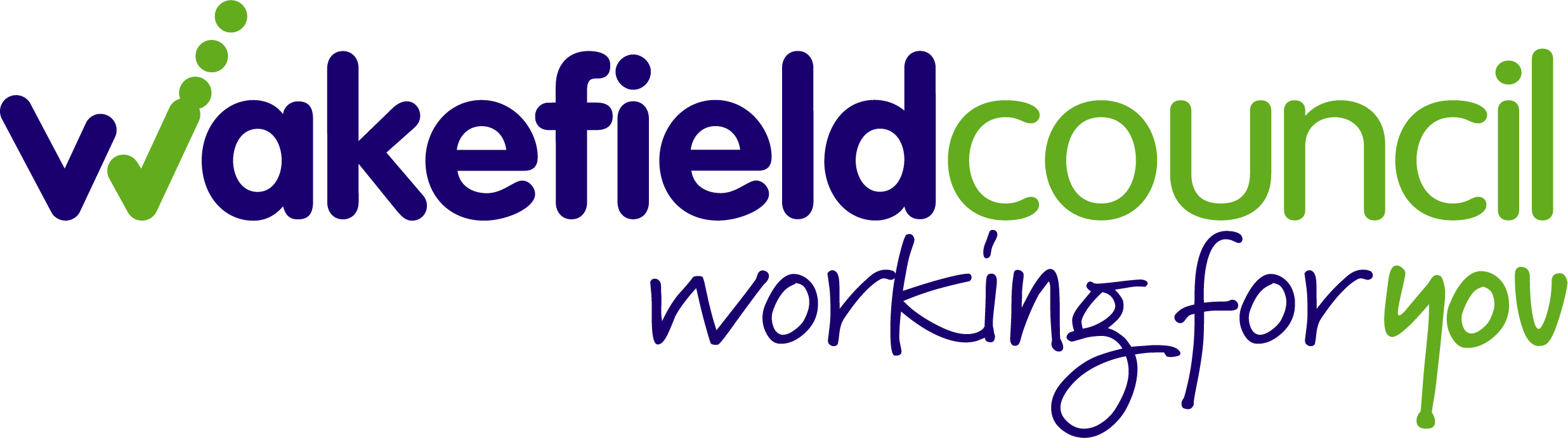 28
Wellbeing
Findings
Worries (% shown is total ‘quite a lot’ or ‘a lot’)
Meeting recommended amount (9¼  hours) of sleep for 12 year olds on school nights4
Top 5 things to do when worrying
Base: 1,776
Base: 2,517 – 2,538
Base: 2,538
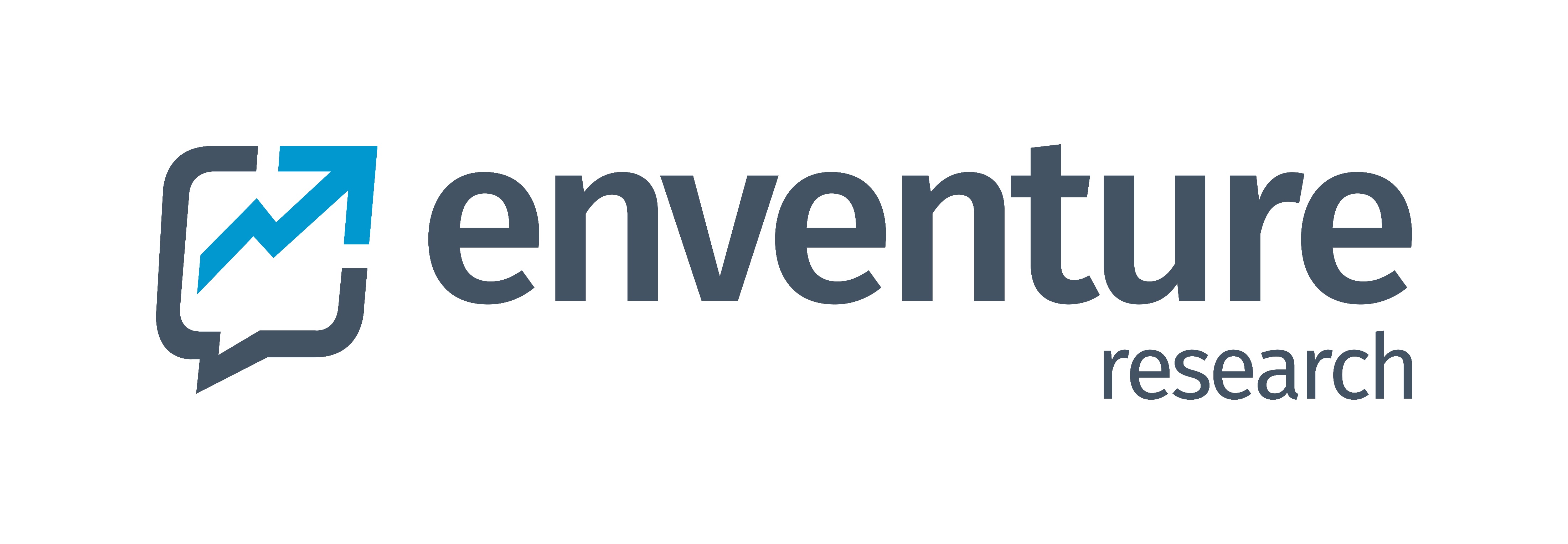 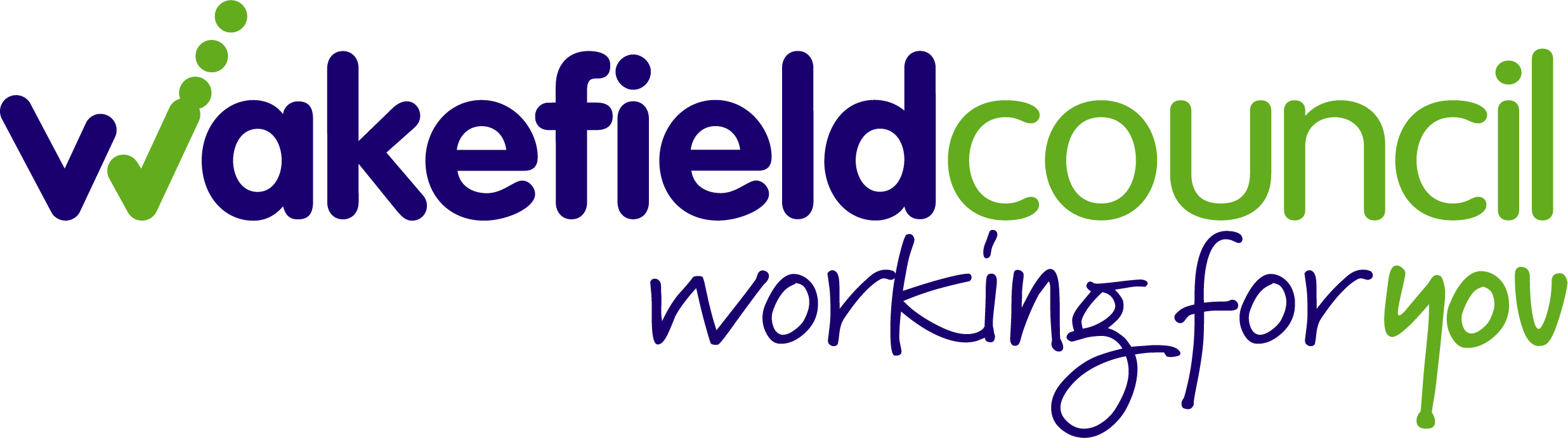 29
Wellbeing
Inequality analysis
Statistically significantly worse than other percentage(s) in group
Statistically significantly better than other percentage(s) in group
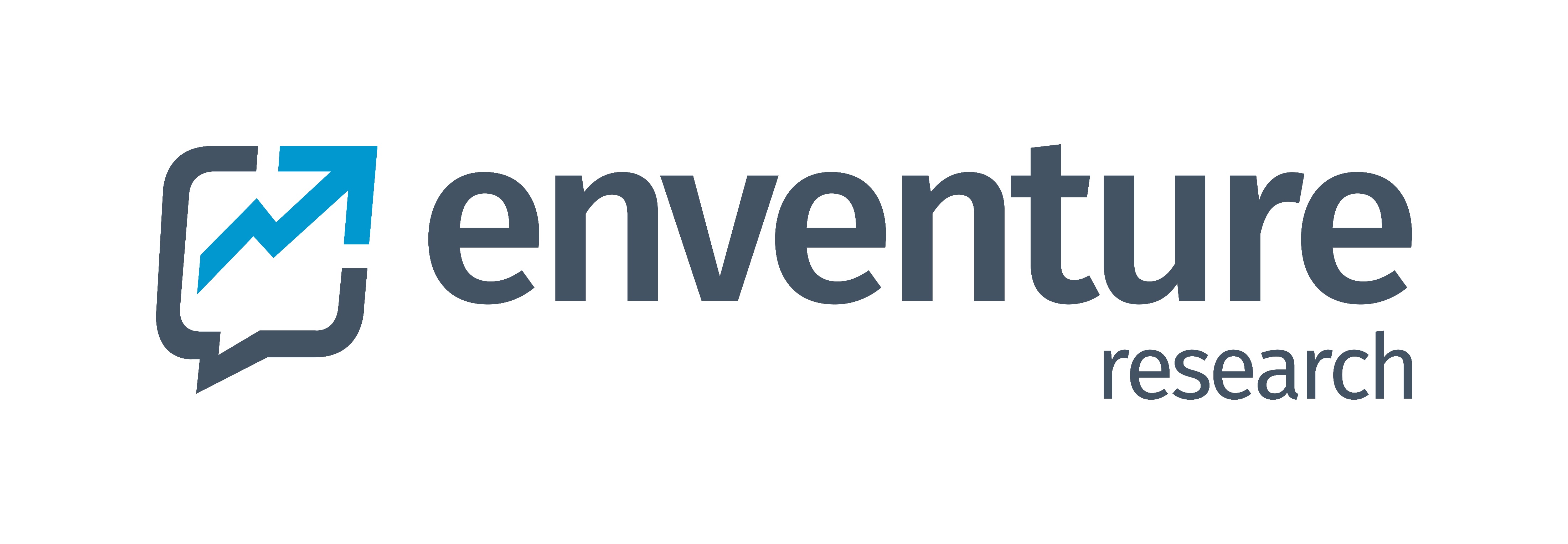 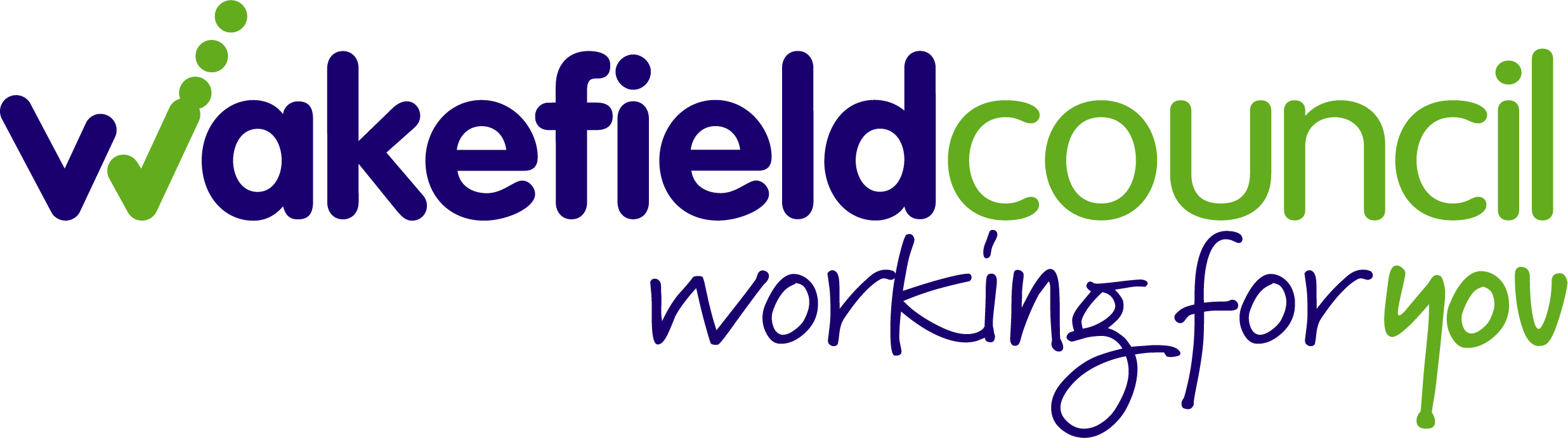 30
Wellbeing
Area³ analysis
Statistically significantly worse than other percentage(s) in group
Statistically significantly better than other percentage(s) in group
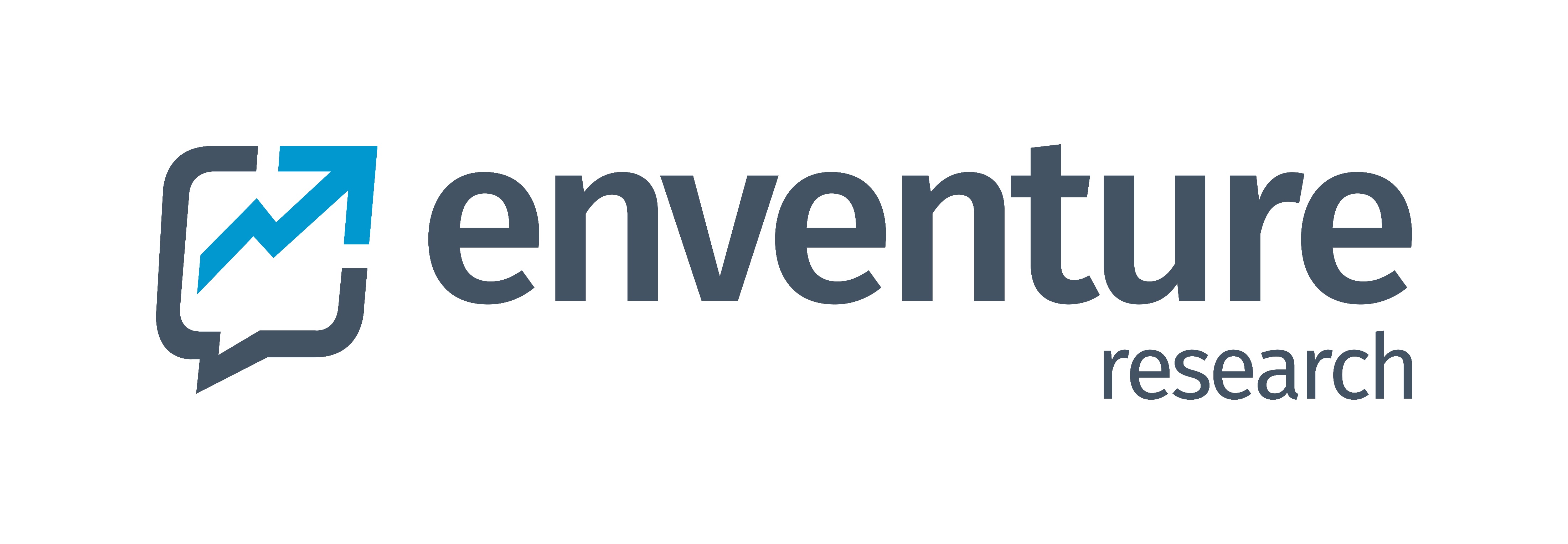 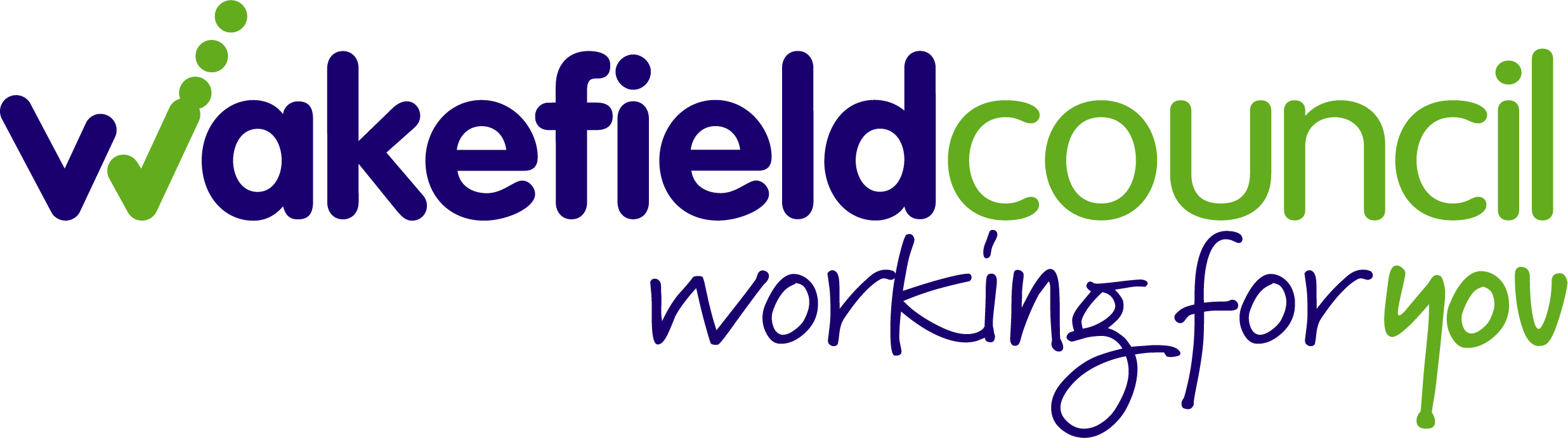 31
Free time
Findings
Top 5 activities to do in free time (Overall)
Top 5 activities to do in free time (Females)
Top 5 activities to do in free time (Males)
Base: 1,263 – 1,305
Base: 2,332 – 2,404
Base: 994 – 1058
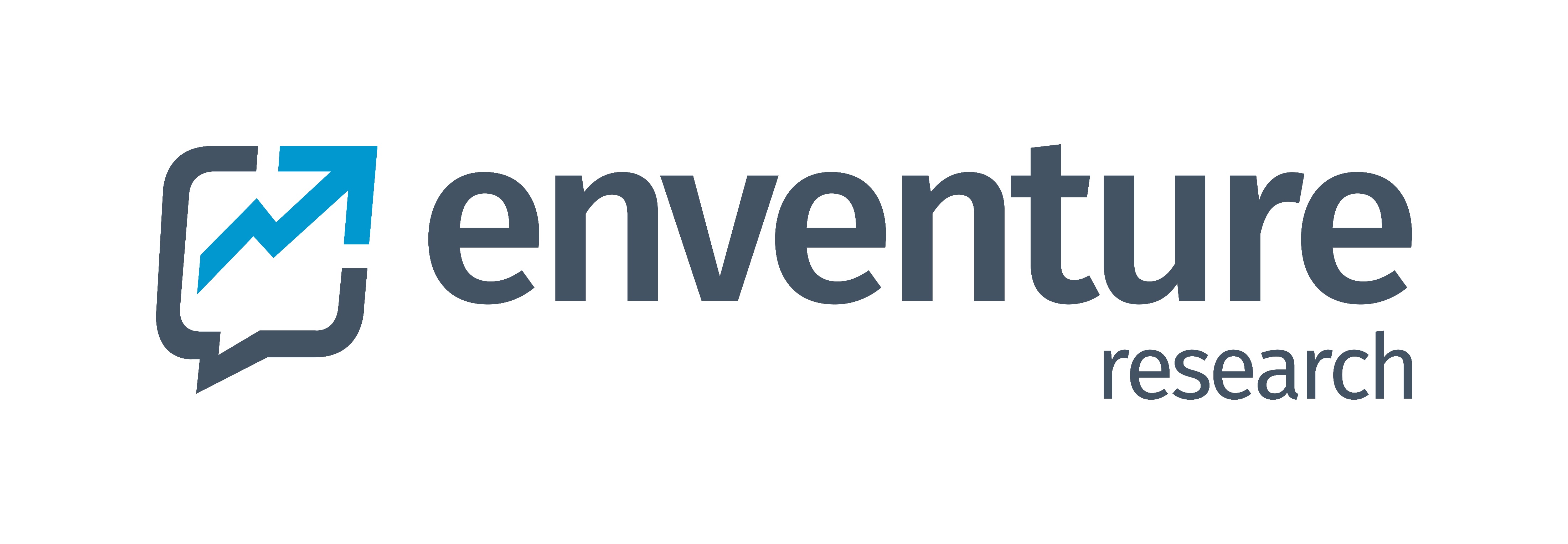 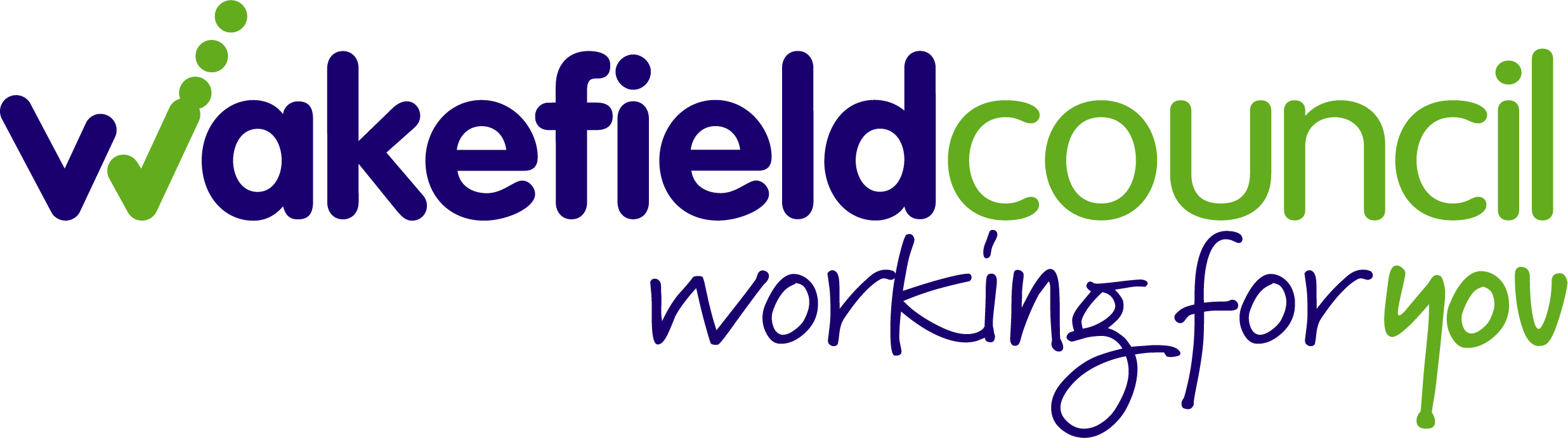 32
Free time
Findings
How often do you read a book at home?
How often do you go to the countryside in your own time?
Do you enjoy spending time with your family at home?
Base: 2,278
Base: 2,412
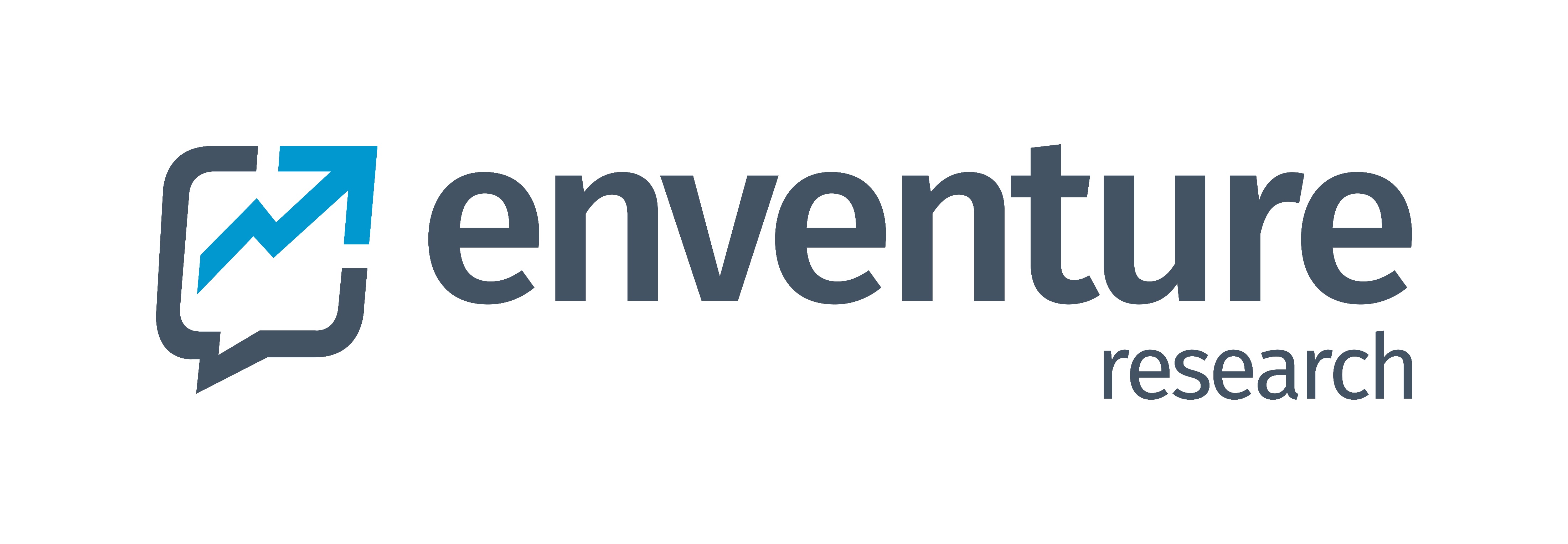 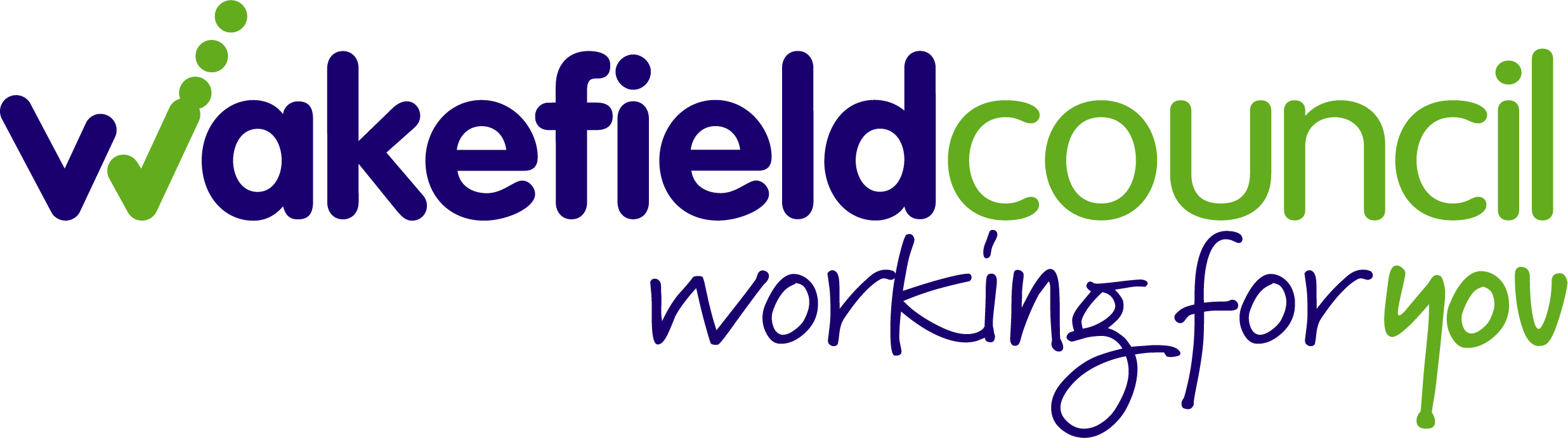 33
Free time
Inequality analysis
Statistically significantly worse than other percentage(s) in group
Statistically significantly better than other percentage(s) in group
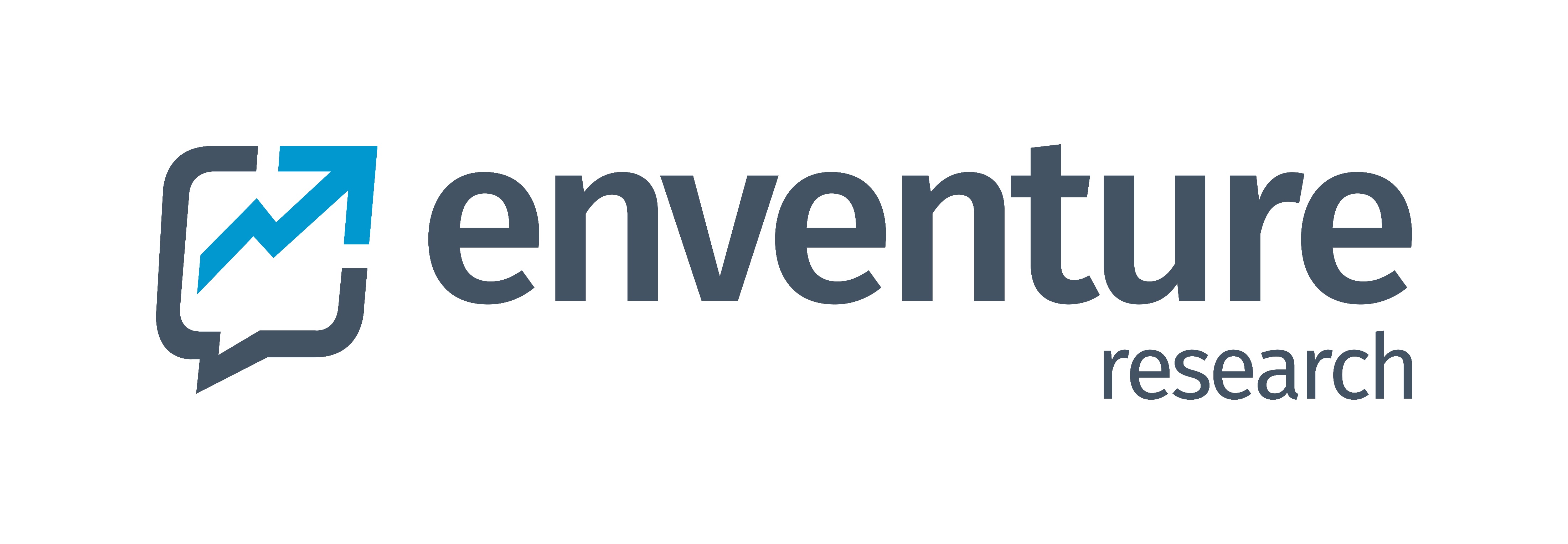 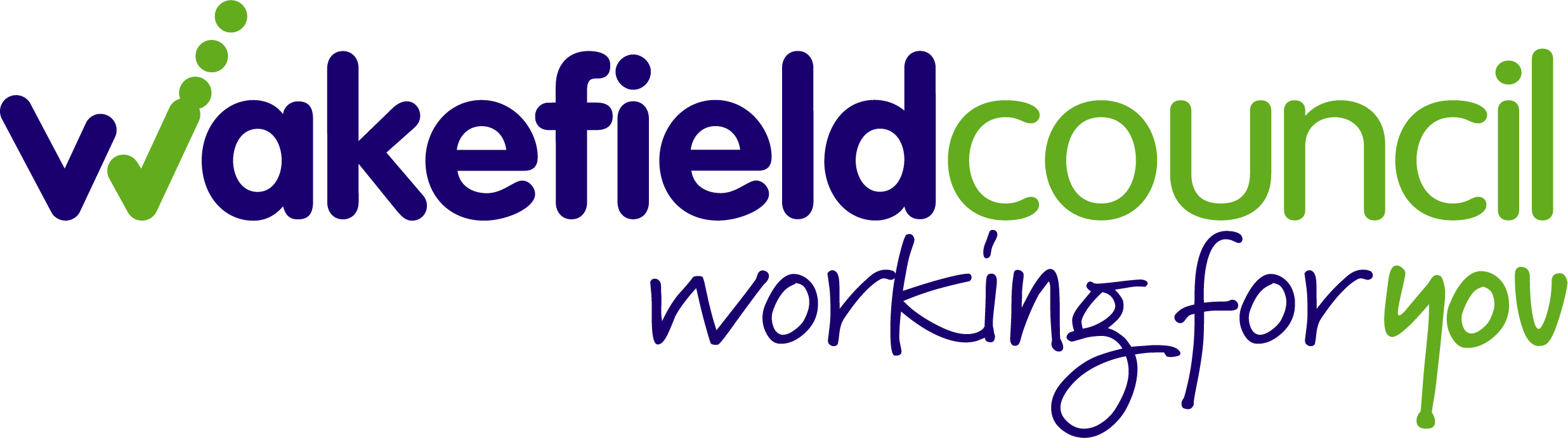 34
Free time
Area³ analysis
Statistically significantly worse than other percentage(s) in group
Statistically significantly better than other percentage(s) in group
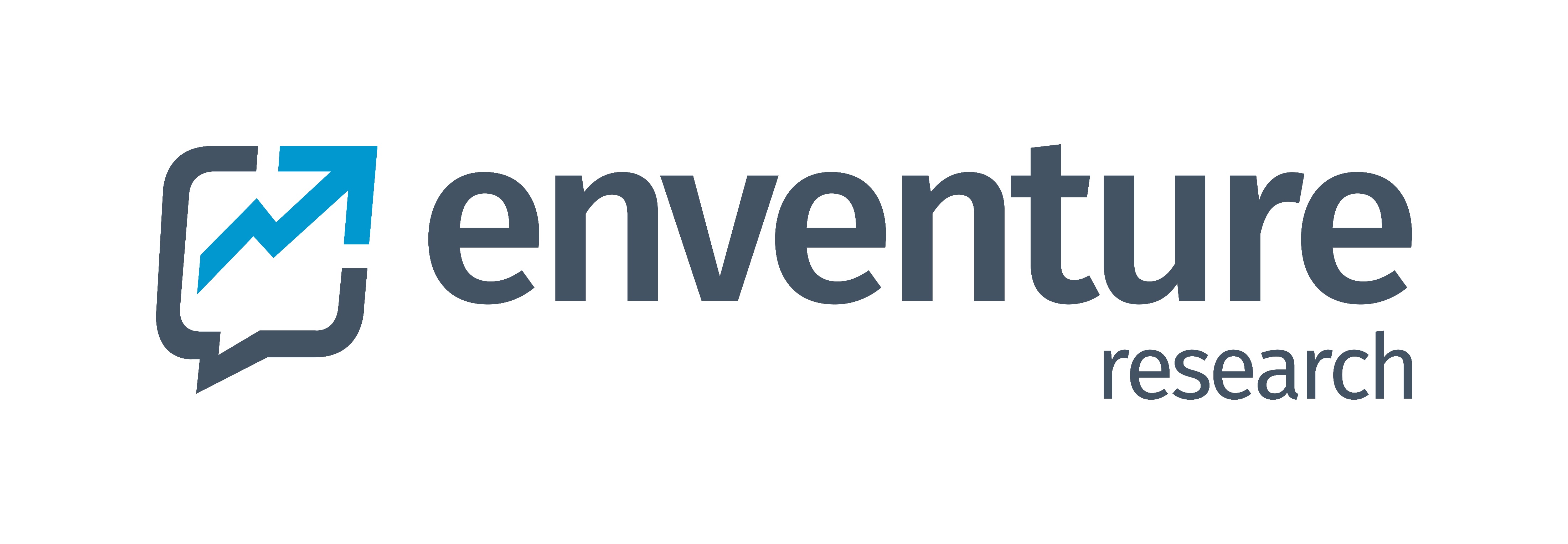 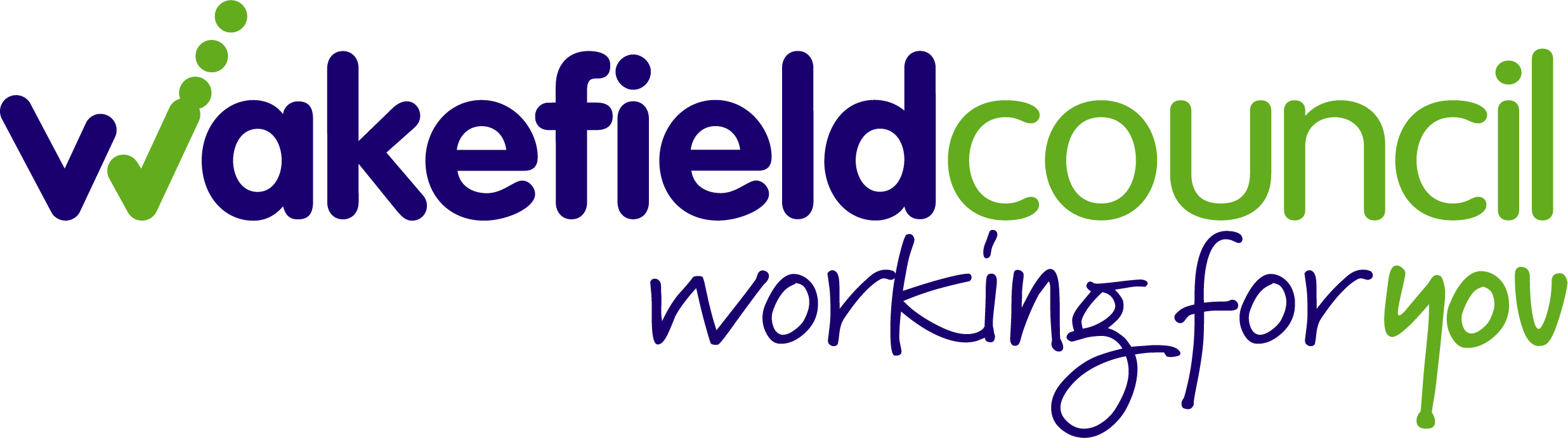 35
Social media and the internet
Findings
Social media worries
Top 5 social media apps/sites used ‘most days’ or ‘every day’
Base: 2,347 – 2,387
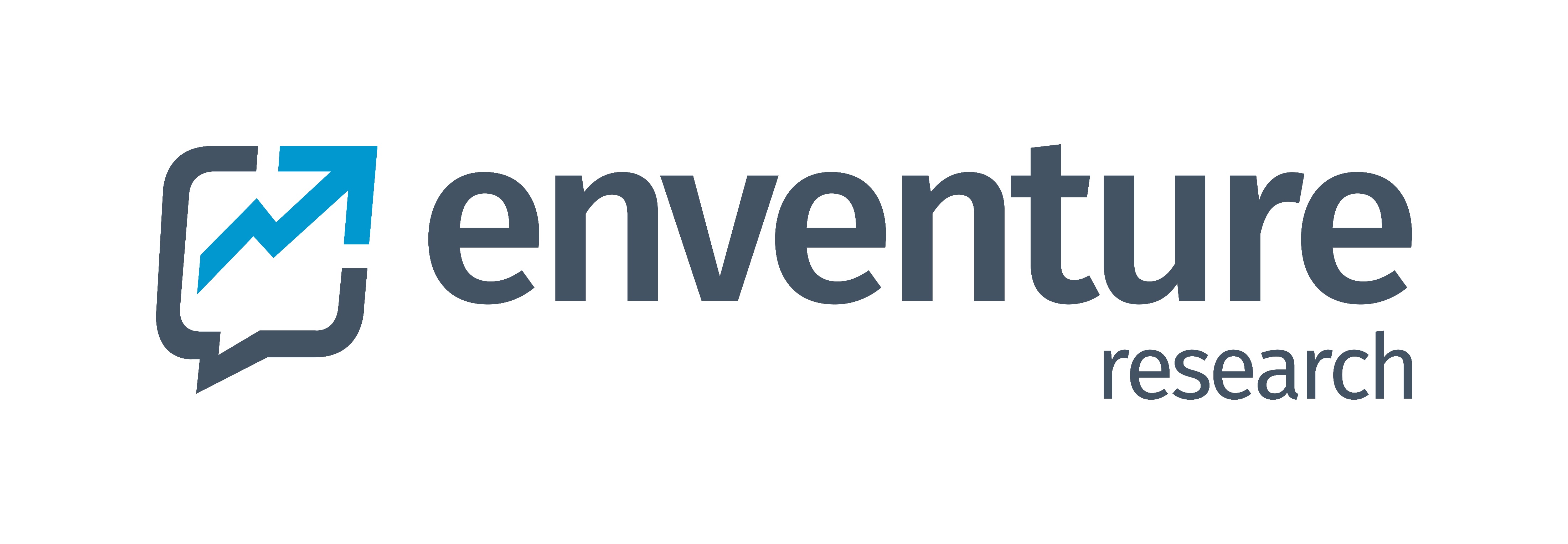 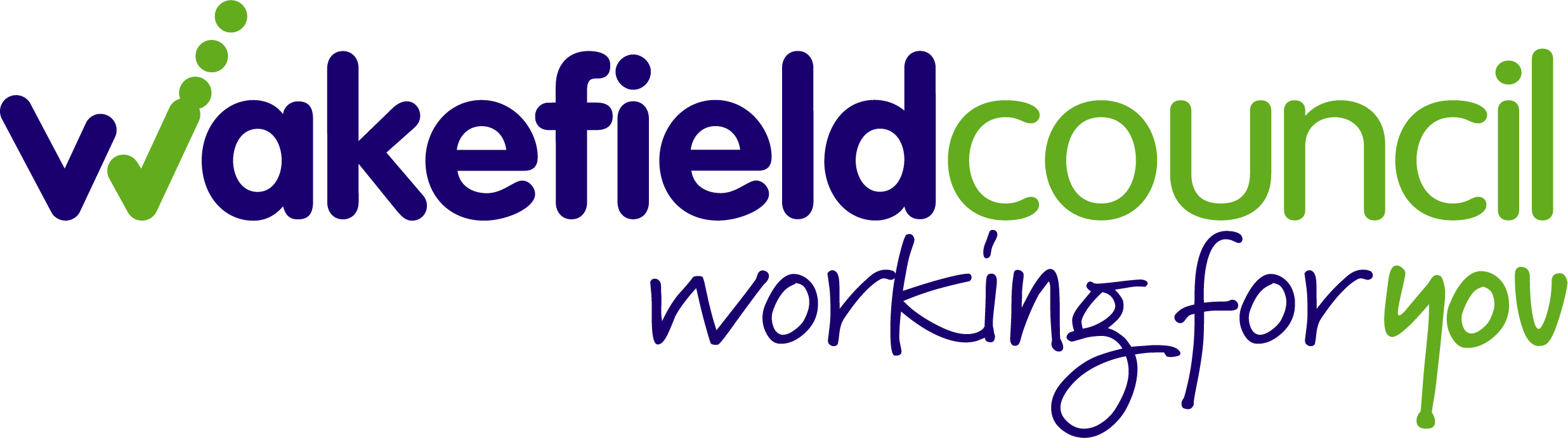 36
Social media and the internet
Findings
How often do you use online gaming?
How many hours a week do you spend online gaming?
Base: 2,398
Base: 2,356
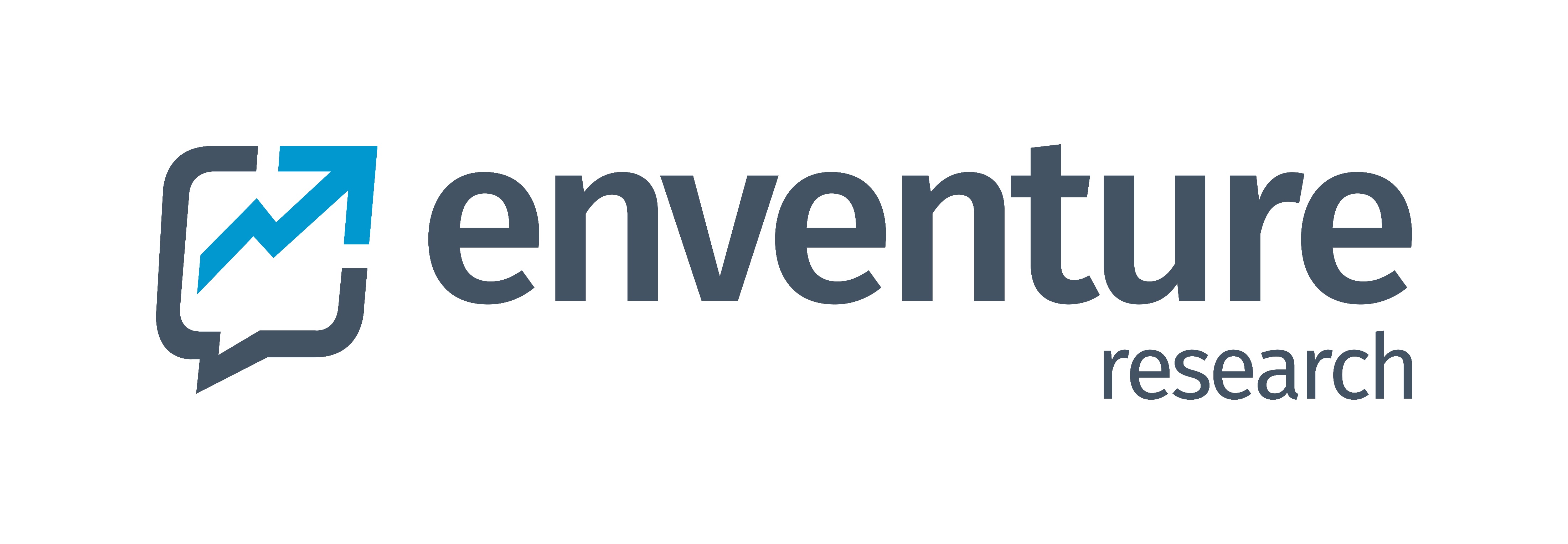 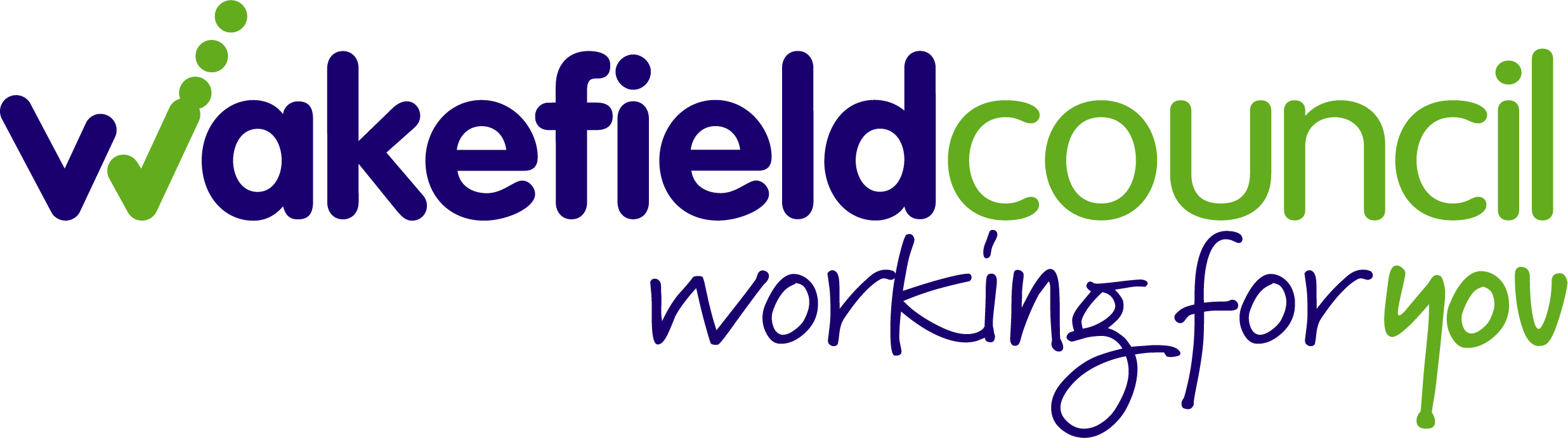 37
Social media and the internet
Inequality analysis
Statistically significantly lower than other percentage(s) in group
Statistically significantly higher than other percentage(s) in group
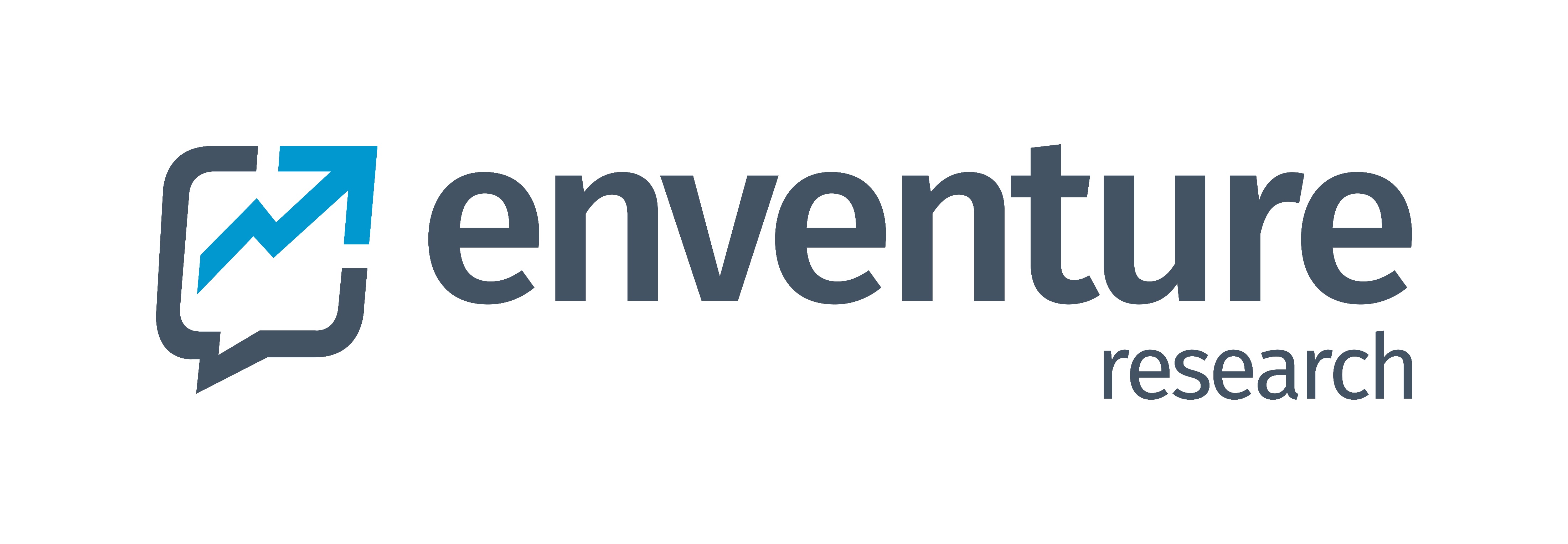 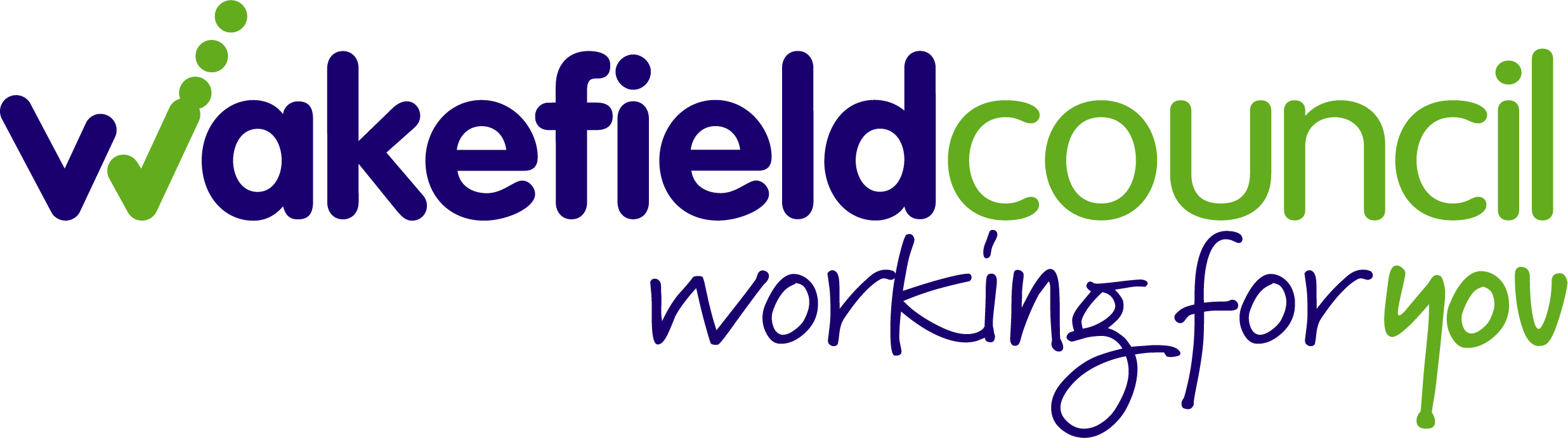 38
Social media and the internet
Area³ analysis
Statistically significantly lower than other percentage(s) in group
Statistically significantly higher than other percentage(s) in group
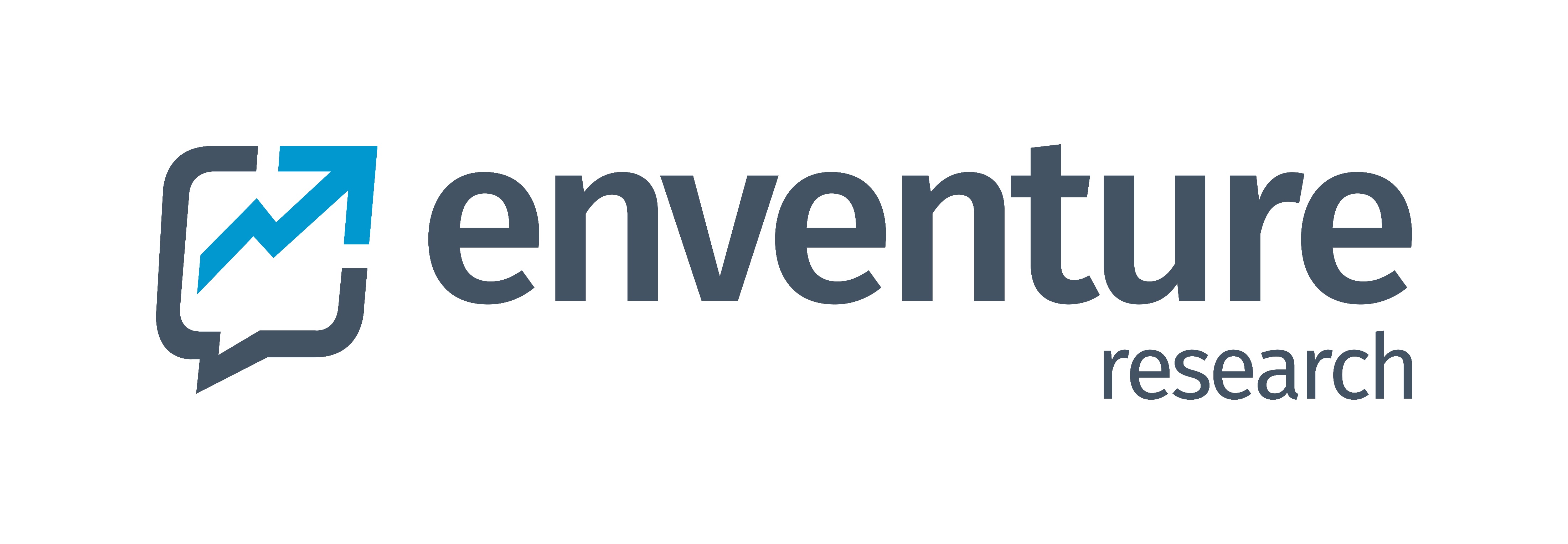 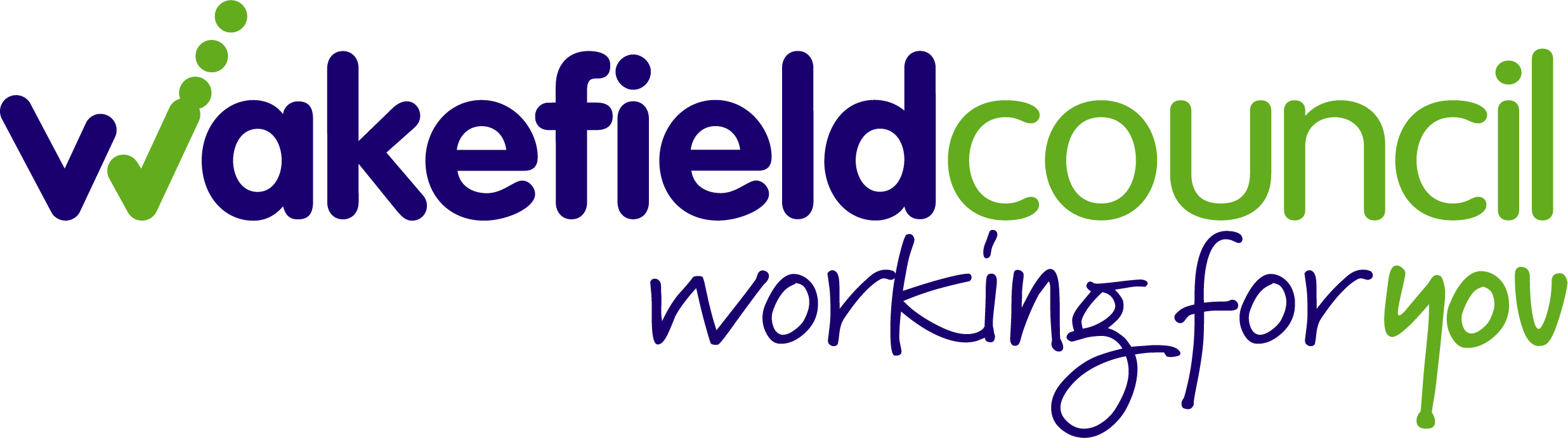 39
Gambling and money
Findings
How often have you taken part in the following activities?
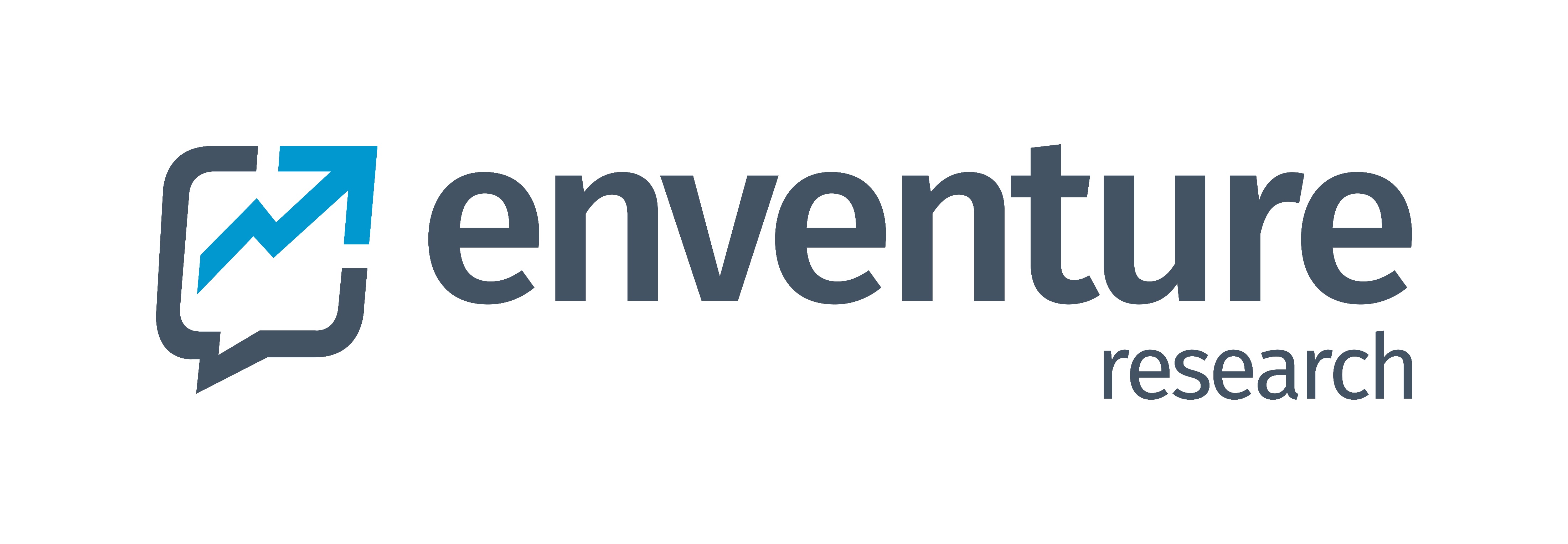 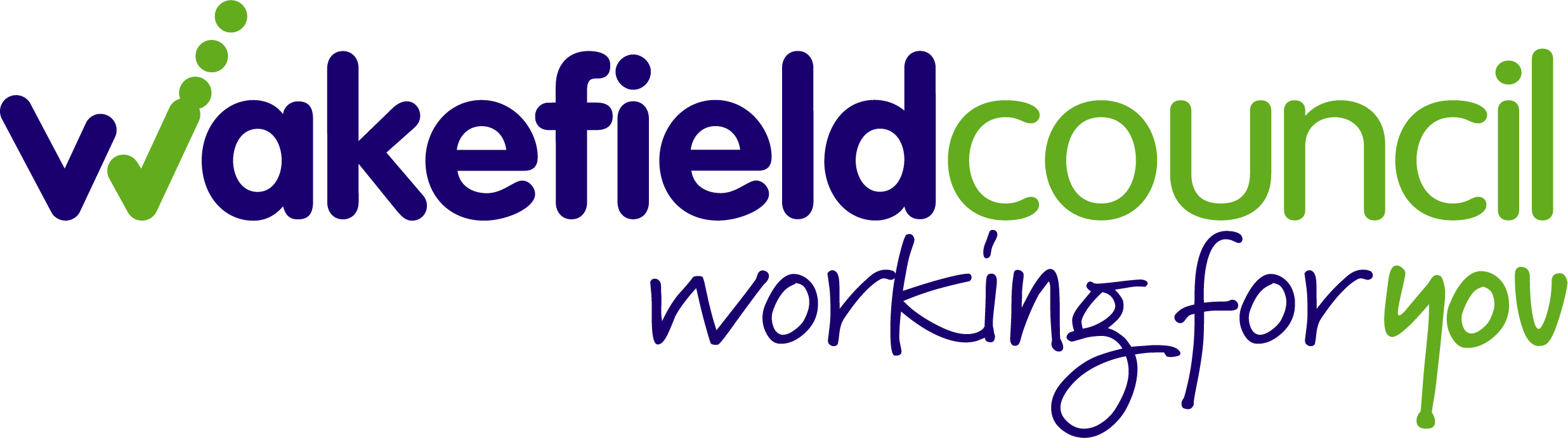 40
Gambling and money
Findings
If you have done any of these gambling activities within the last year, were your parents/carers aware of this?
How often do you see adverts for gambling or betting companies in the following places? (% shown is total ‘most days’ or ‘every day’)
Base: 2,360
Base: 2,281 – 2,330
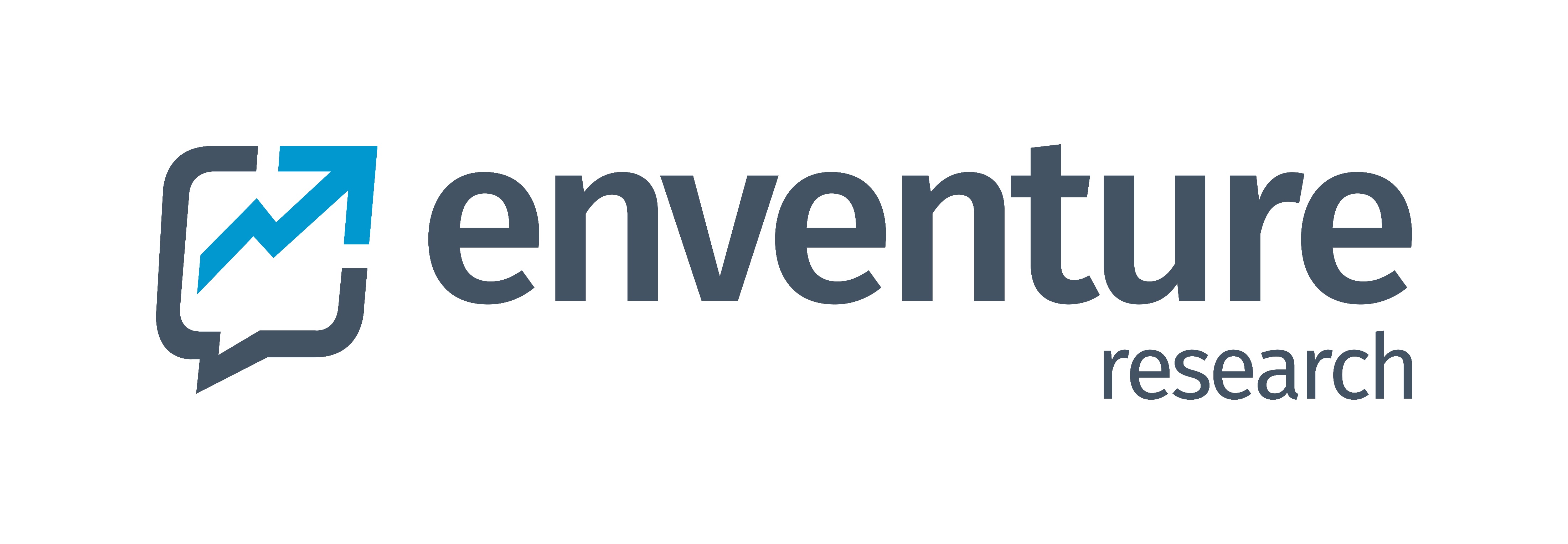 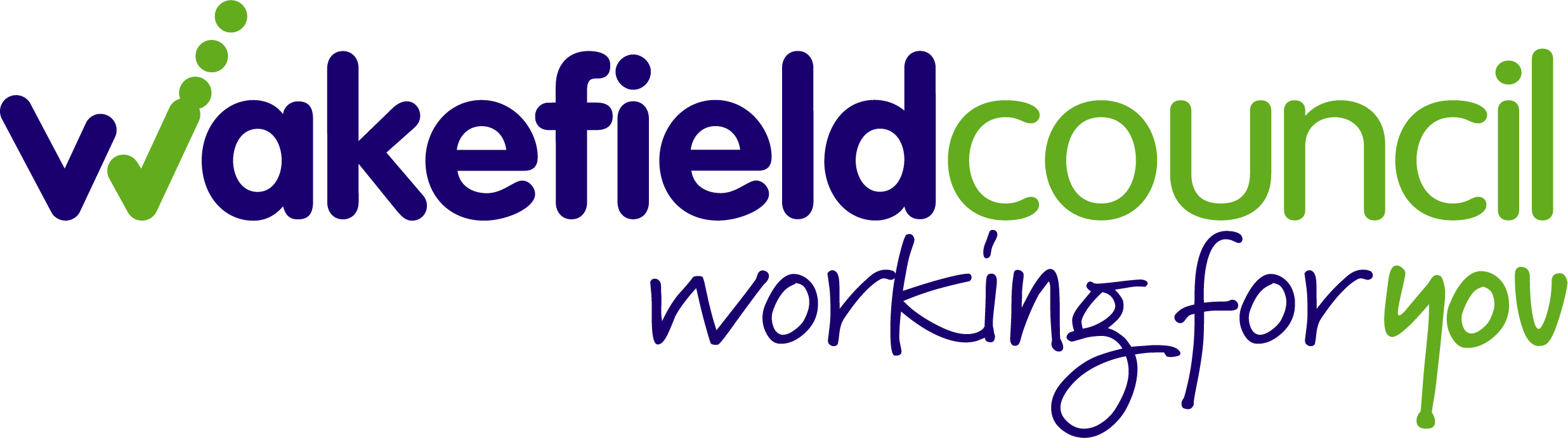 41
Gambling and money
Findings
What do you usually do with your money?
How much do you worry about money problems?
Base: 2,356
Base: 2,530
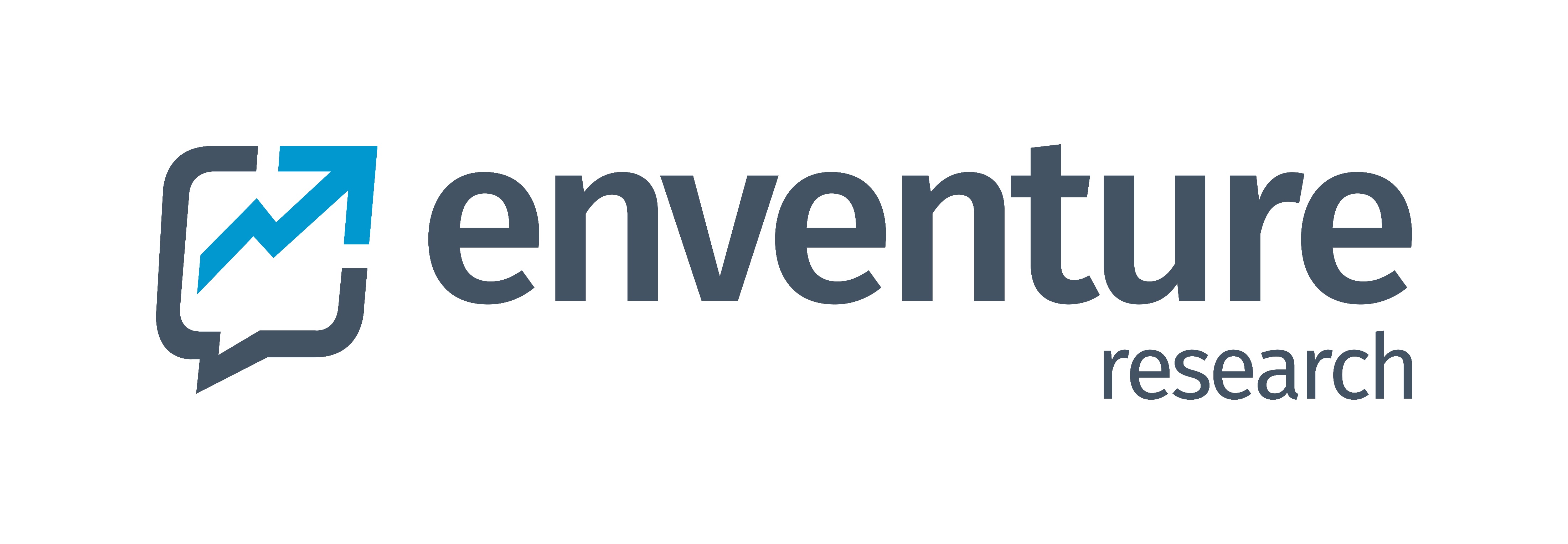 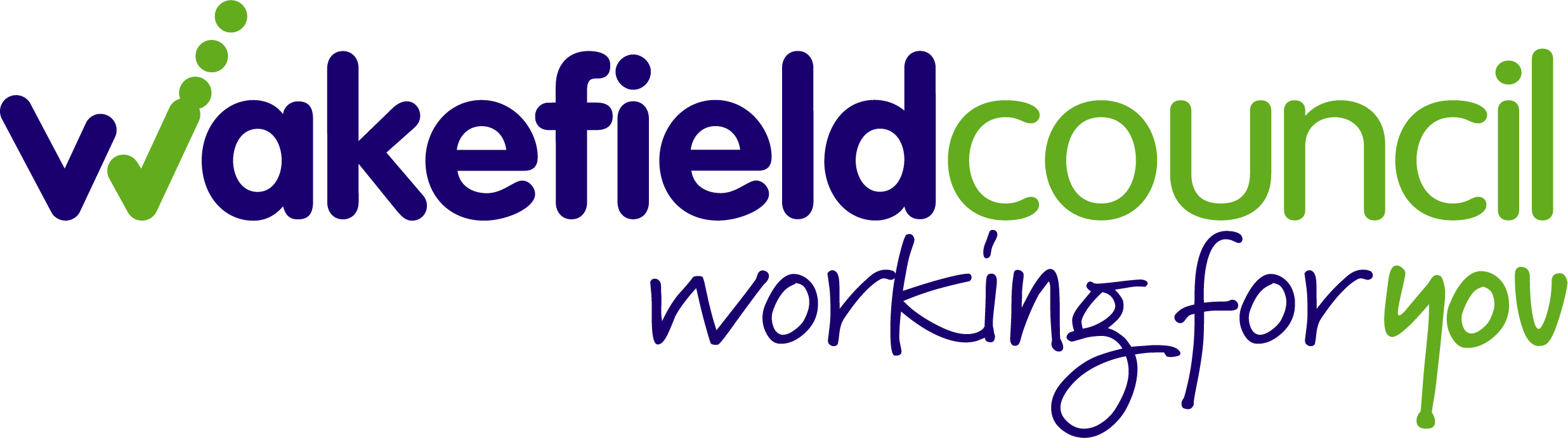 42
Gambling and money
Inequality analysis
Statistically significantly worse than other percentage(s) in group
Statistically significantly better than other percentage(s) in group
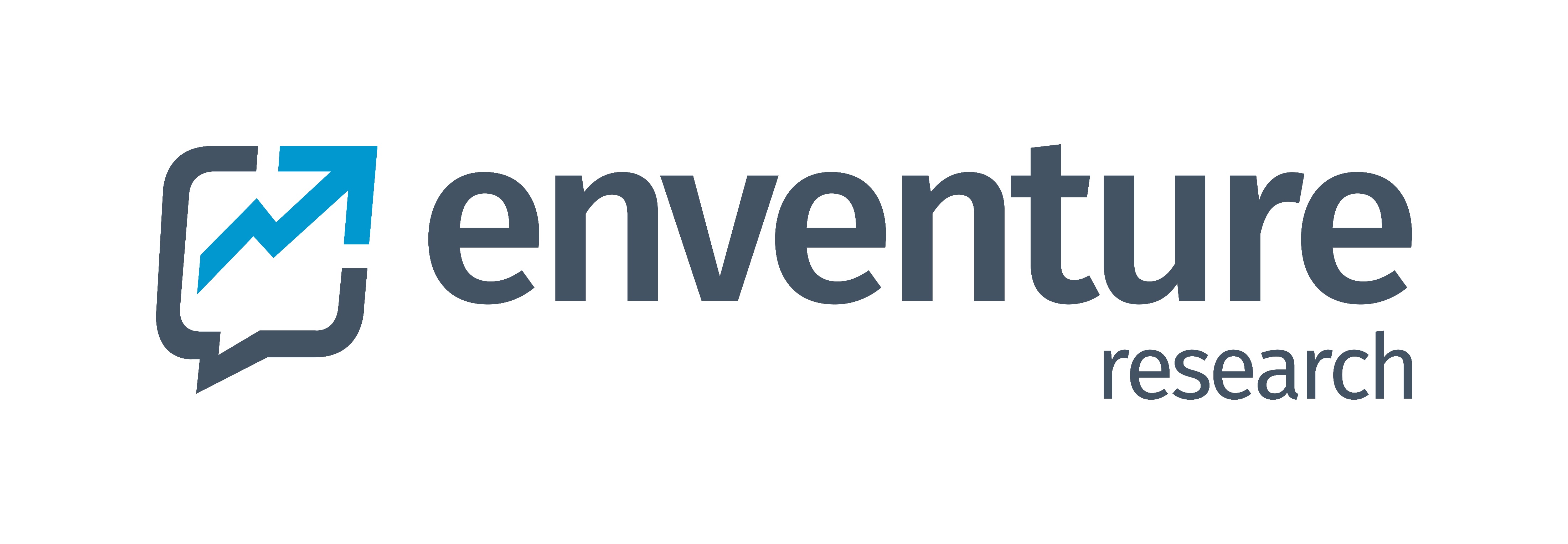 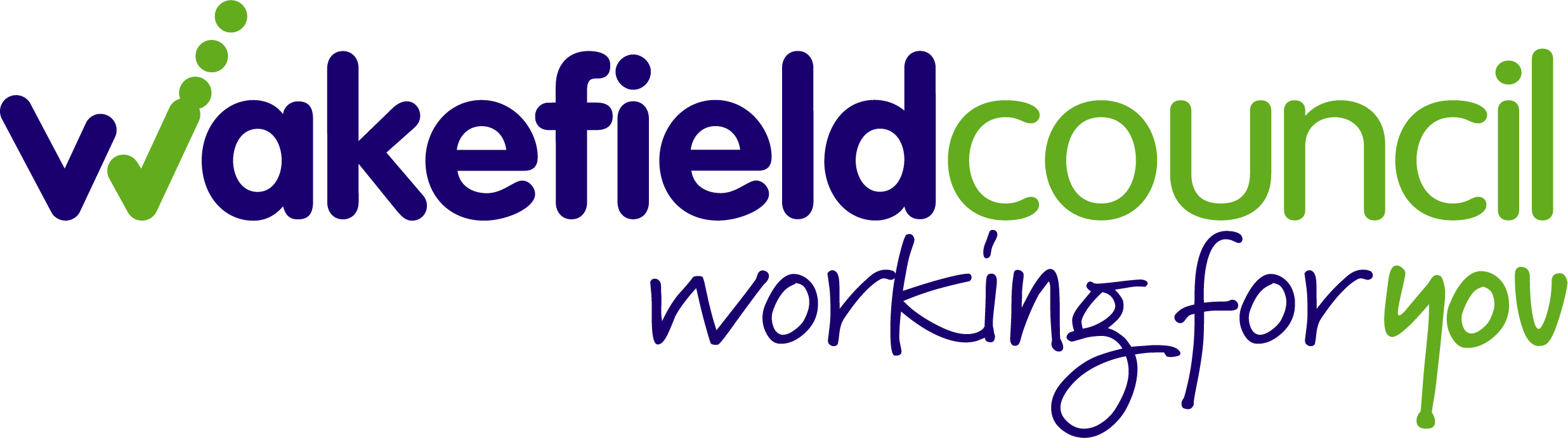 43
Gambling and money
Area³ analysis
Statistically significantly worse than other percentage(s) in group
Statistically significantly better than other percentage(s) in group
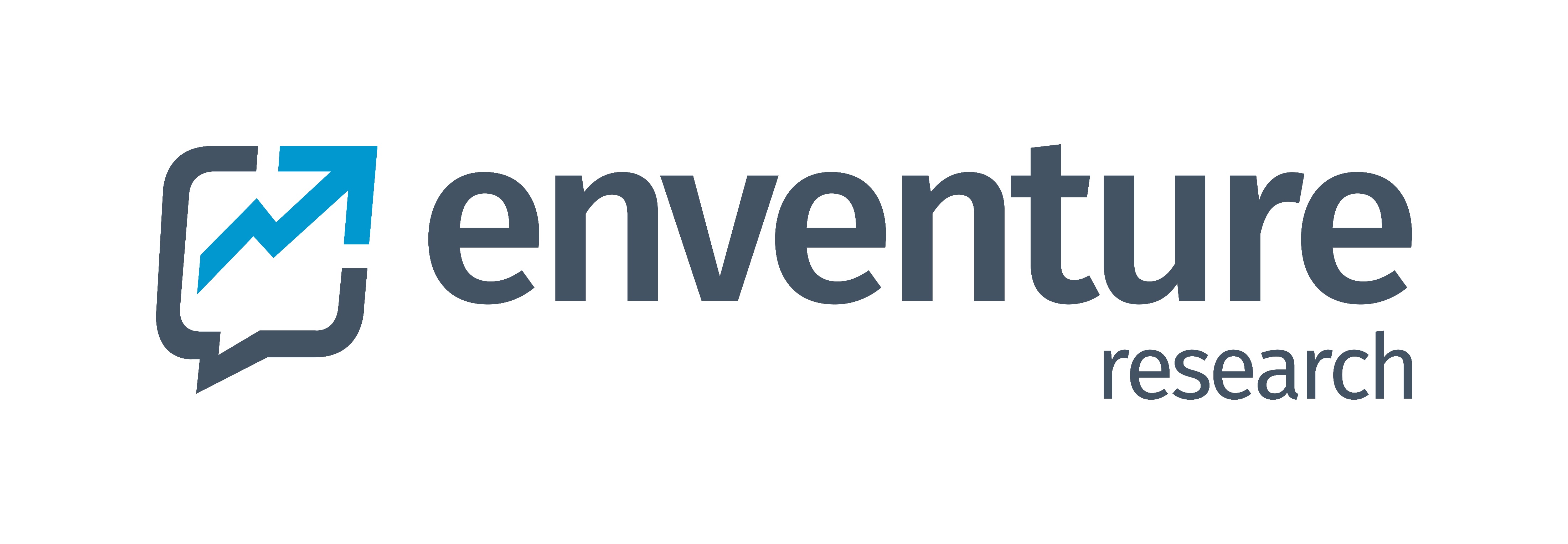 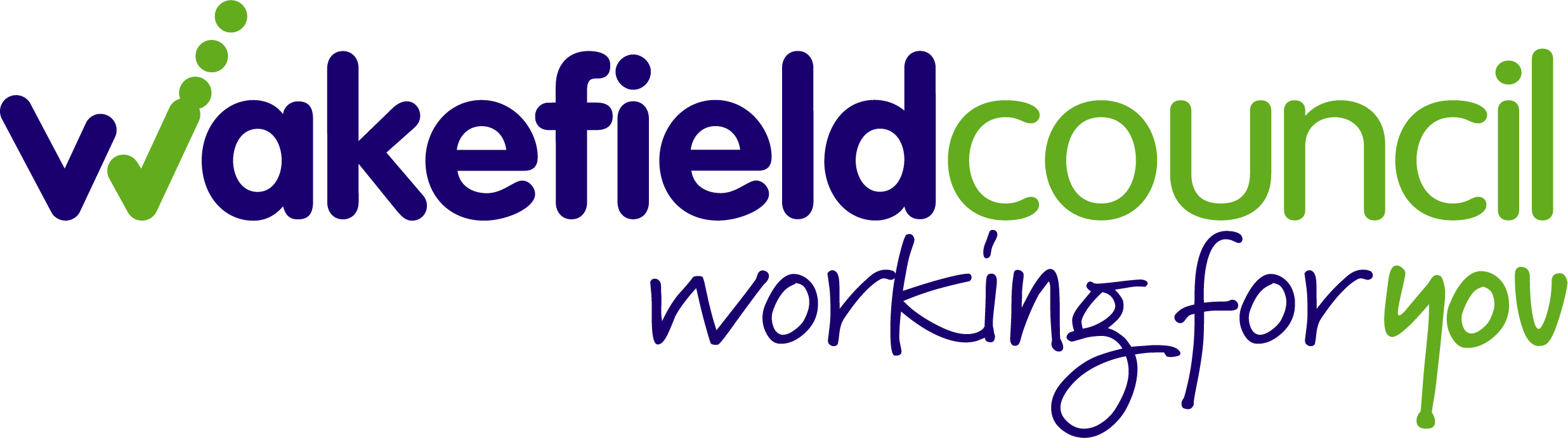 44
Aspirations
Findings
After finishing high school, what do you want to do?
Base: 2,347
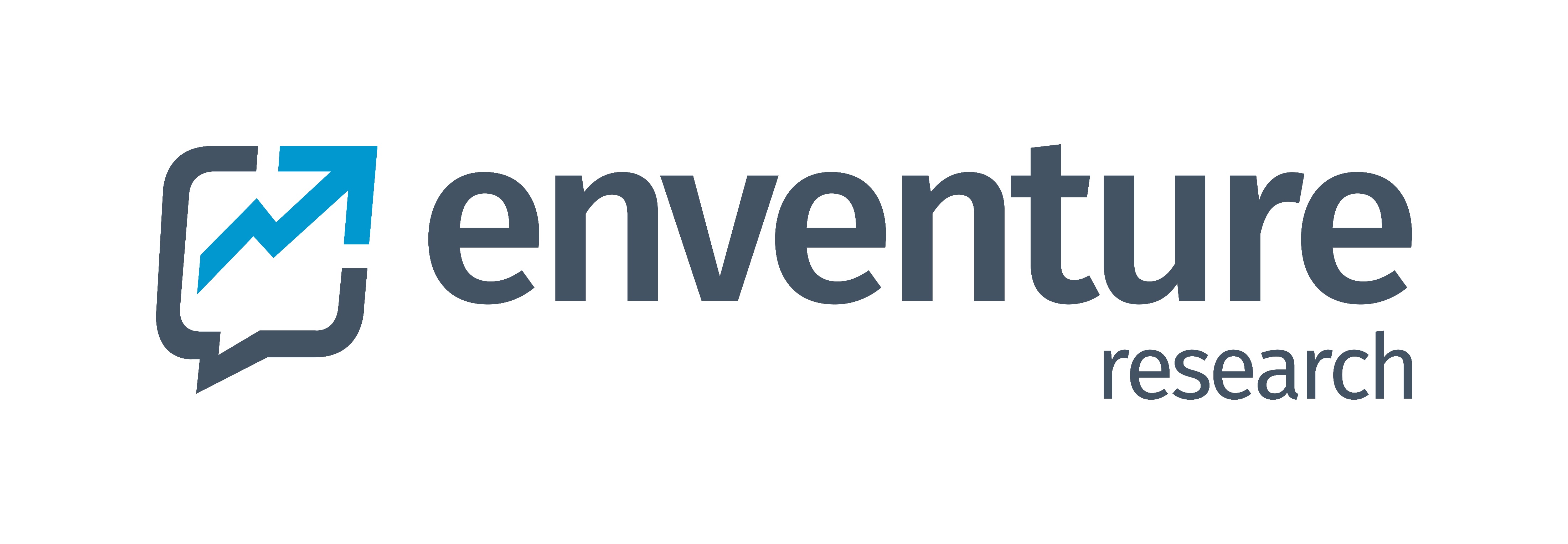 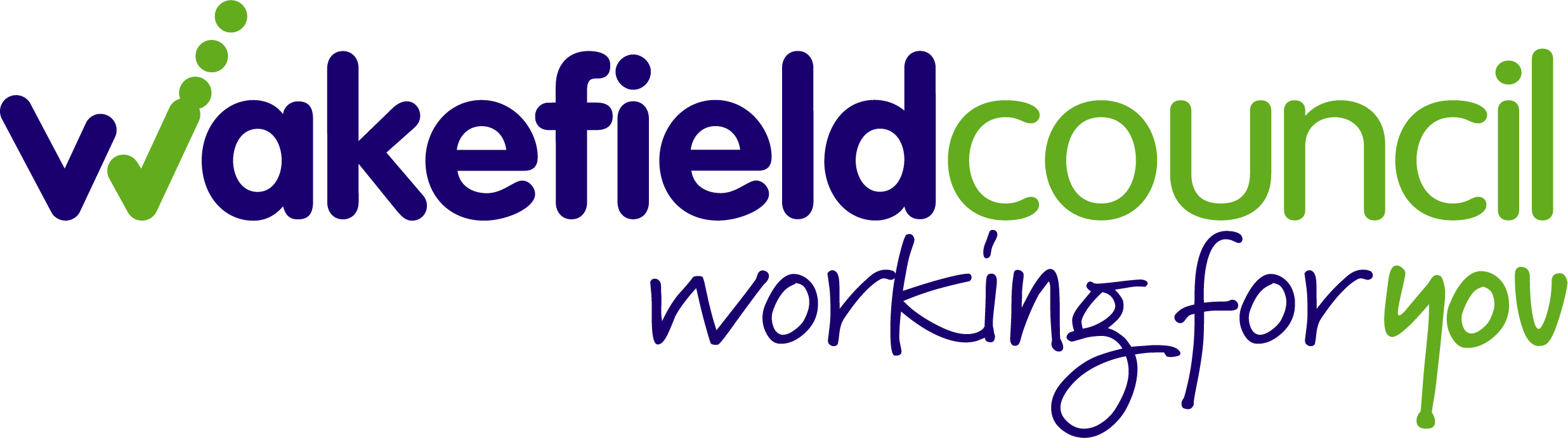 45
Aspirations
Inequality analysis
Statistically significantly lower than other percentage(s) in group
Statistically significantly higher than other percentage(s) in group
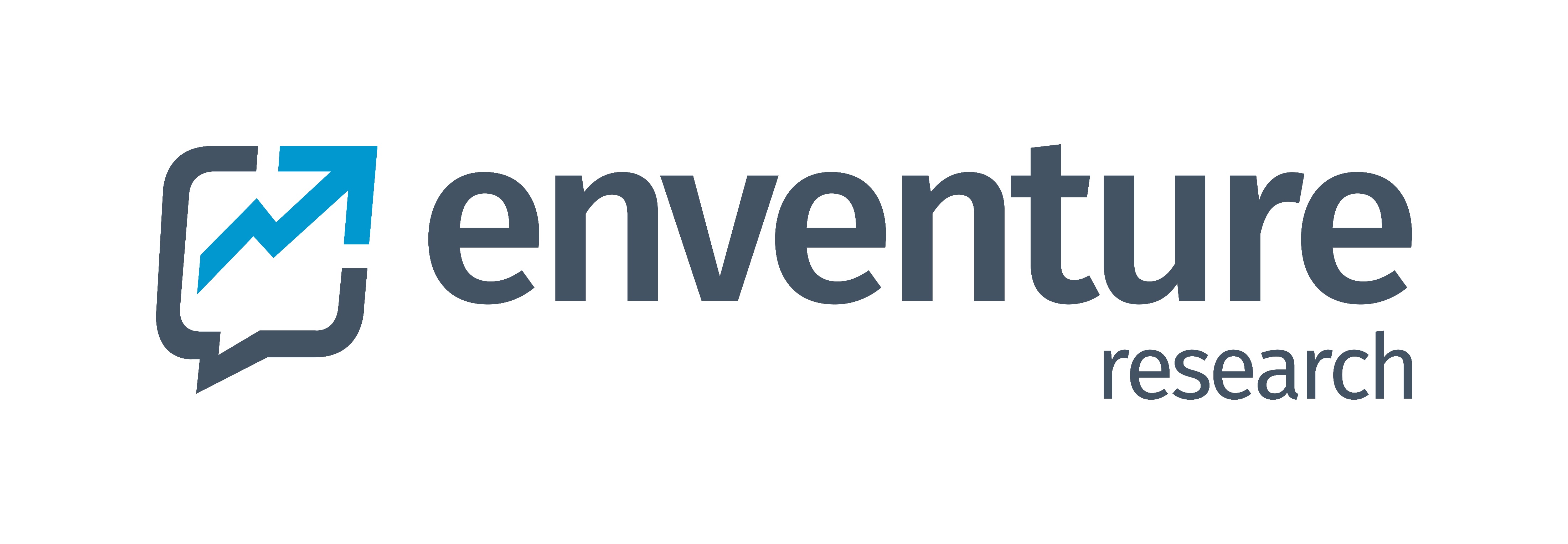 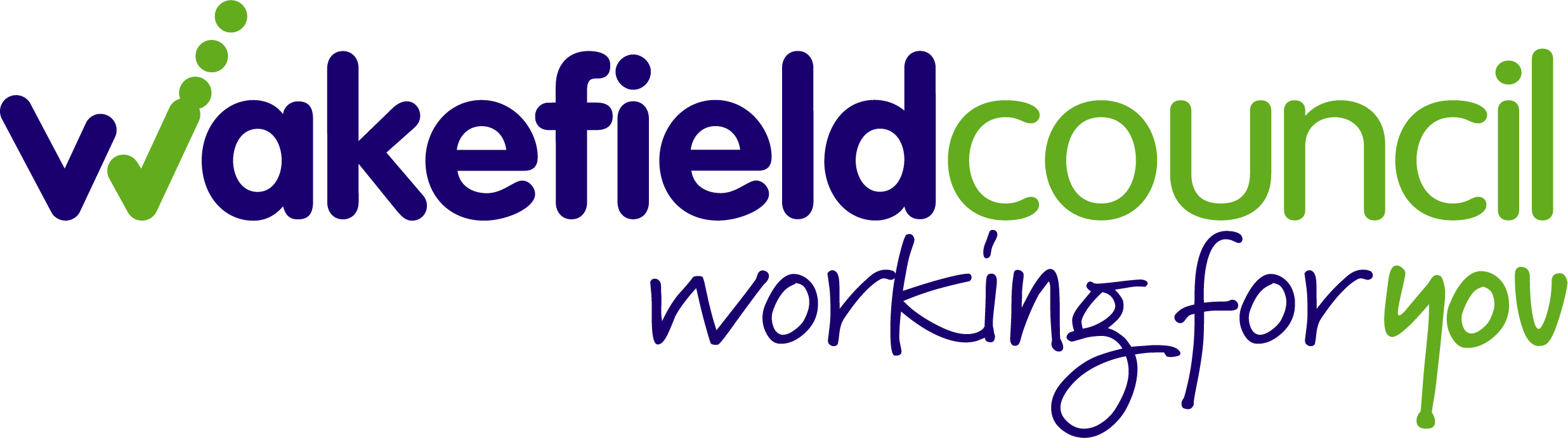 46
Aspirations
Area³ analysis
Statistically significantly lower than other percentage(s) in group
Statistically significantly higher than other percentage(s) in group
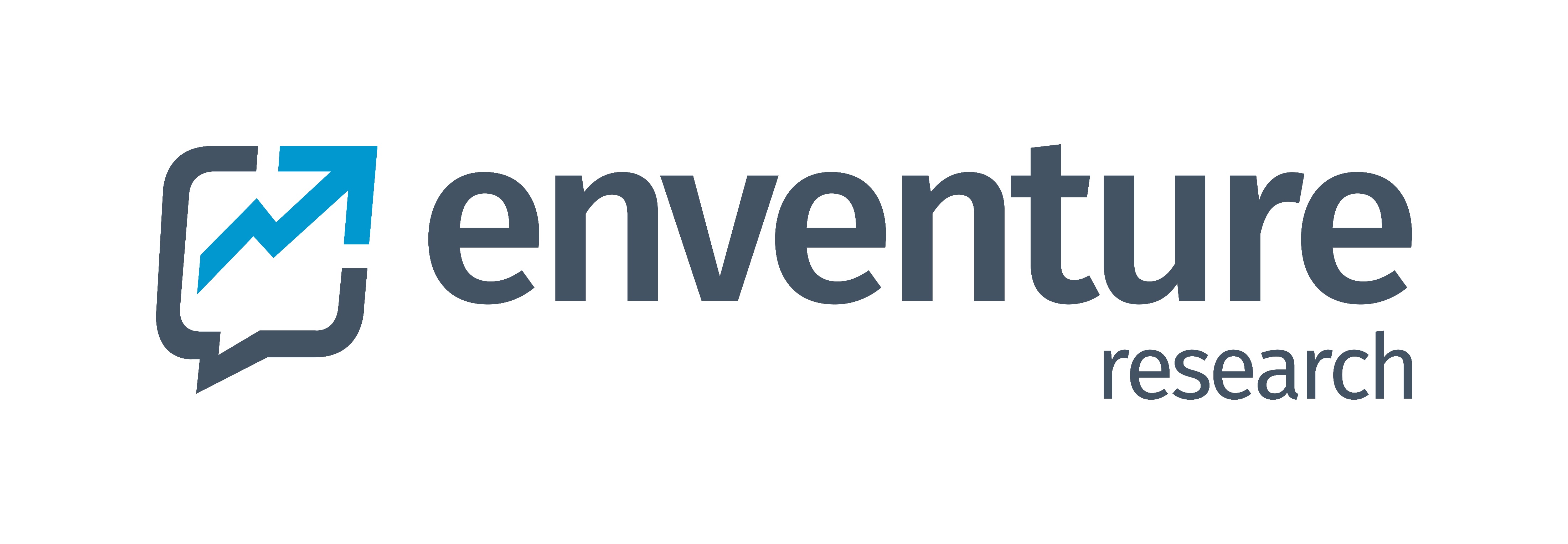 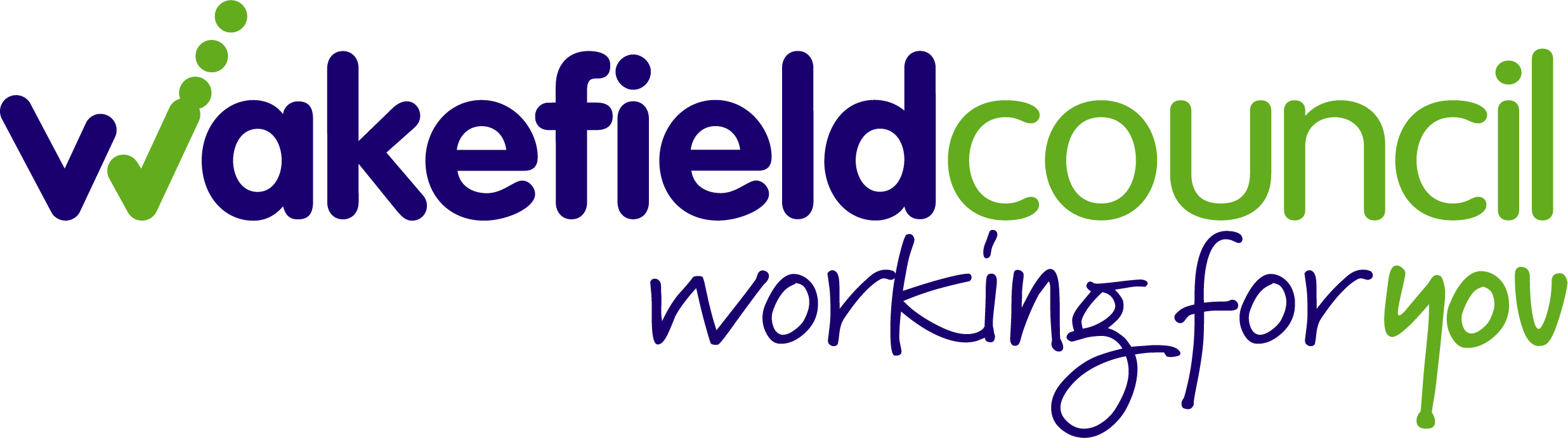 47
Notes and acknowledgments
Acknowledgments
Enventure Research would like to thank the Public Health Intelligence Team and the Health Improvement Team from Wakefield Council for their help and cooperation on this project, and to express gratitude to the schools and their pupils who took part in the research.
Notes
¹Postcodes where pupils live were mapped to local Index of Multiple Deprivation (IMD) Quintiles
²Based on the Warwick-Edinburgh Mental Wellbeing 7 point scale
³Area of the district has been based on school location rather than where a pupil lives
⁴Recommended amount according to the Millpond Children’s Sleep Clinic. Enventure Research has concerns about these findings, due to many pupils not understanding the difference between AM and PM in the survey.
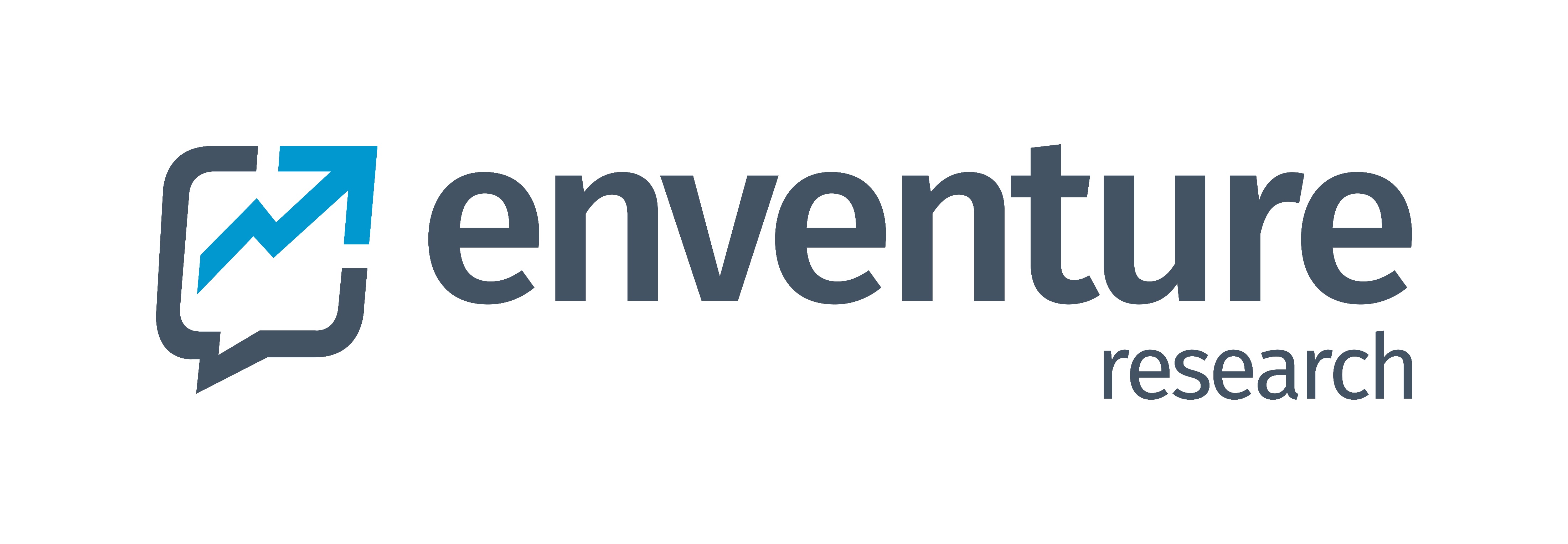 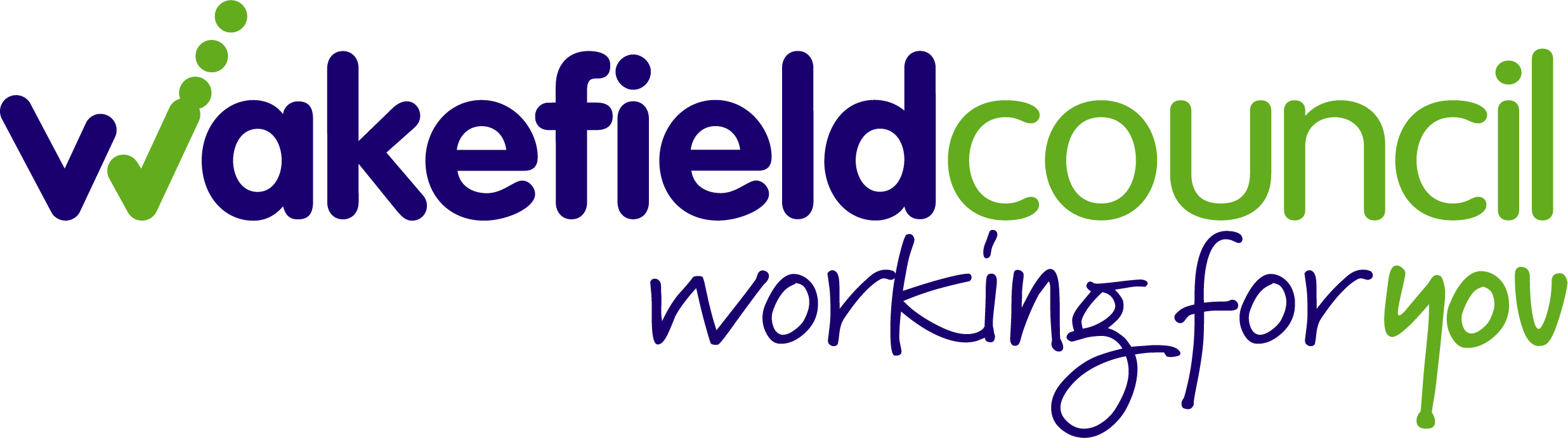 48
Report prepared by:

Andrew Cameron
andrew@enventure.co.uk

Katie Osborne
katie@enventure.co.uk

Matt Thurman
matt@enventure.co.uk
Enventure Research
Thornhill Brigg Mill, Thornhill Beck Lane, Brighouse, West Yorkshire, HD6 4AH
T: 01484 404797 
W: www.enventure.co.uk   E: info@enventure.co.uk
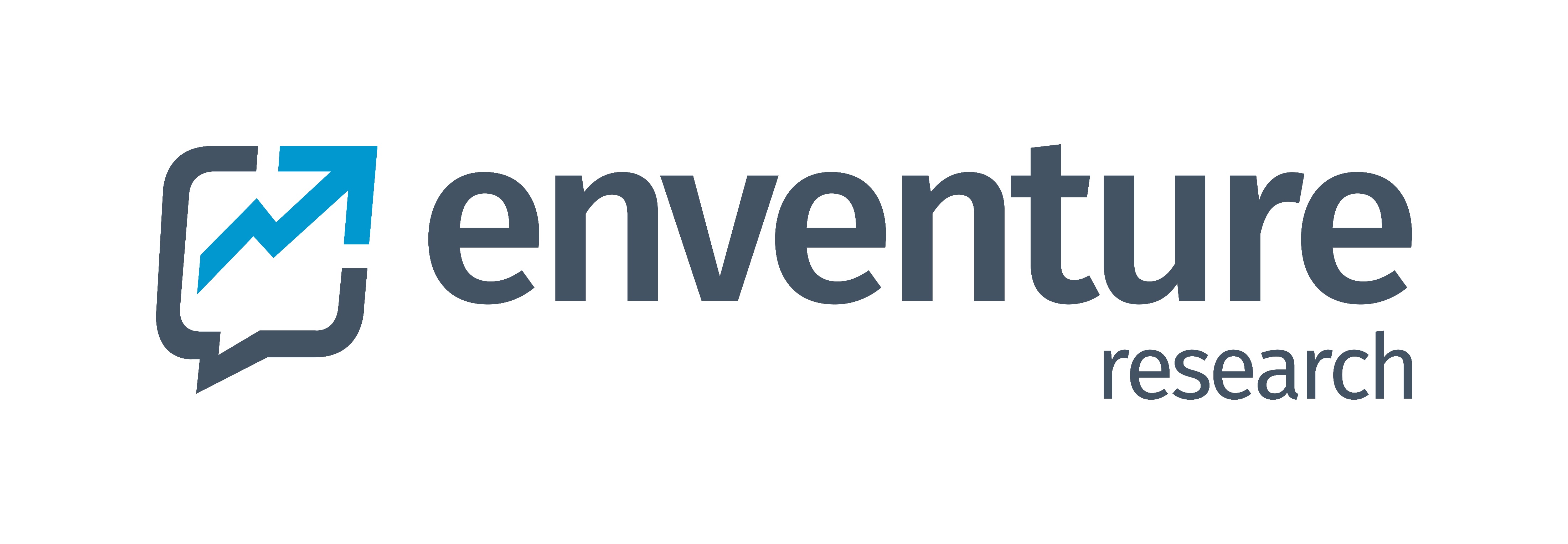 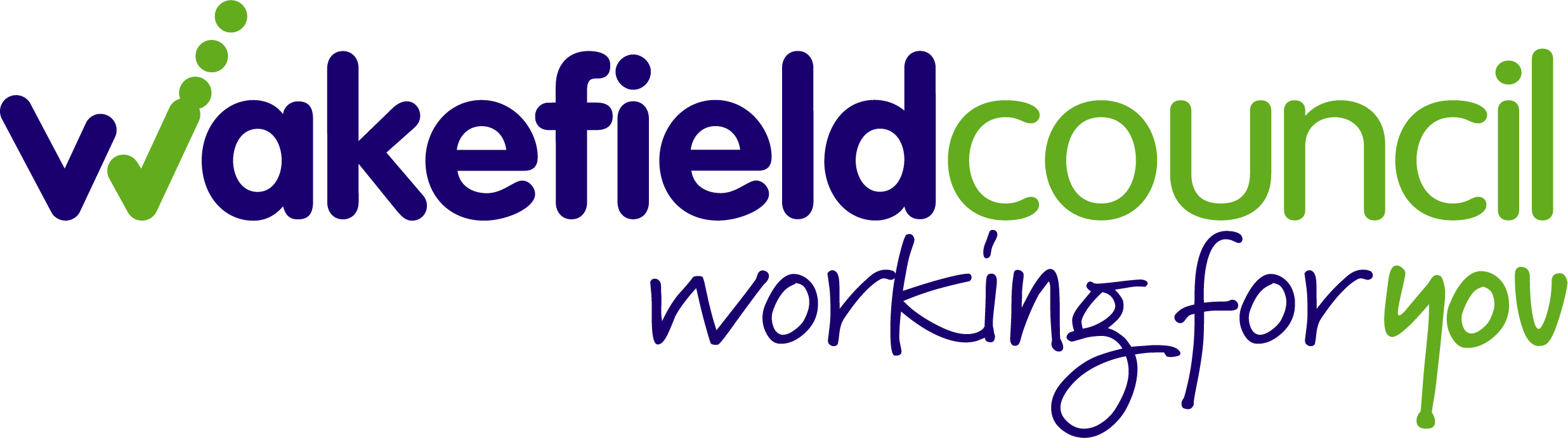 49